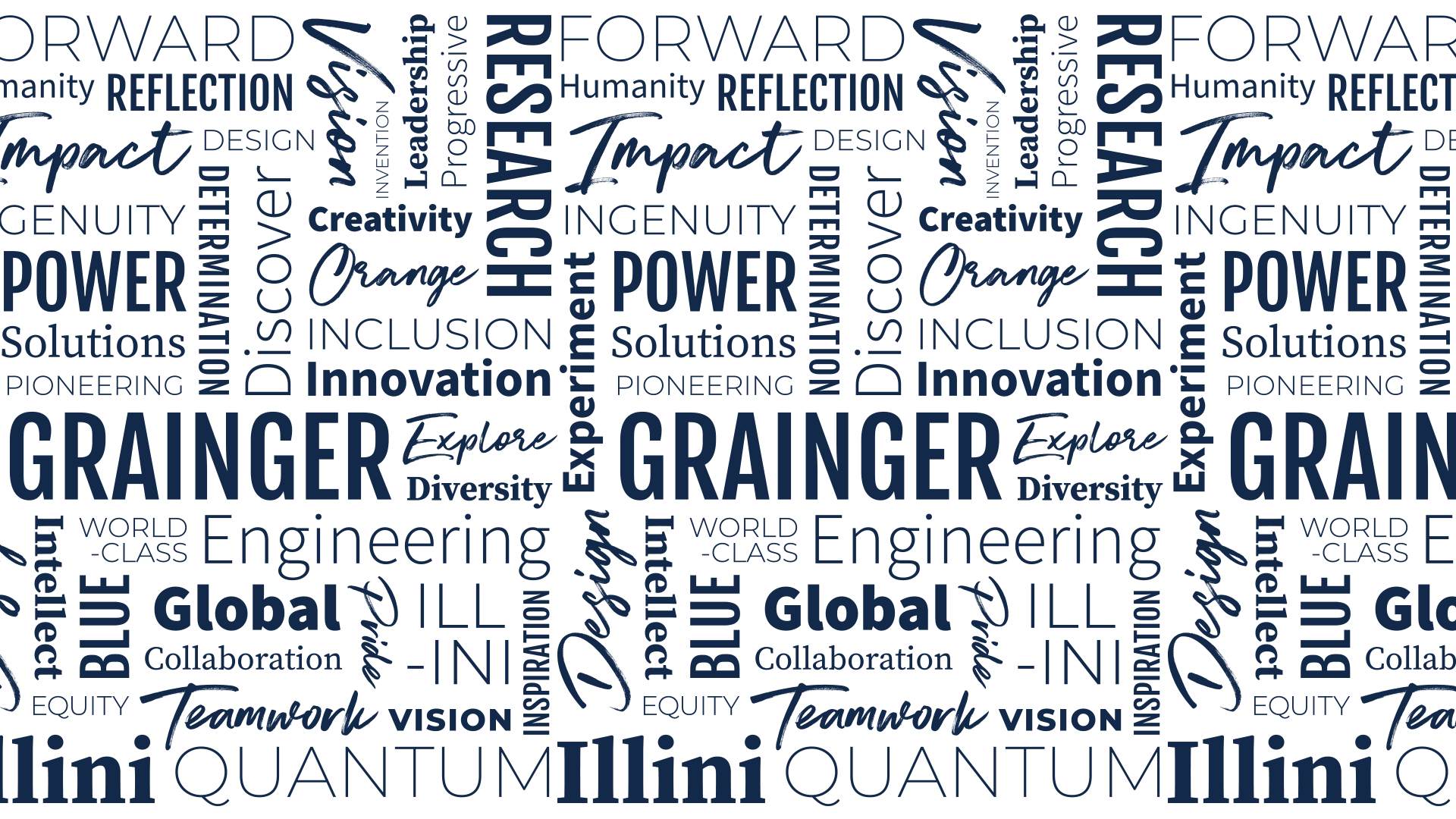 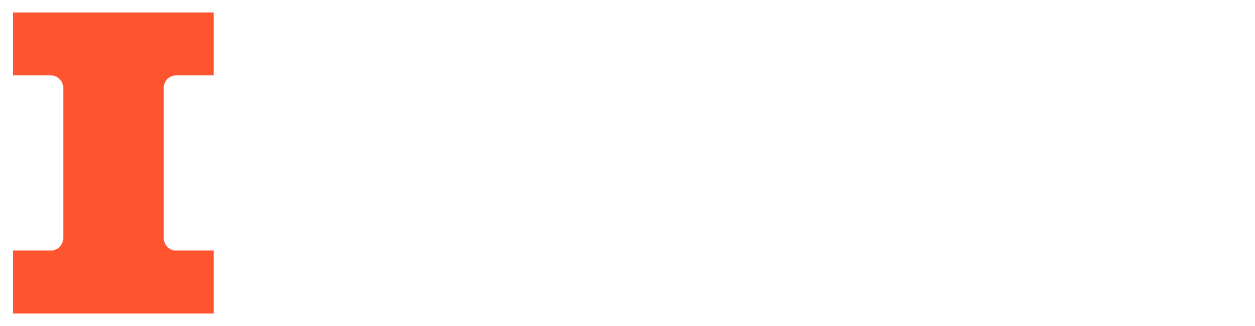 Affordable Portable MIDI Synthesizer
Electrical & Computer Engineering

Sujay Murali
Richard Engel
David Gutzwiller
4/28/2023
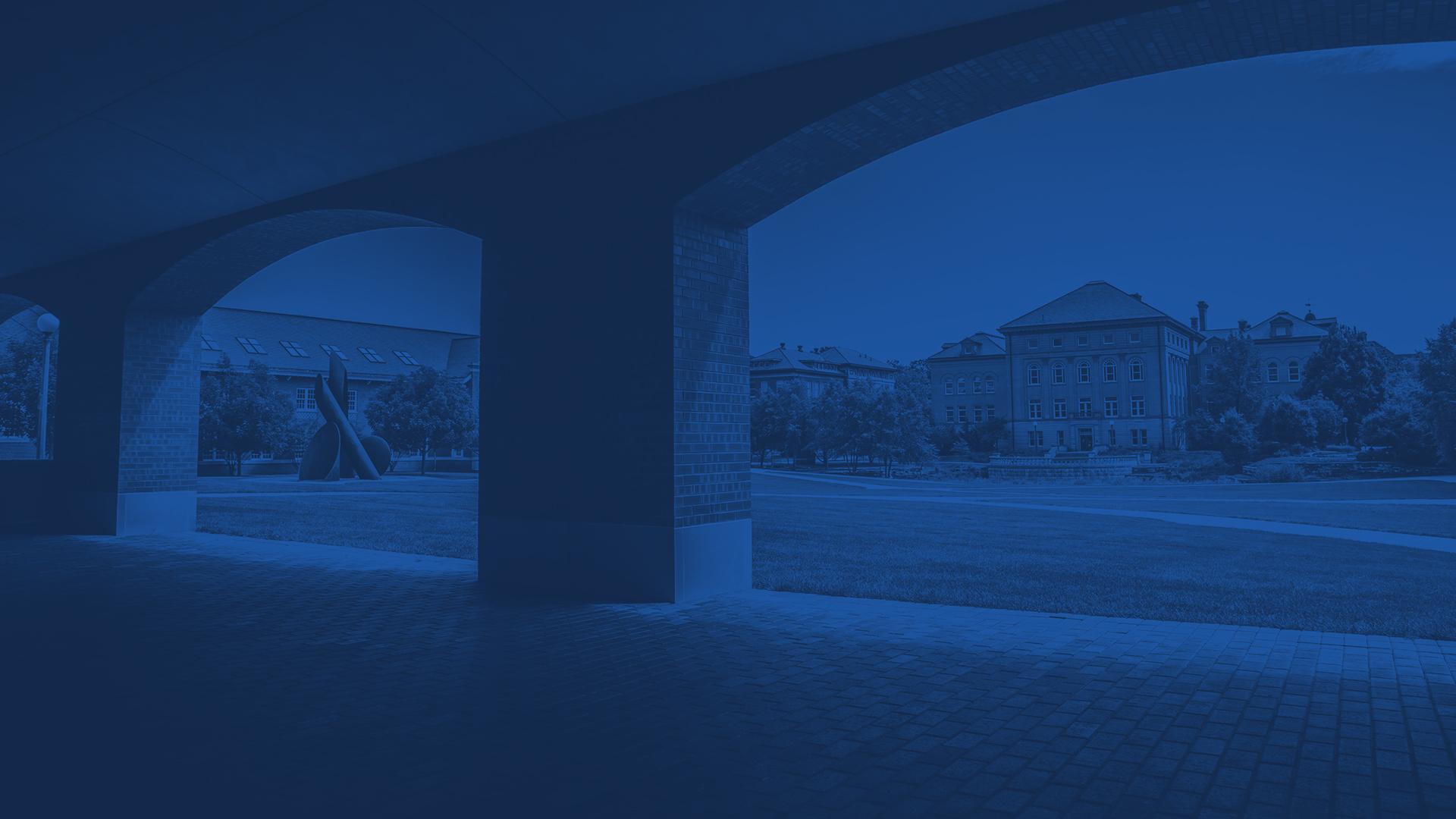 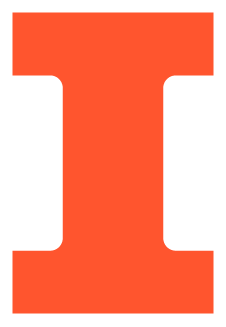 Why we made it…
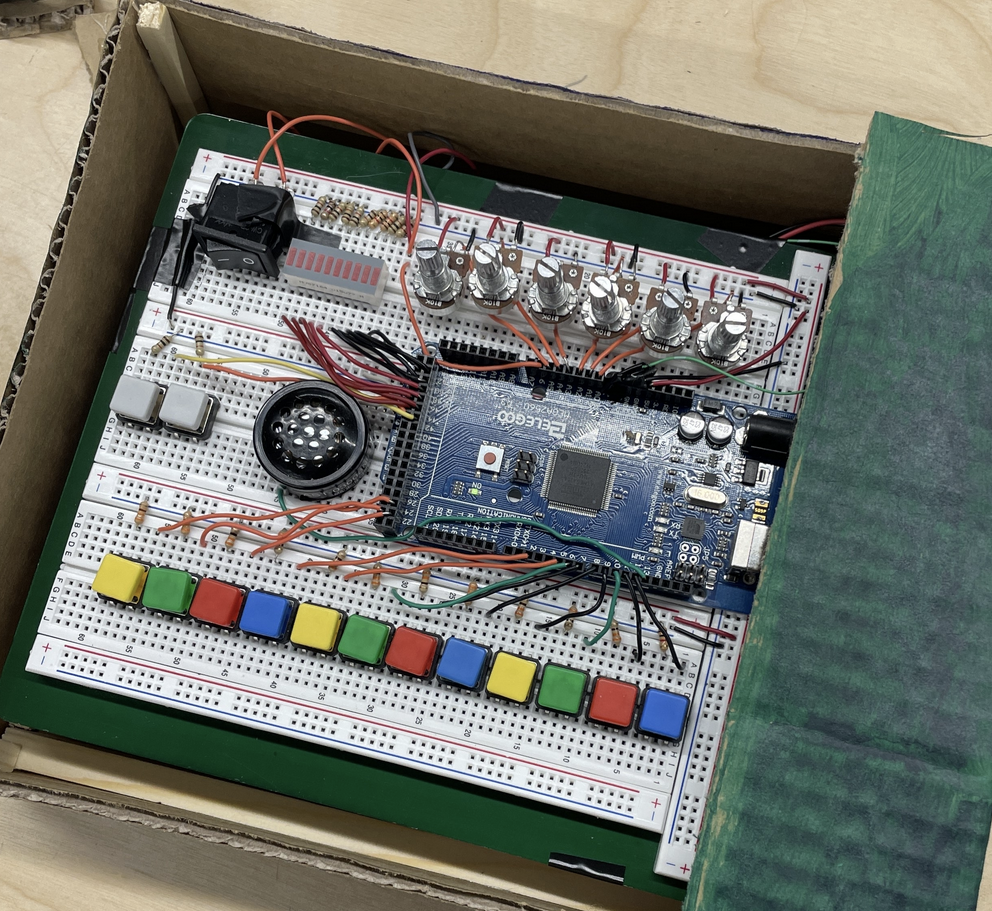 ELECTRICAL & COMPUTER ENGINEERING
GRAINGER ENGINEERING
[Speaker Notes: D]
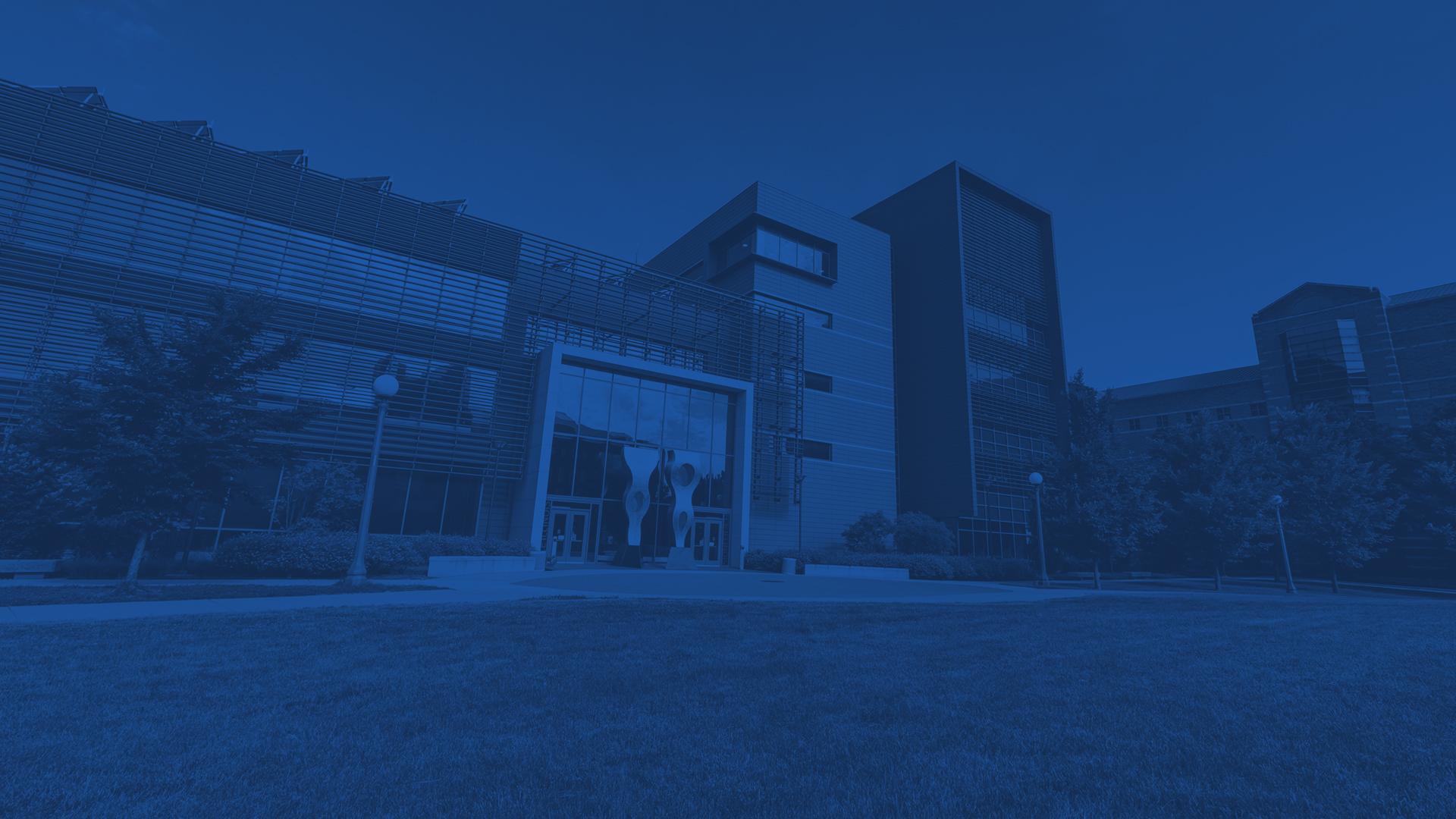 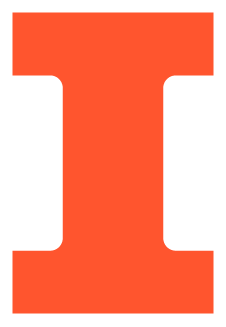 High Level Requirements
Input Functionality
Output Functionality
Power Functionality
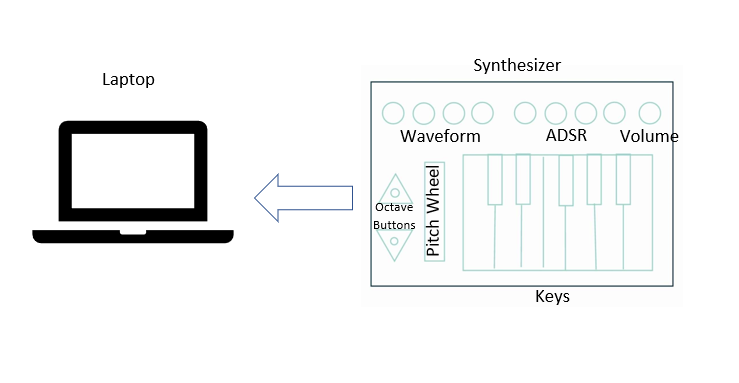 ELECTRICAL & COMPUTER ENGINEERING
GRAINGER ENGINEERING
[Speaker Notes: D]
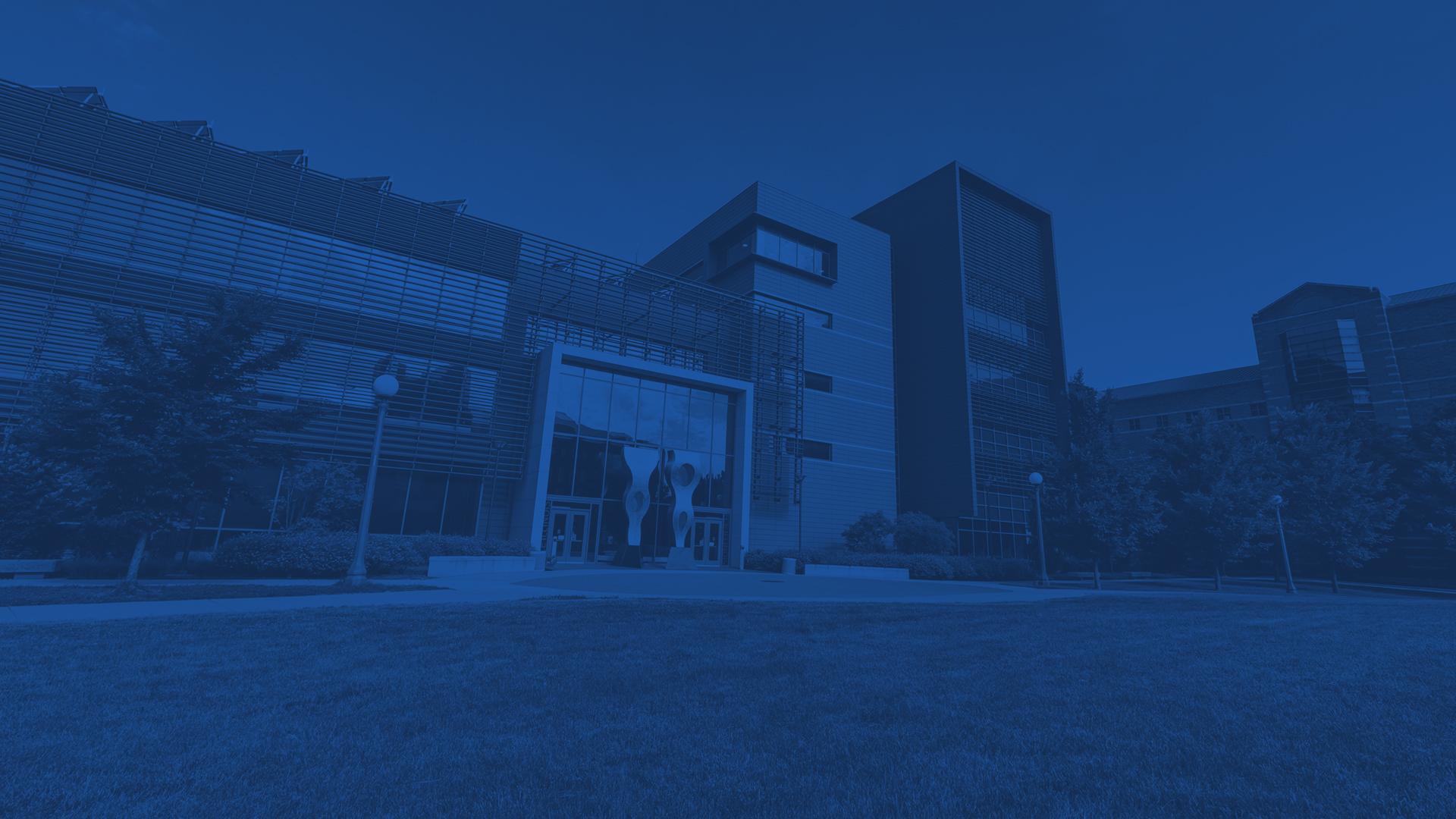 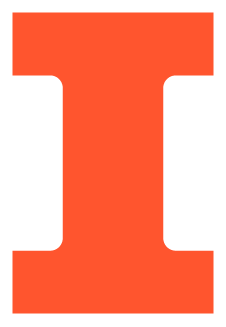 What Changed?
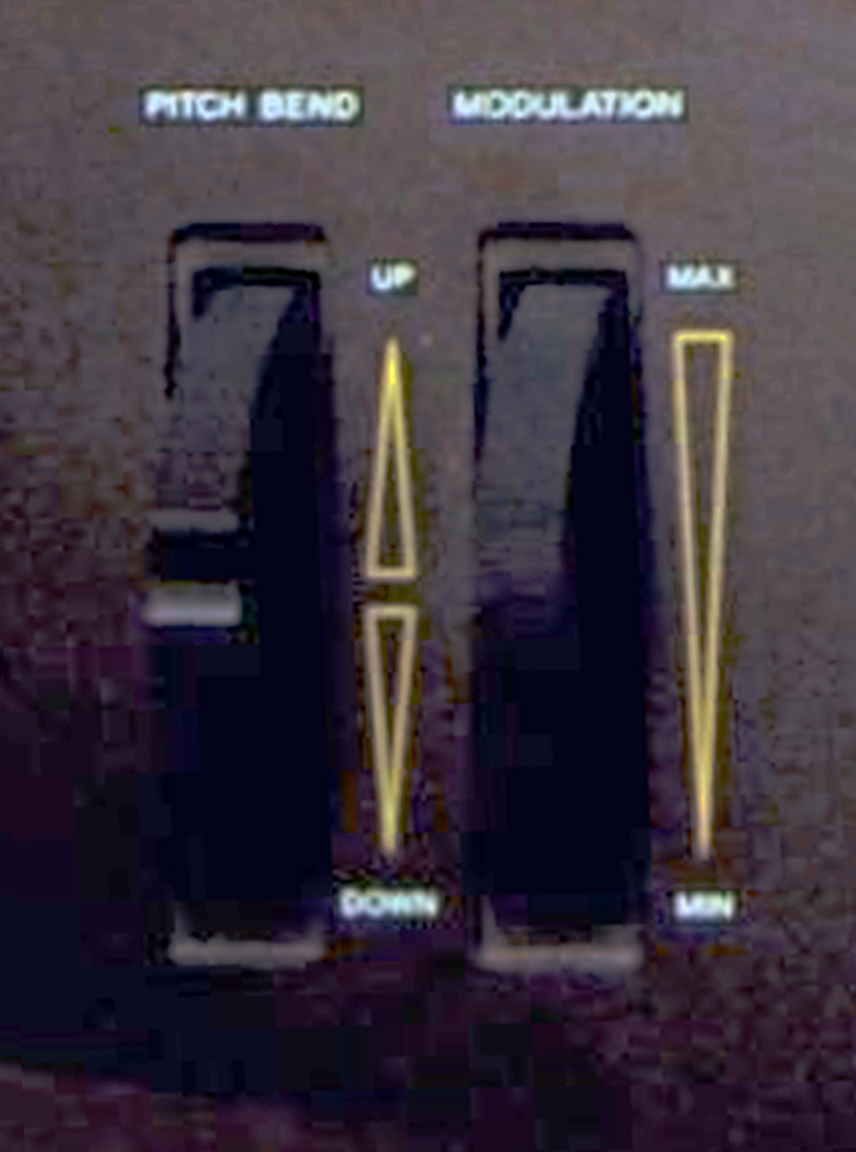 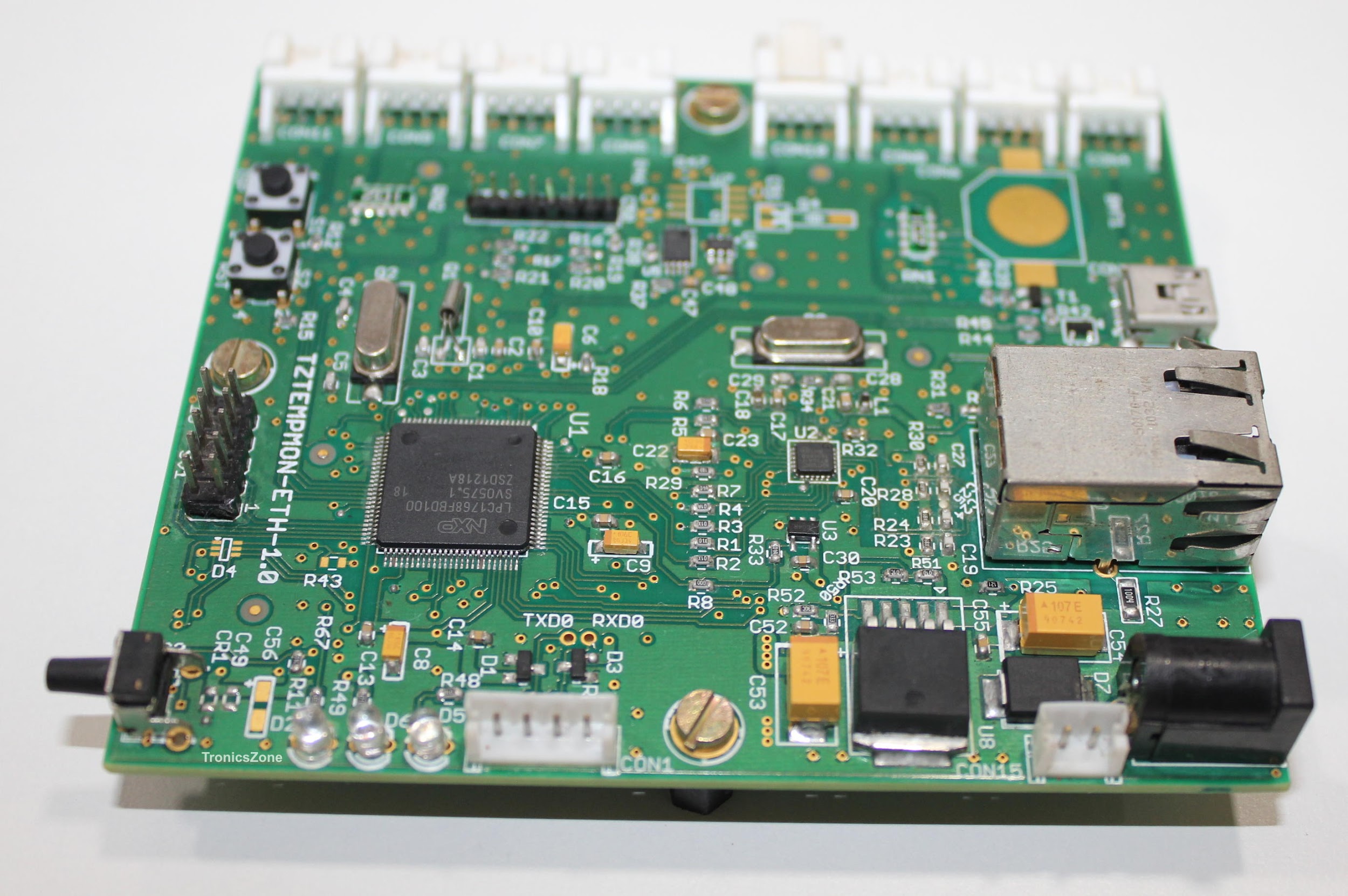 ELECTRICAL & COMPUTER ENGINEERING
GRAINGER ENGINEERING
[Speaker Notes: D]
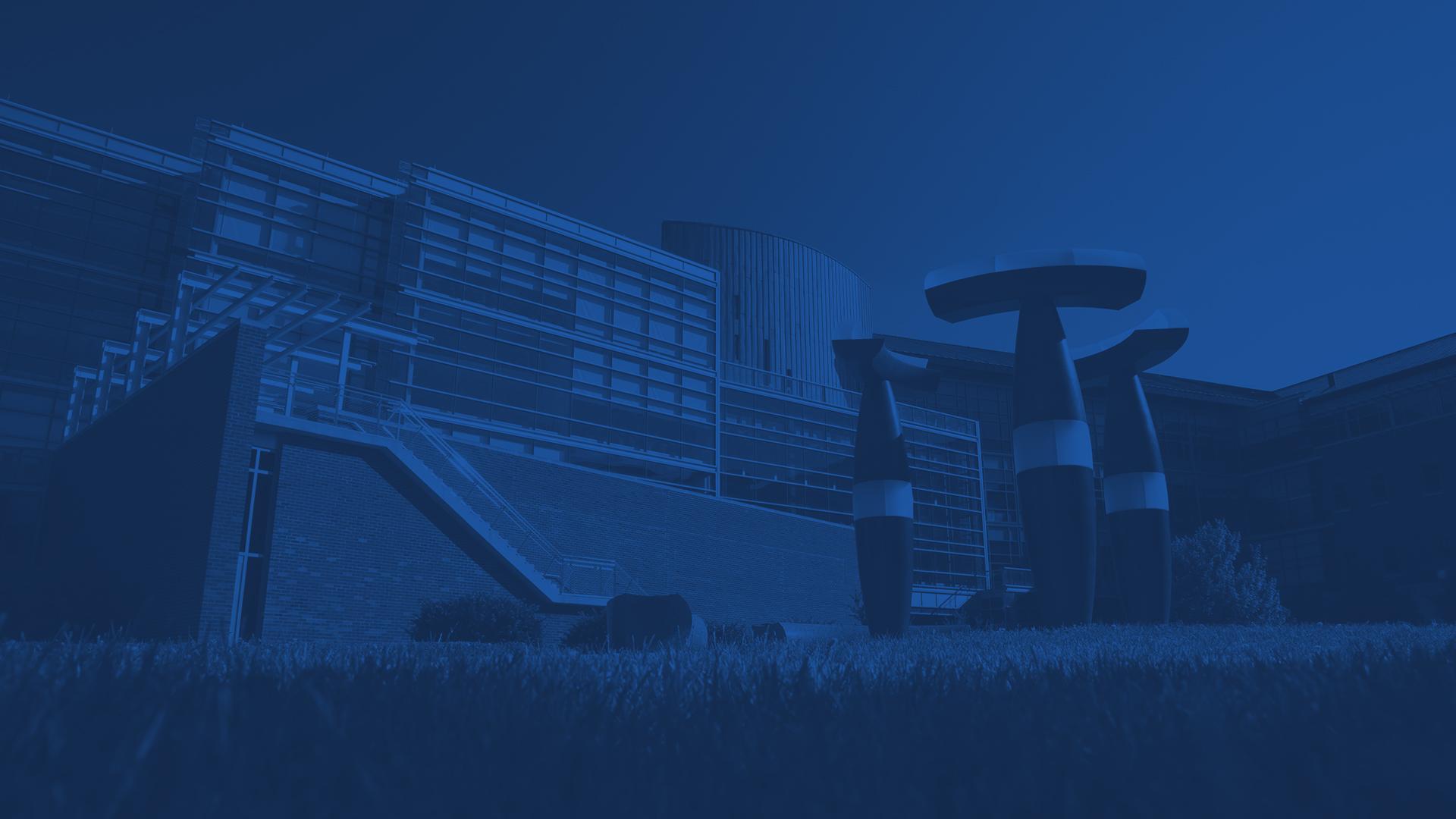 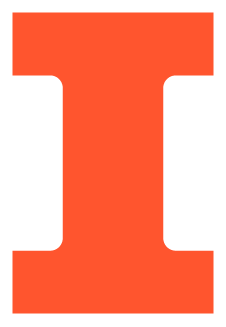 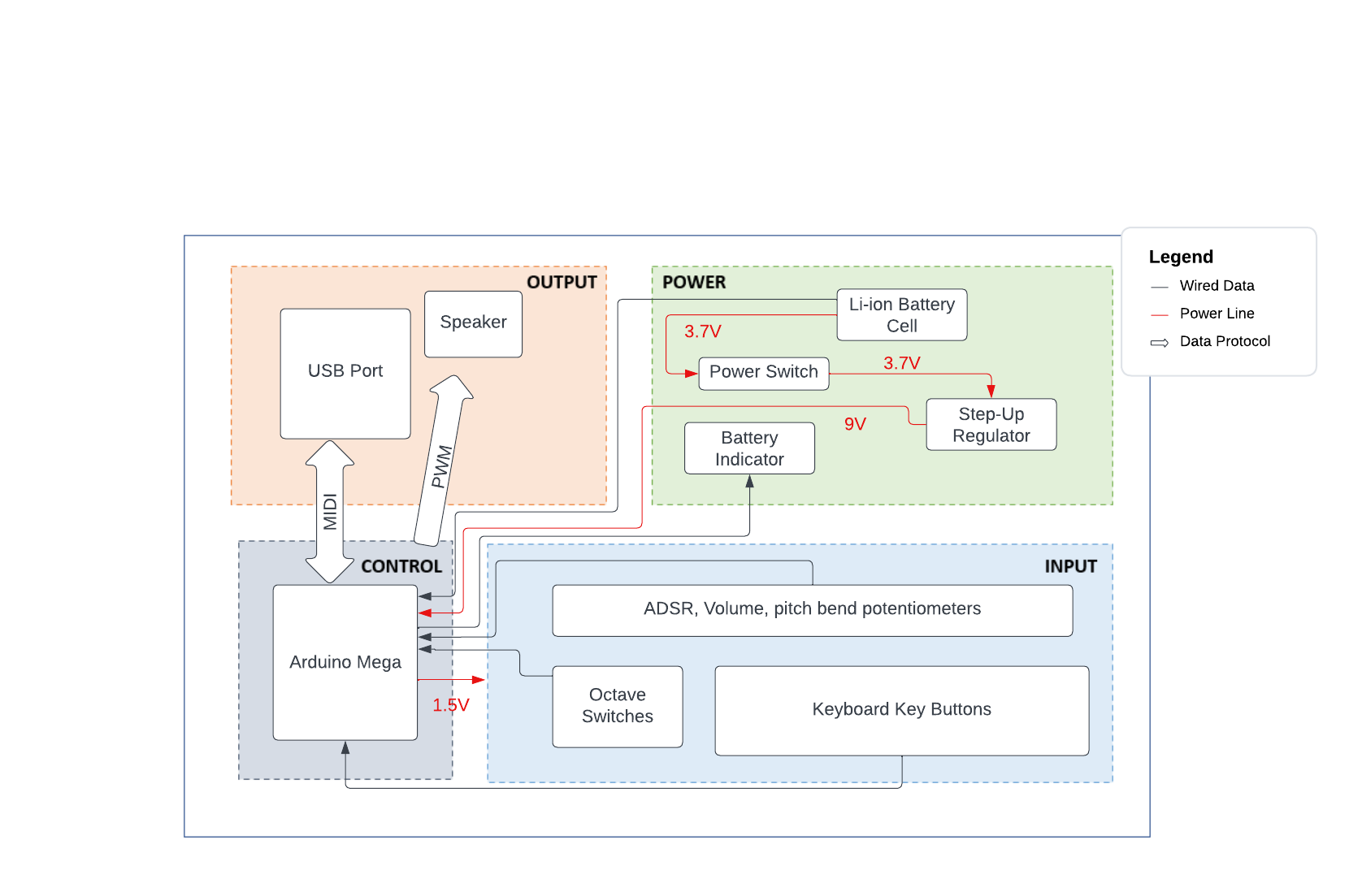 ELECTRICAL & COMPUTER ENGINEERING
GRAINGER ENGINEERING
[Speaker Notes: D]
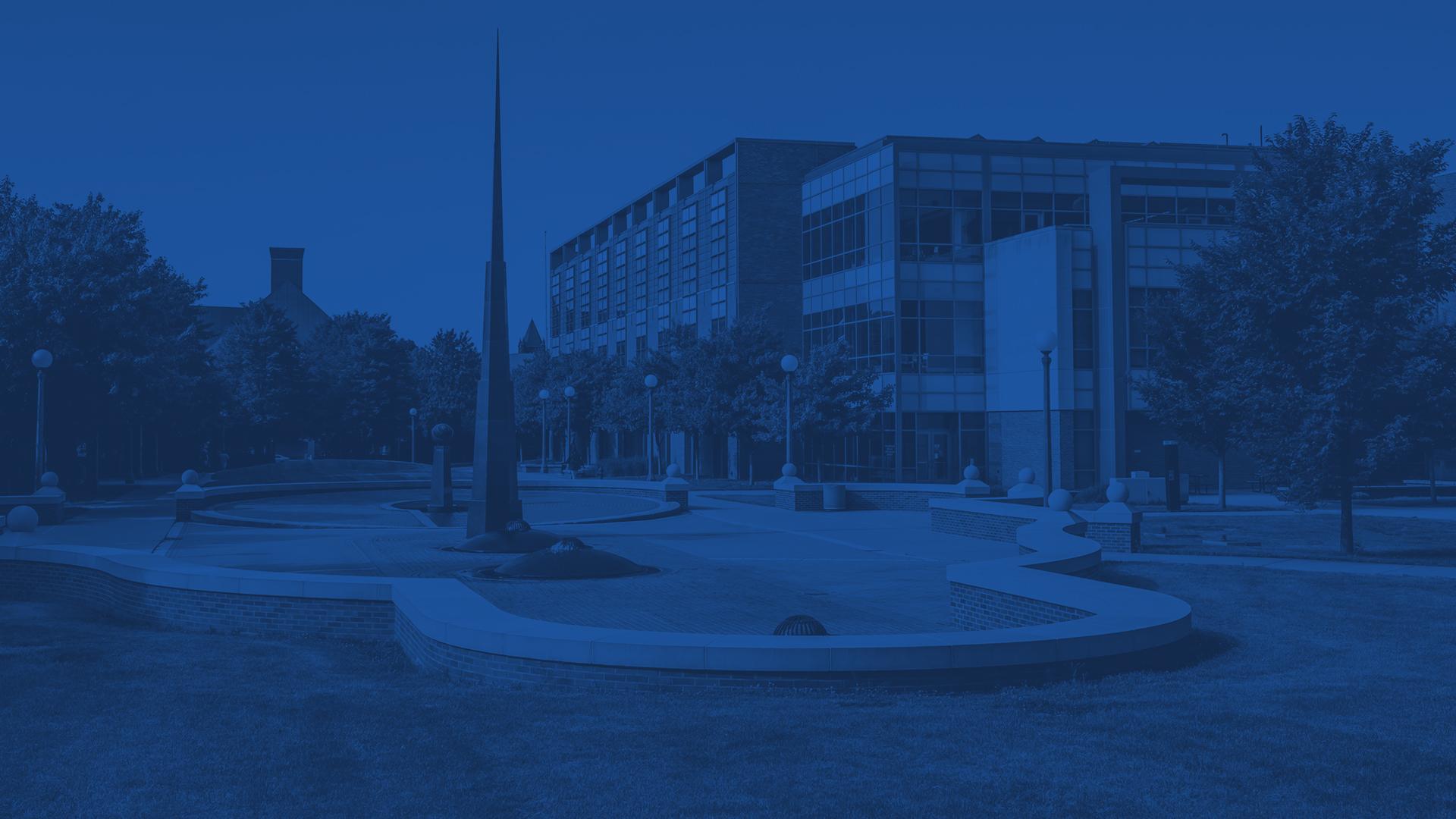 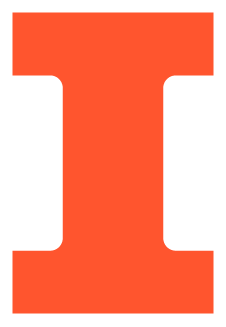 Buttons and Knobs
(Input Subsystem)
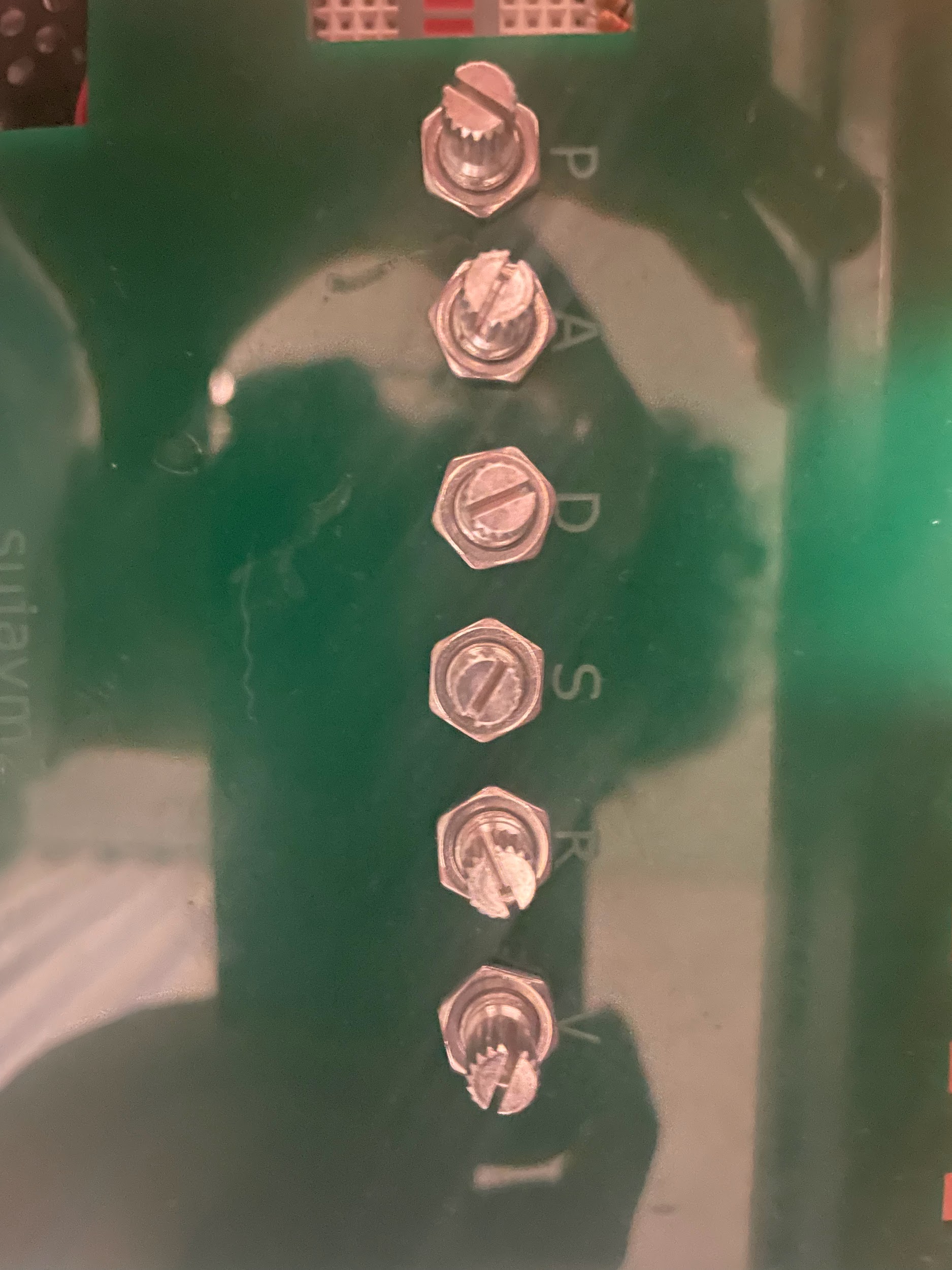 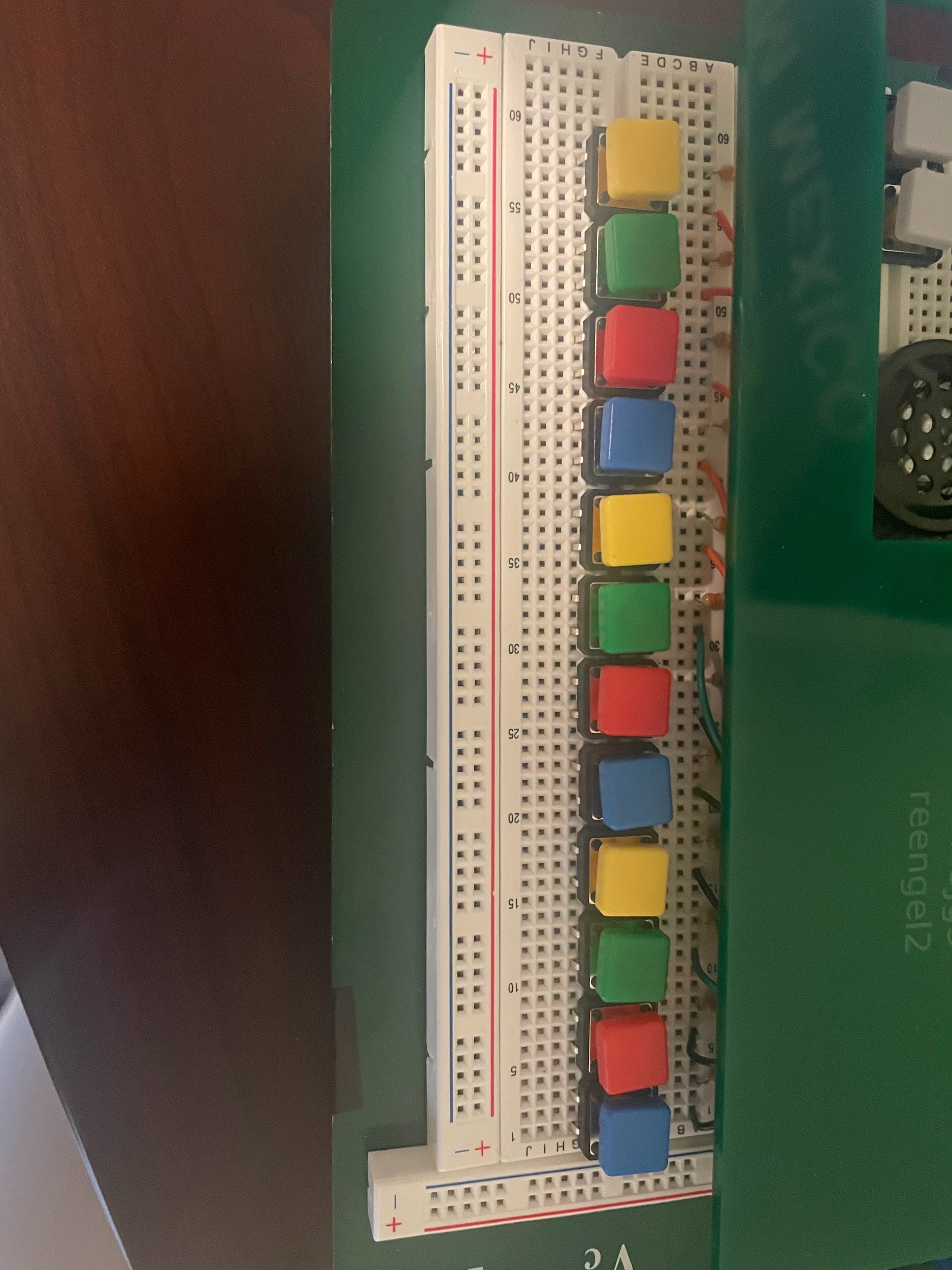 ELECTRICAL & COMPUTER ENGINEERING
GRAINGER ENGINEERING
[Speaker Notes: S]
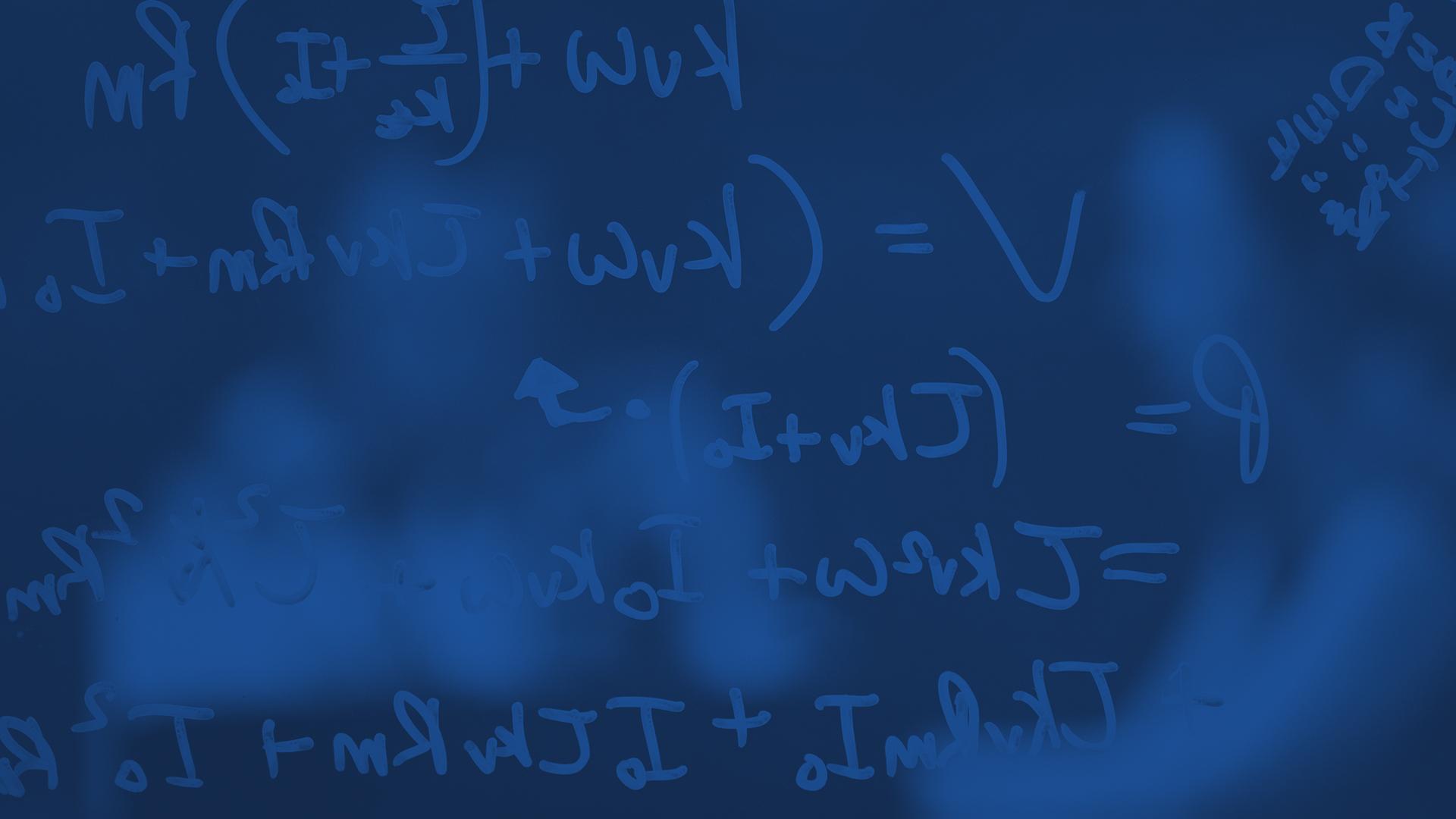 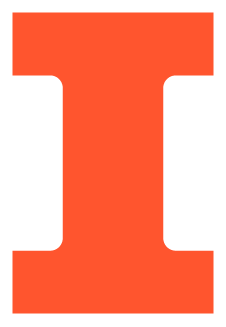 Inputs
ELECTRICAL & COMPUTER ENGINEERING
GRAINGER ENGINEERING
[Speaker Notes: S]
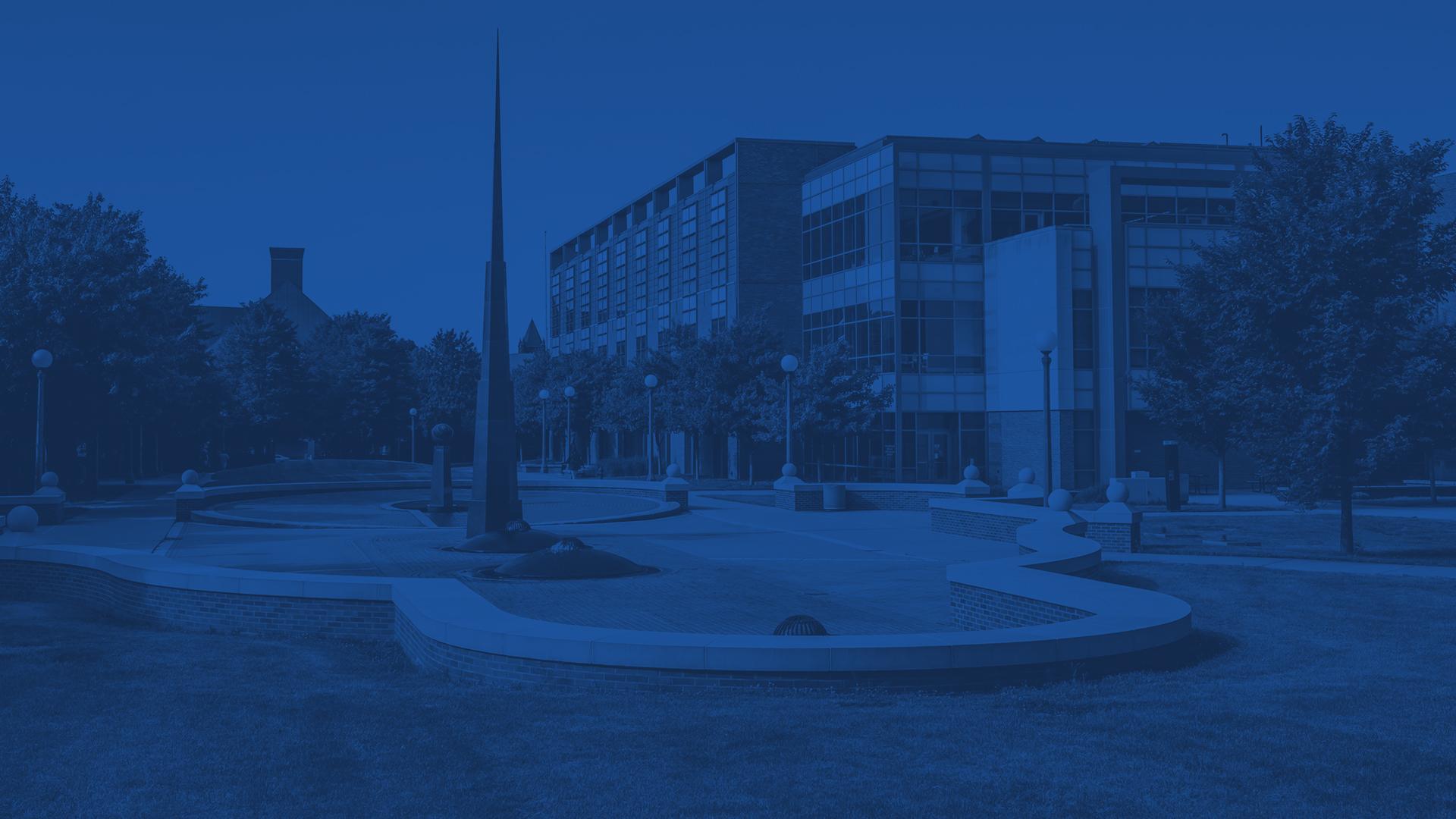 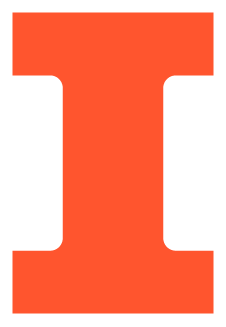 Notes
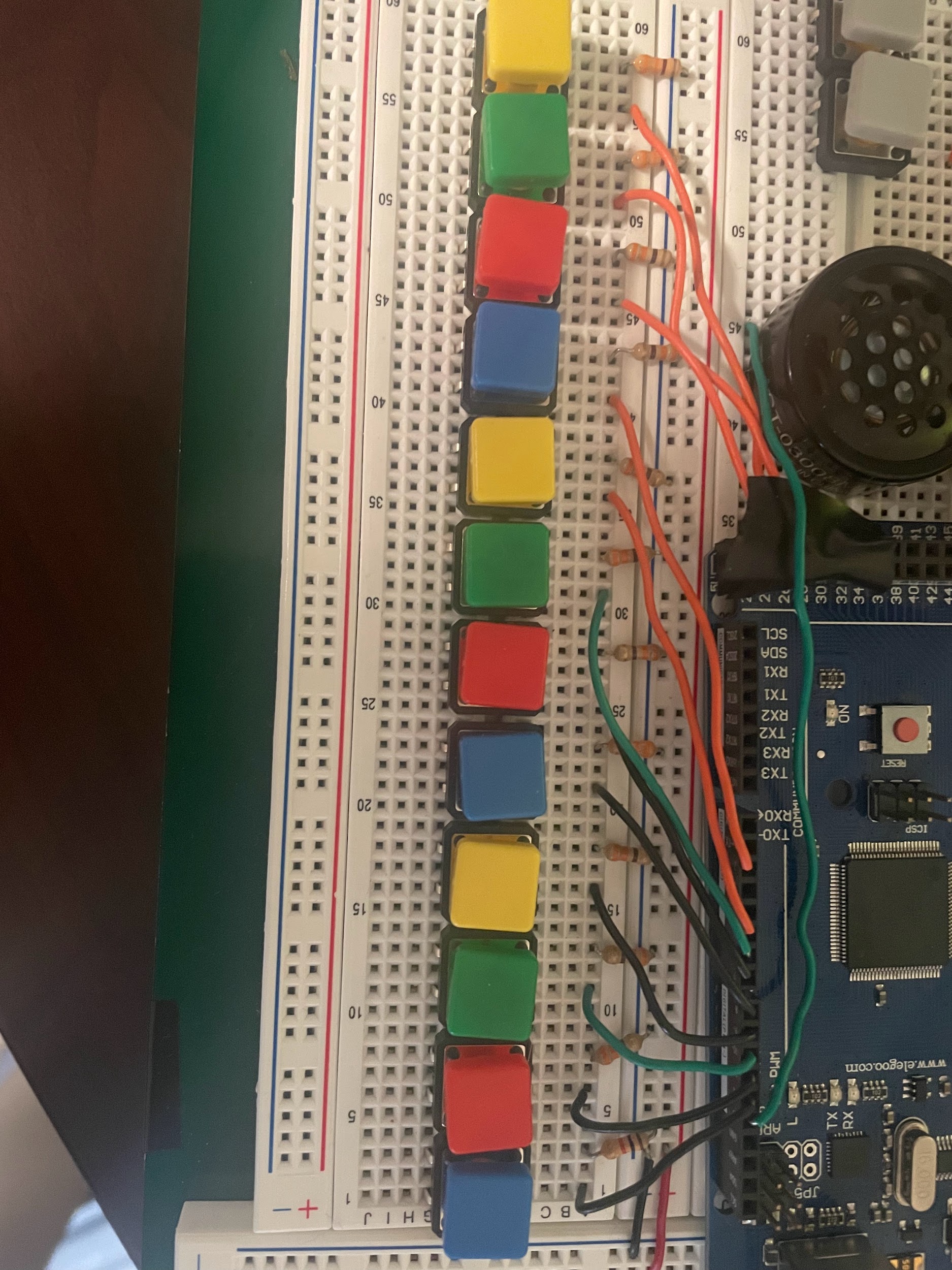 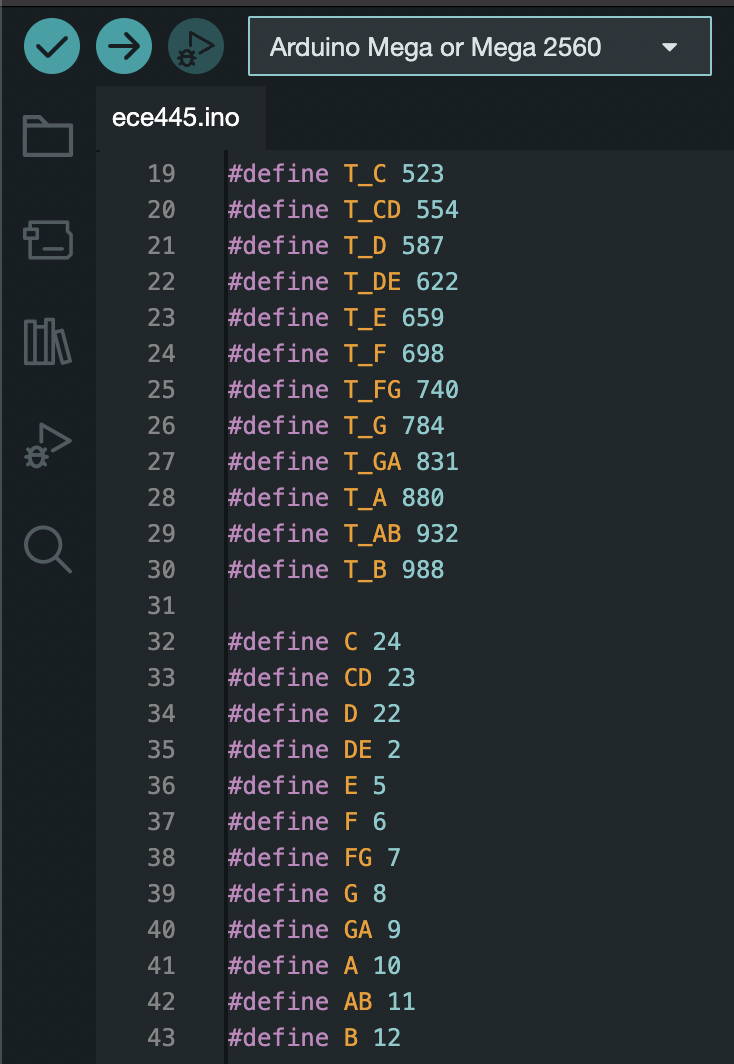 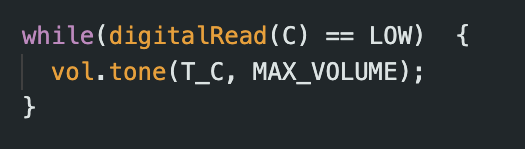 ELECTRICAL & COMPUTER ENGINEERING
GRAINGER ENGINEERING
[Speaker Notes: S]
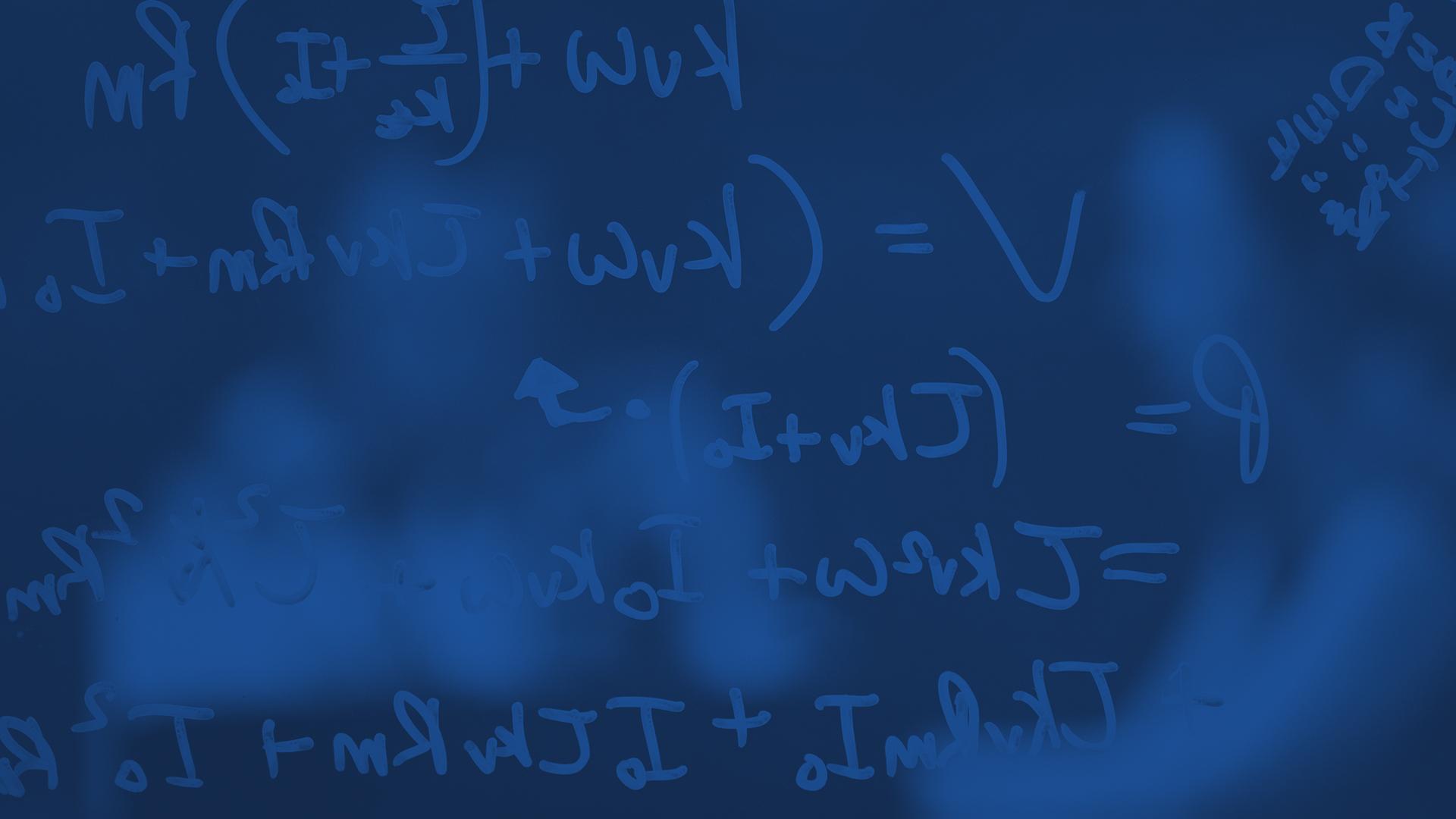 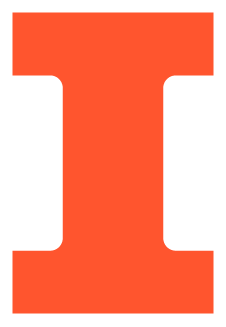 Octaves
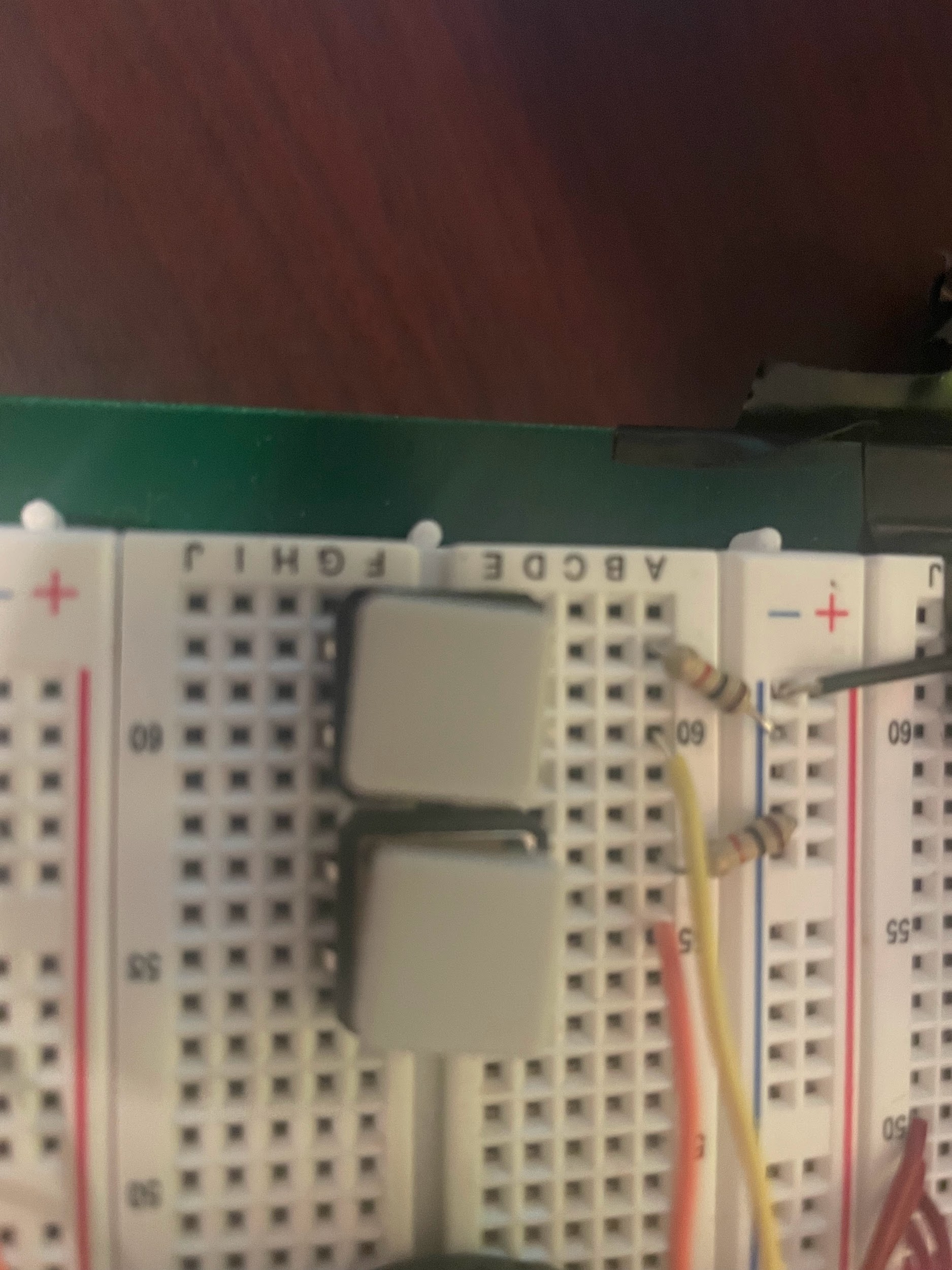 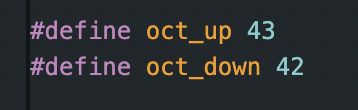 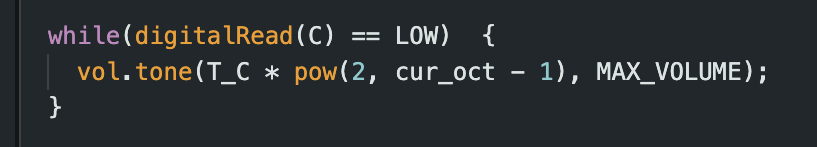 ELECTRICAL & COMPUTER ENGINEERING
GRAINGER ENGINEERING
[Speaker Notes: S]
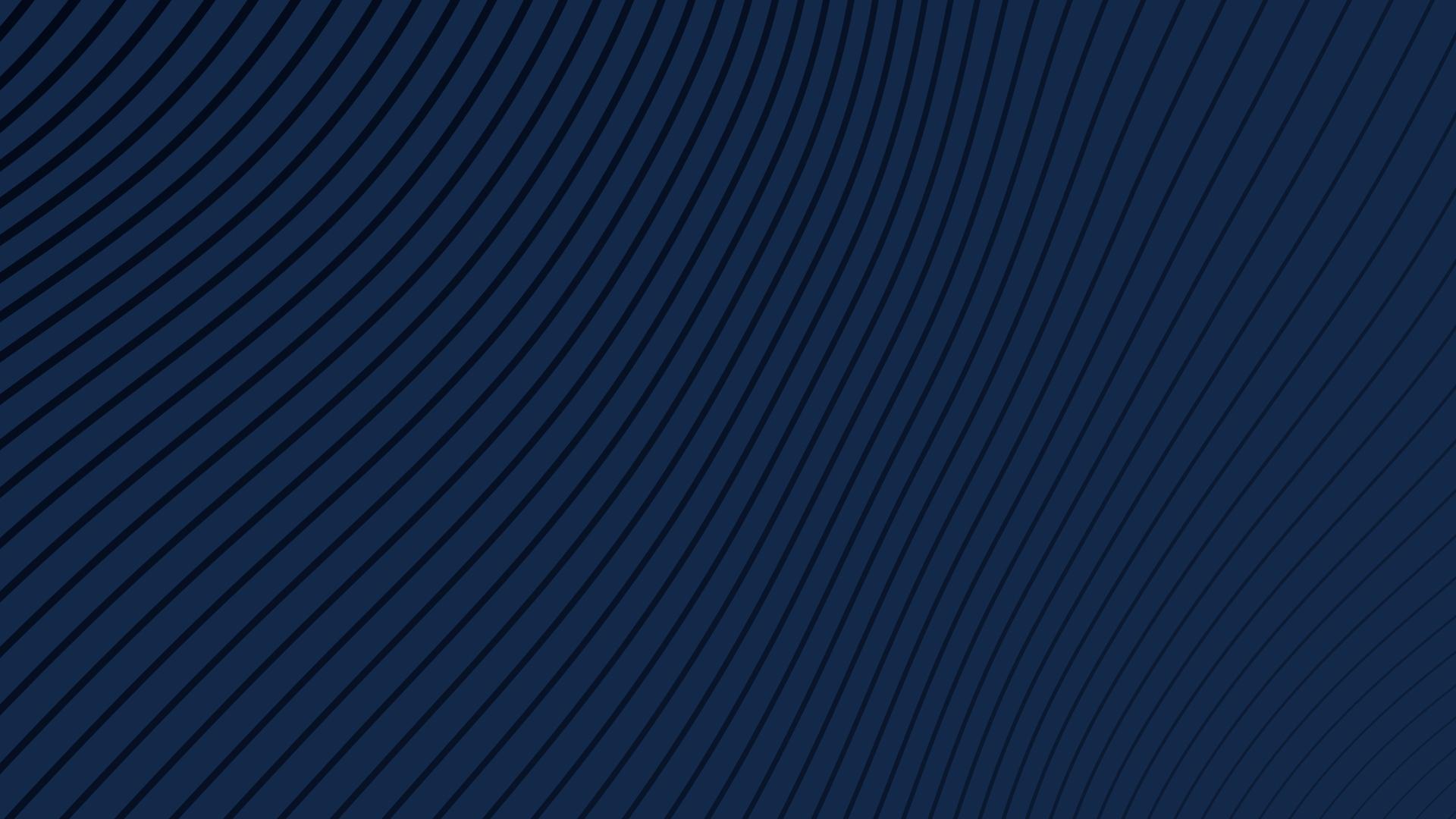 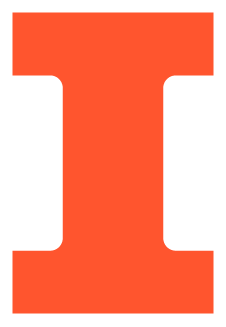 What is ADSR?
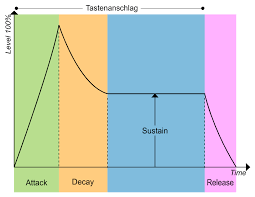 ELECTRICAL & COMPUTER ENGINEERING
GRAINGER ENGINEERING
[Speaker Notes: S]
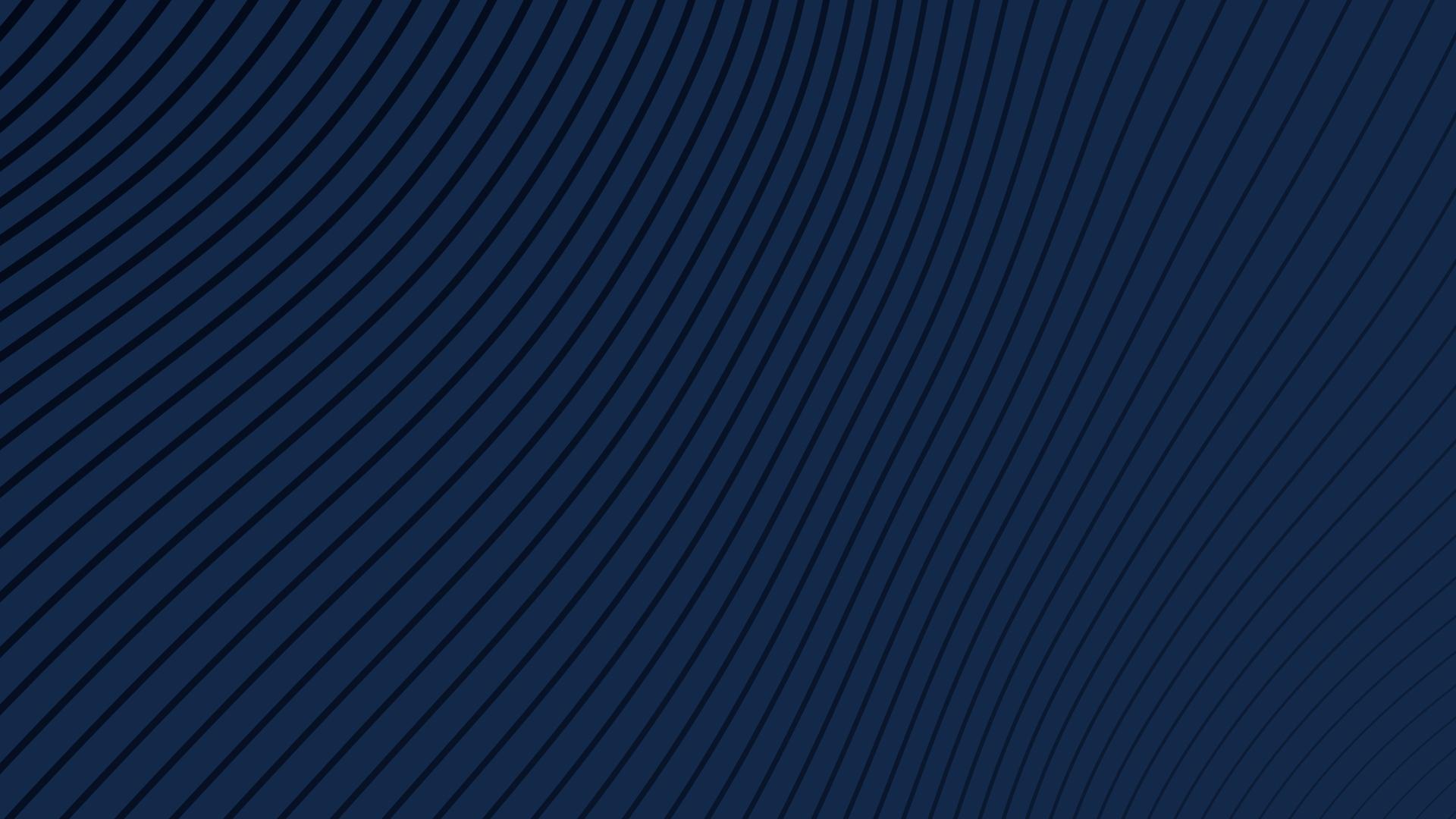 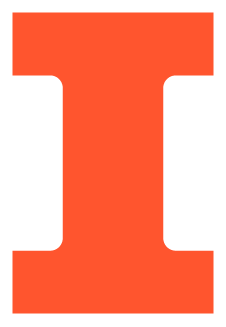 Potentiometers
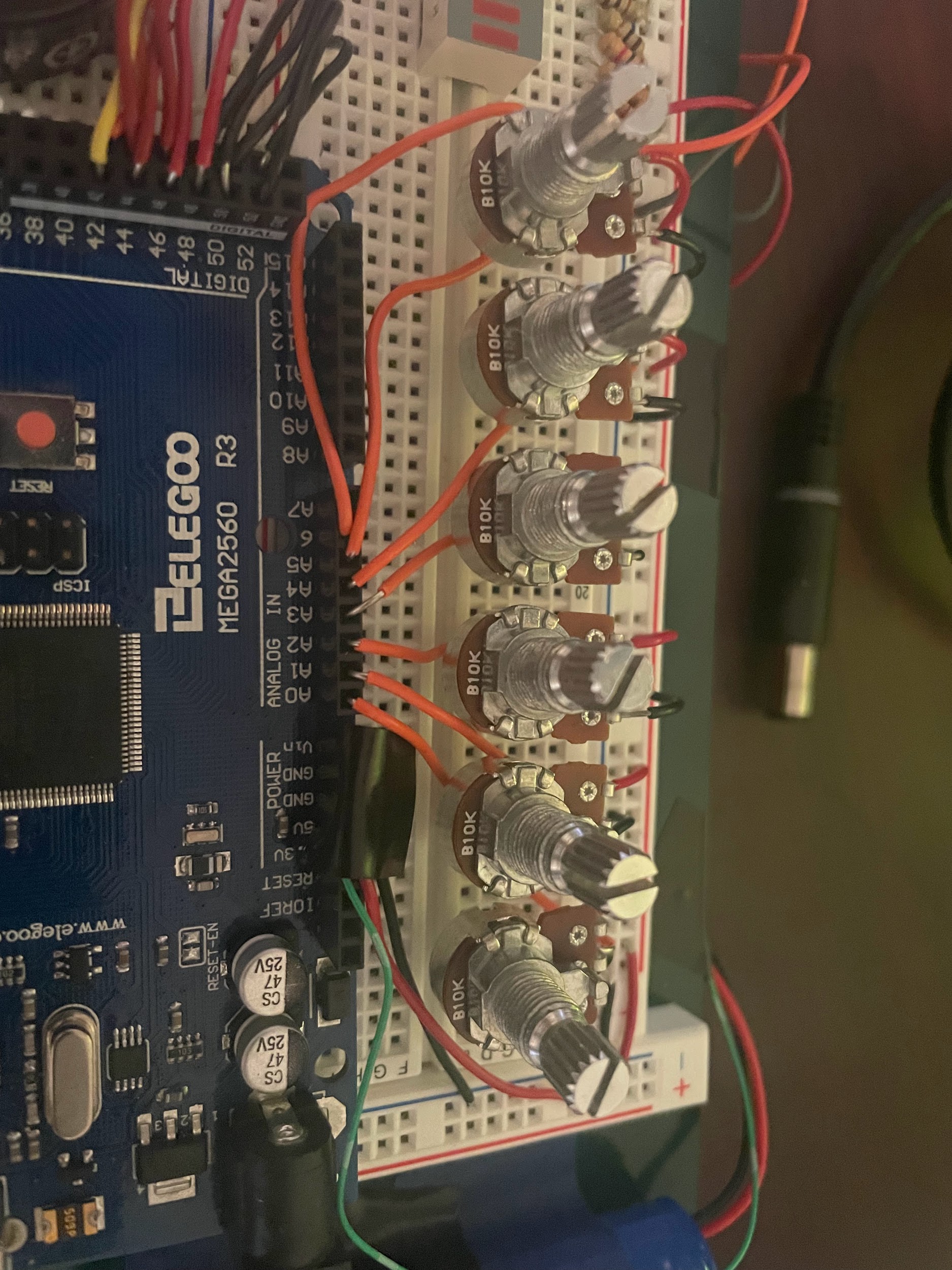 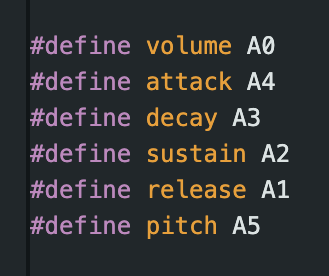 ELECTRICAL & COMPUTER ENGINEERING
GRAINGER ENGINEERING
[Speaker Notes: S]
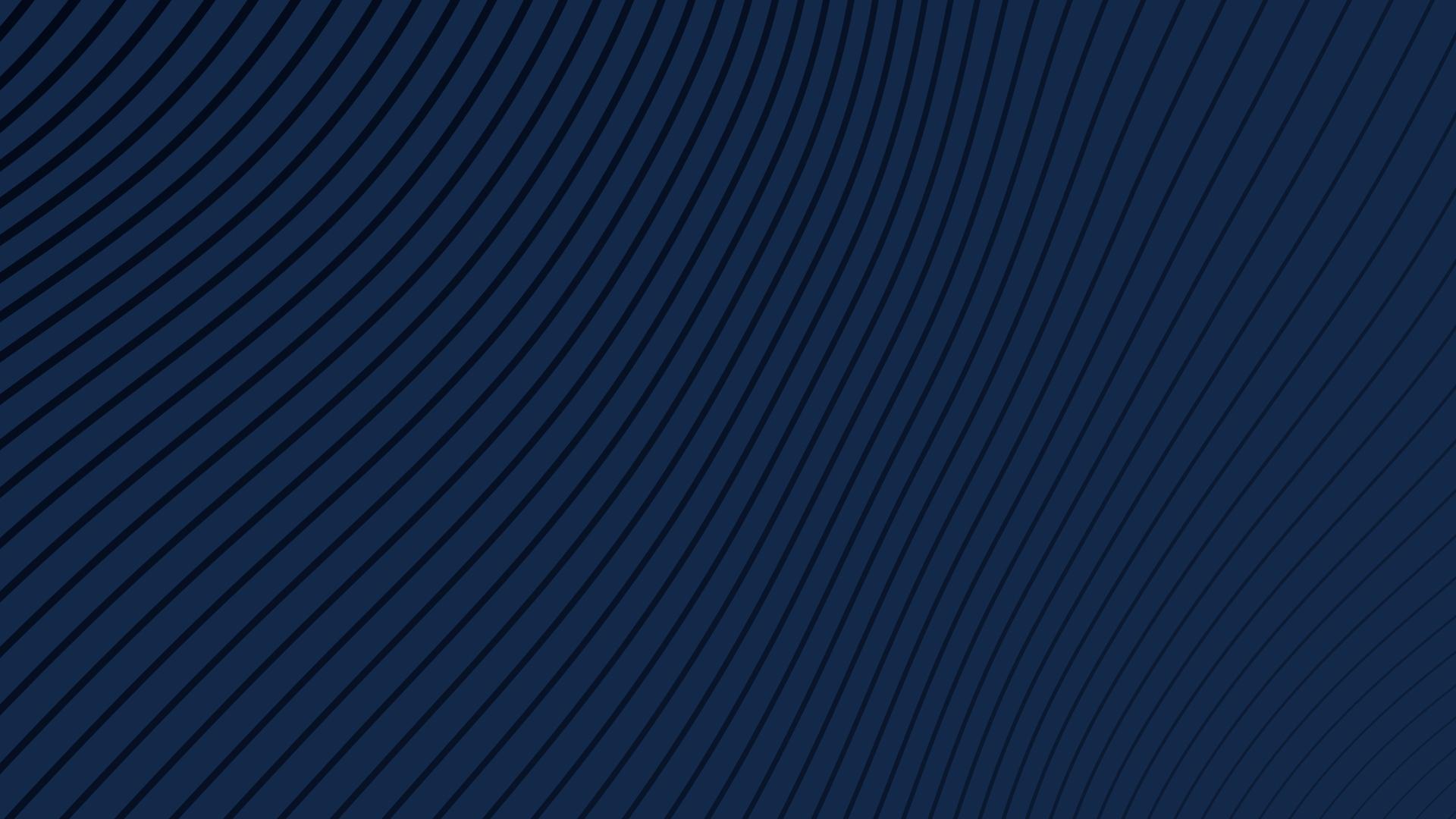 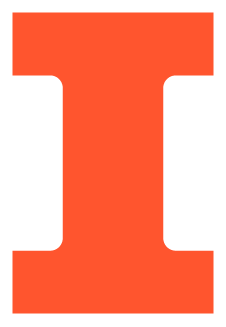 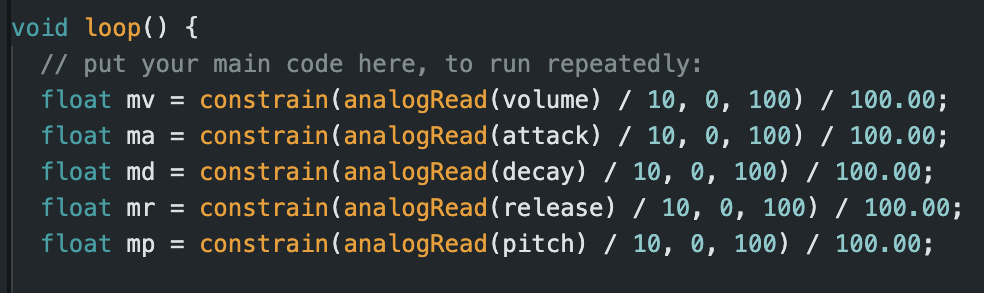 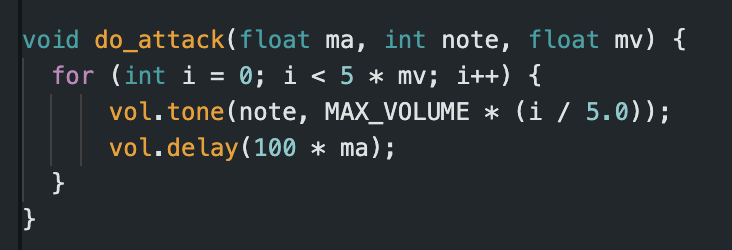 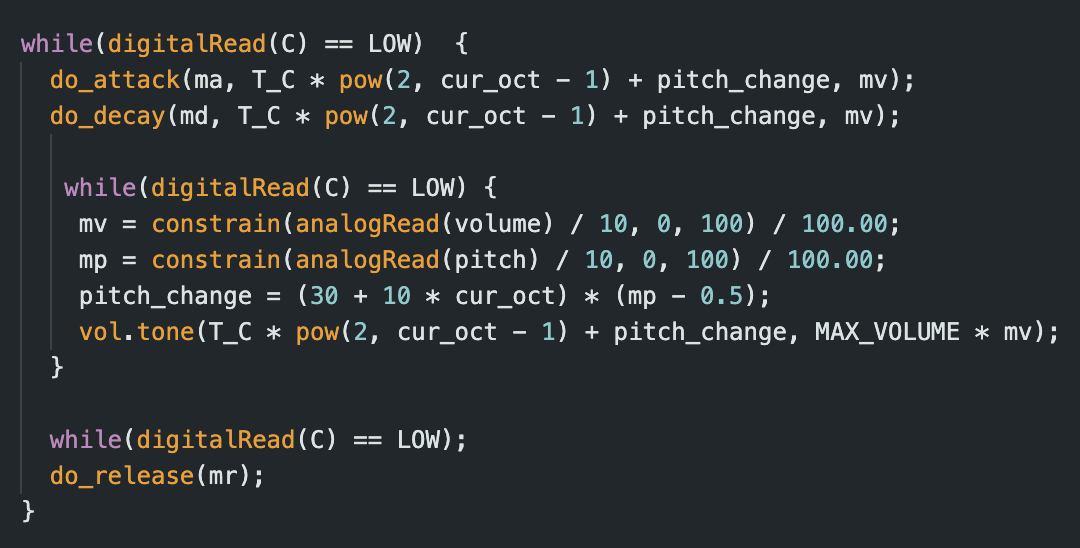 ELECTRICAL & COMPUTER ENGINEERING
GRAINGER ENGINEERING
[Speaker Notes: S]
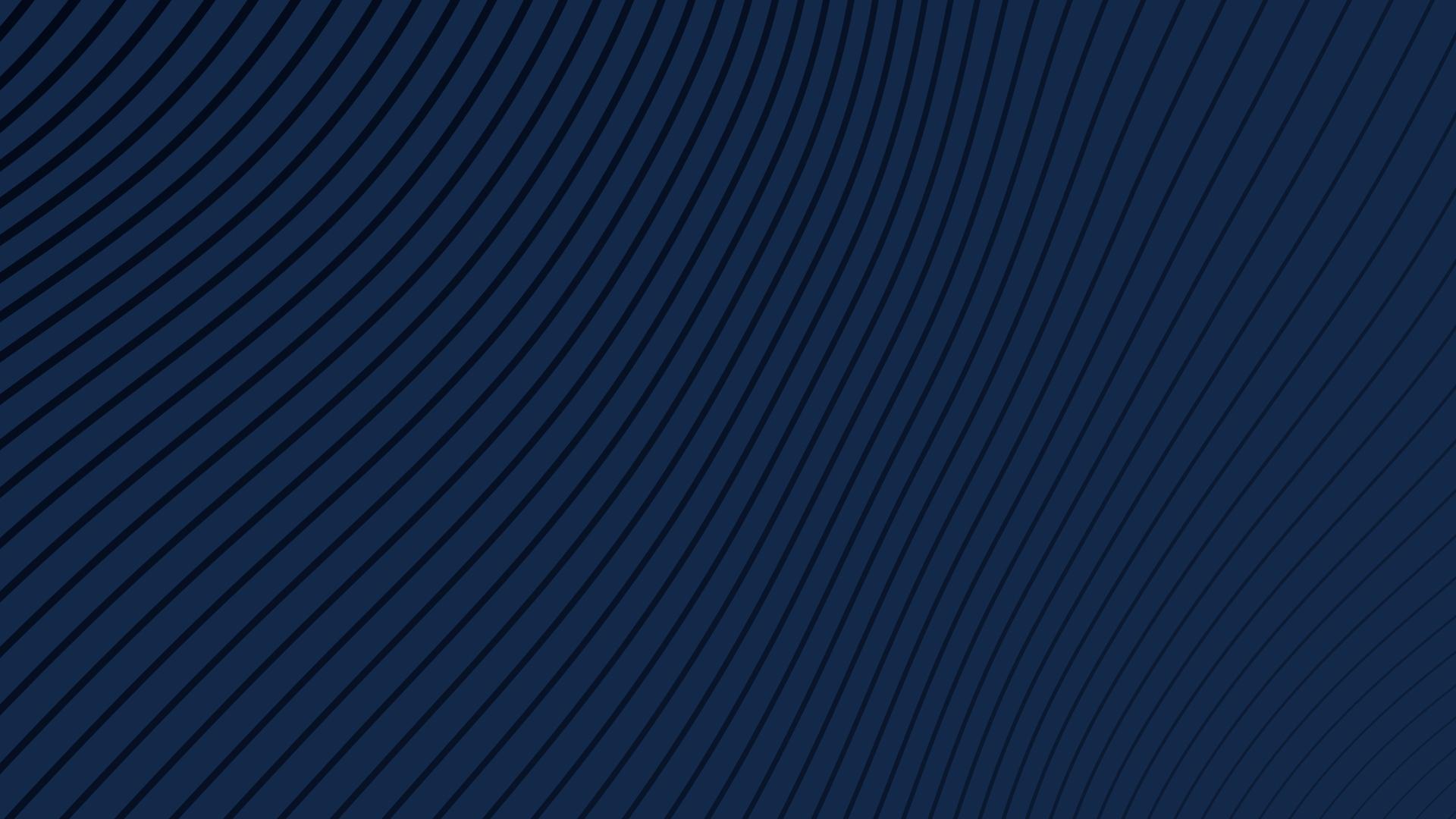 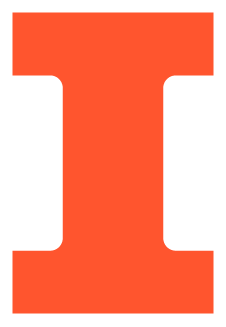 Results
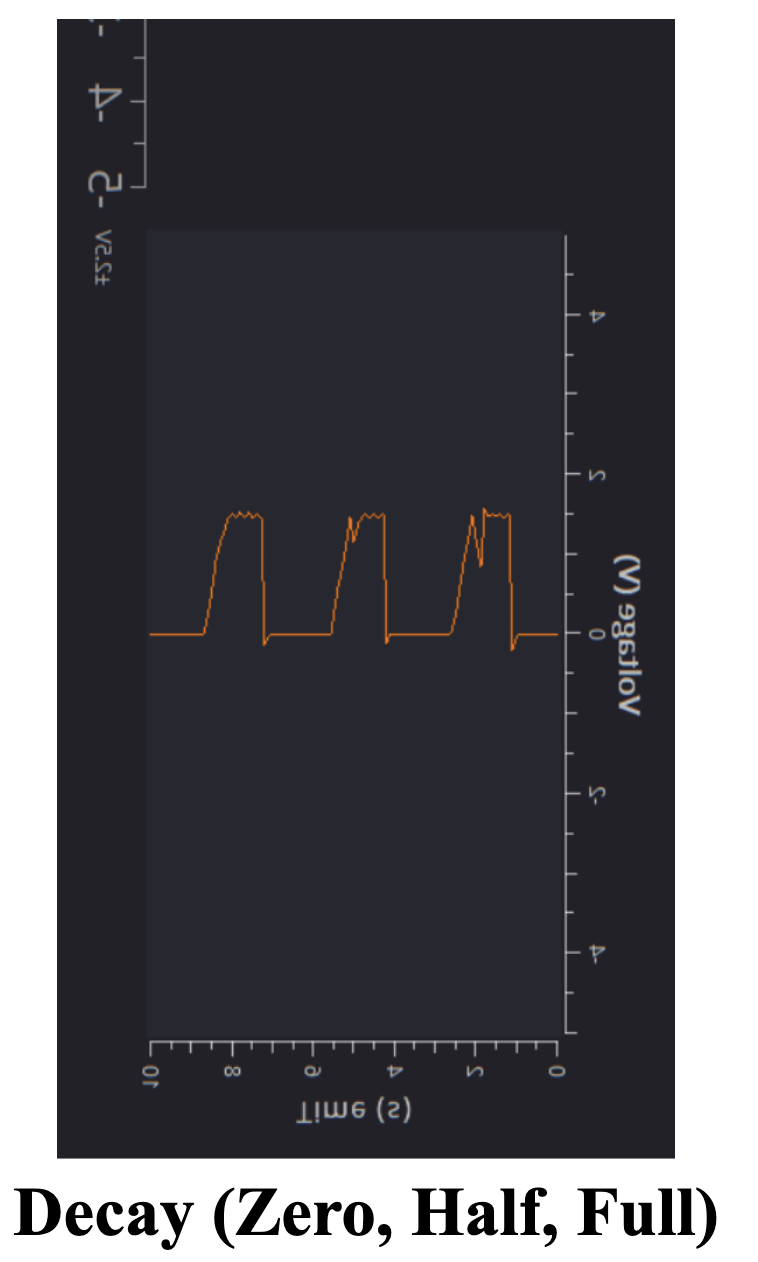 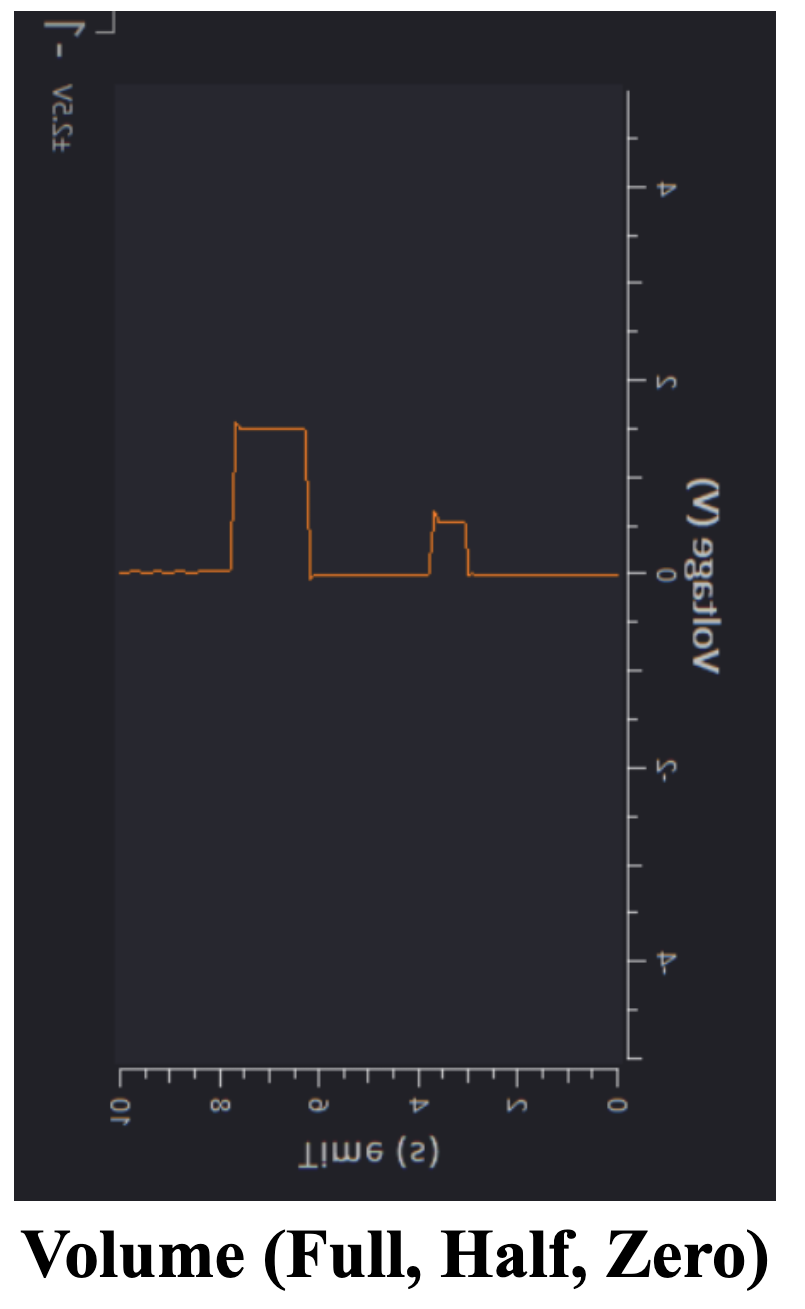 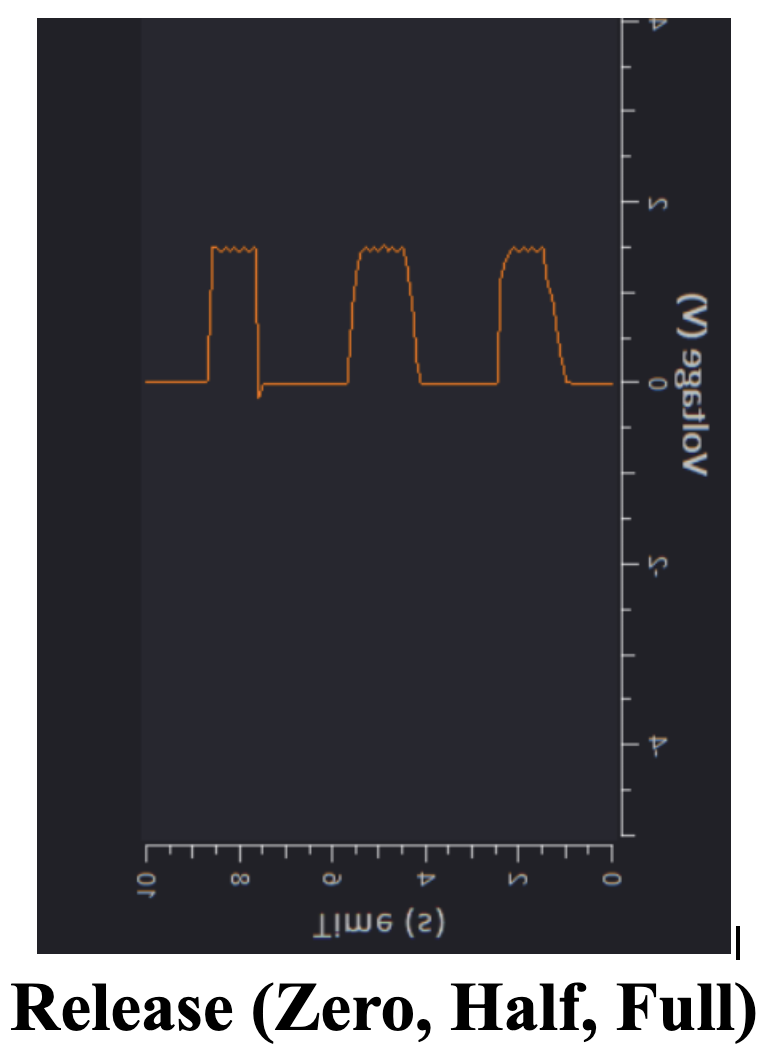 ELECTRICAL & COMPUTER ENGINEERING
GRAINGER ENGINEERING
[Speaker Notes: S]
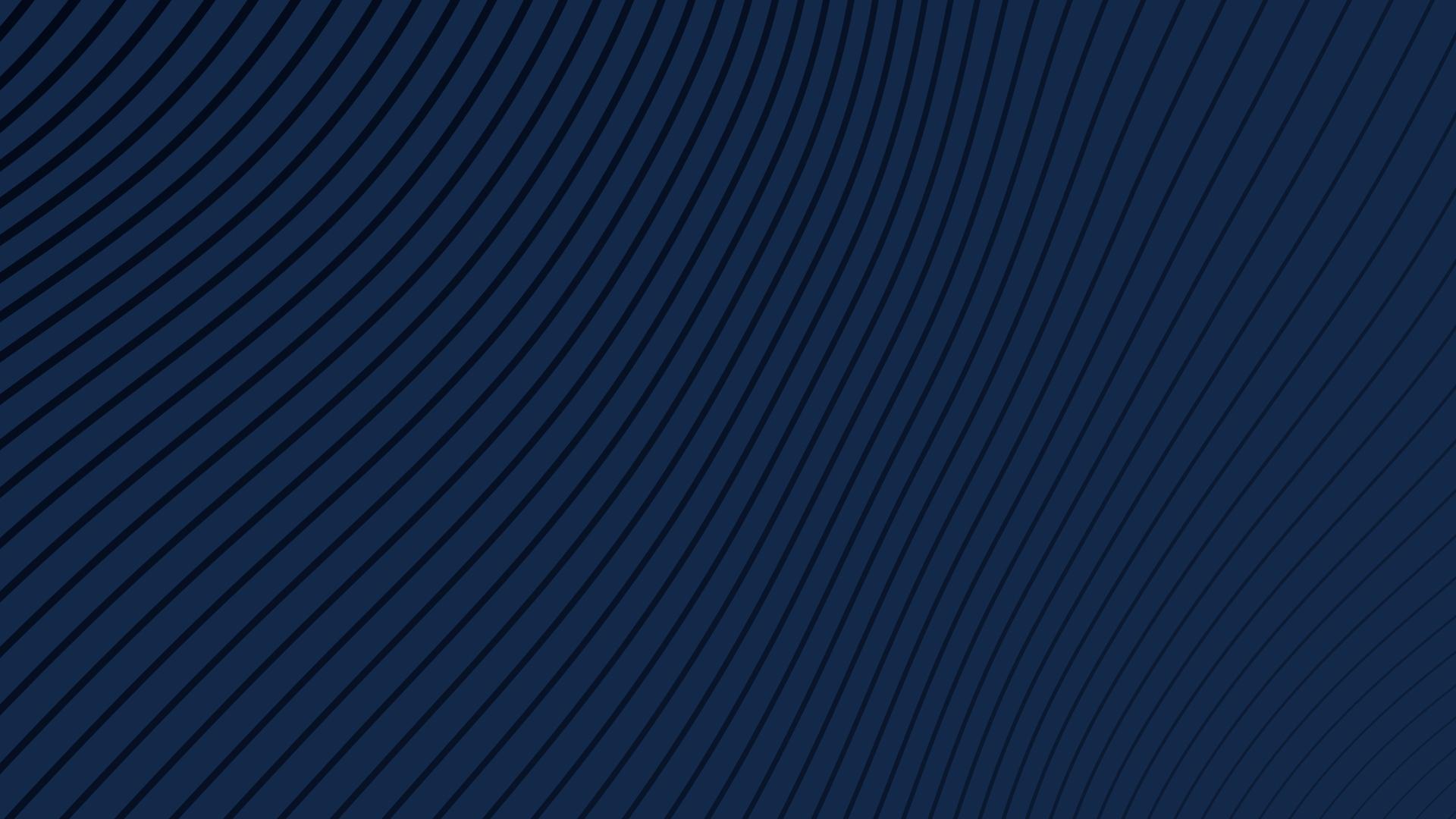 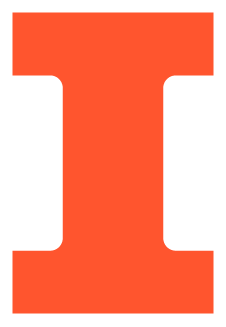 Challenges
Correct soldering
Noticeable Changes for Delay and Sustain
Multi-Tones/Chords
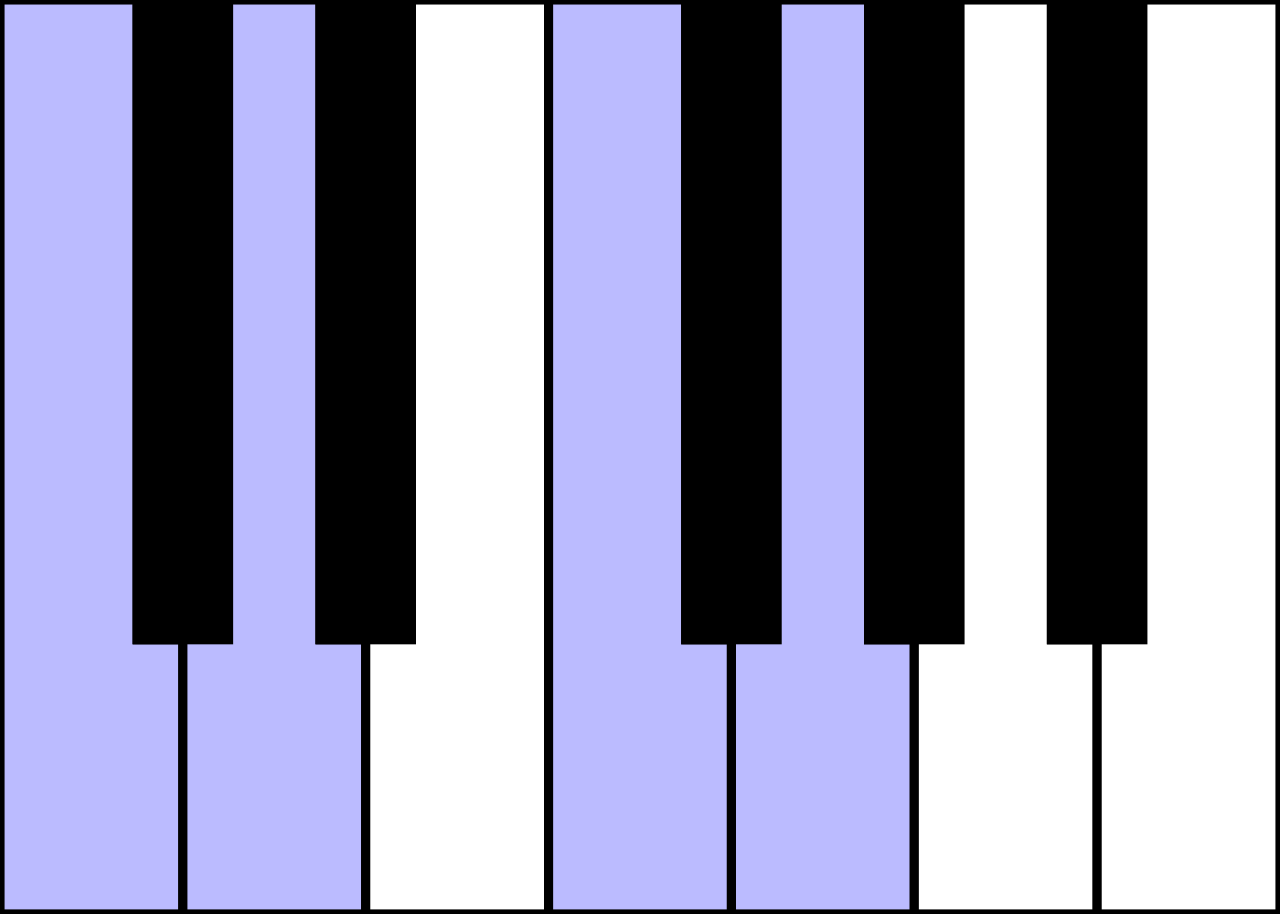 ELECTRICAL & COMPUTER ENGINEERING
GRAINGER ENGINEERING
[Speaker Notes: S]
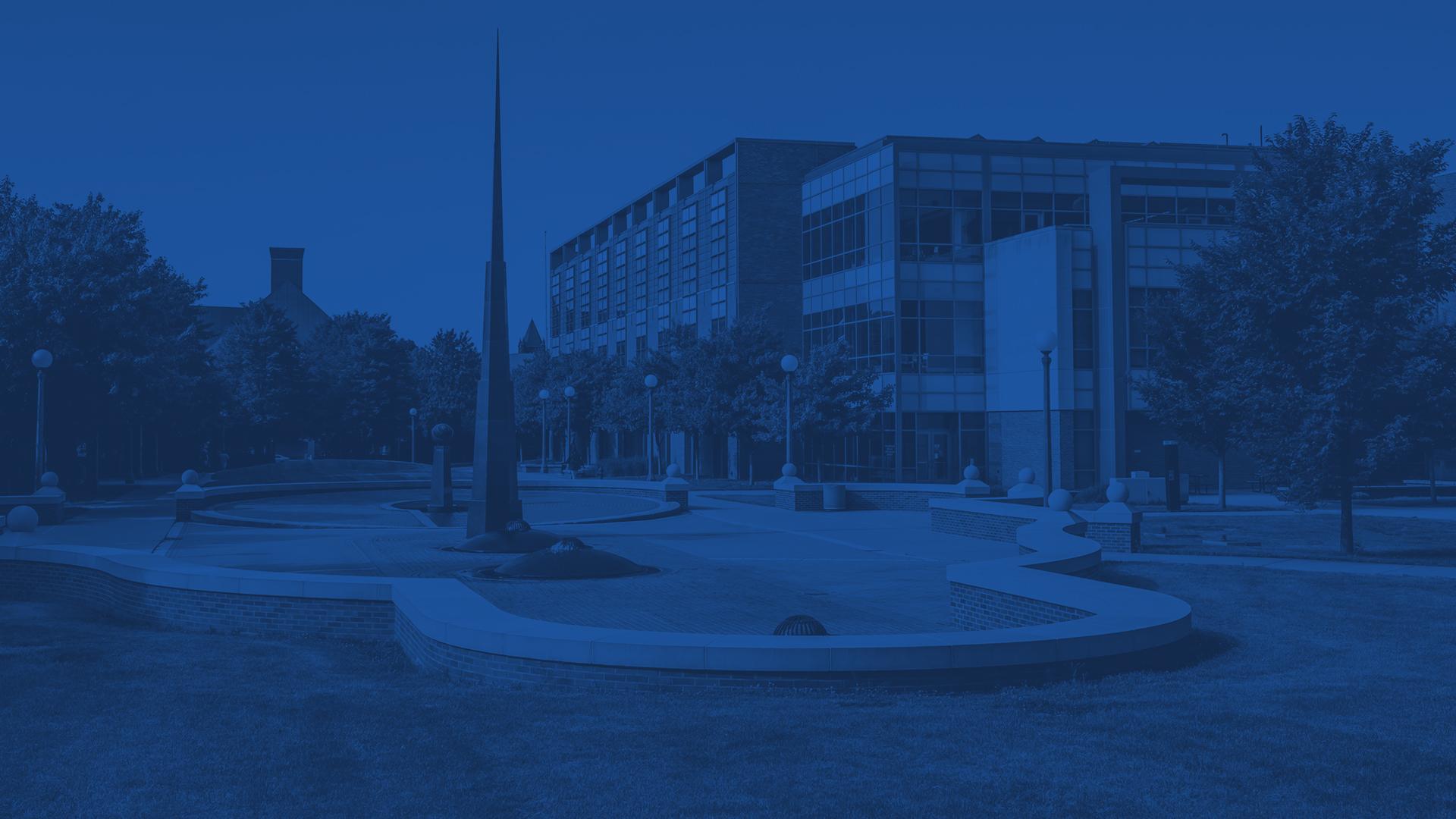 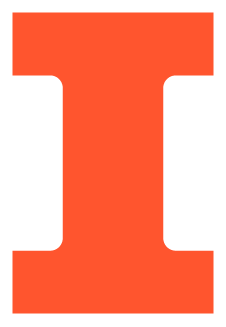 Speaker 
(Output Subsystem)
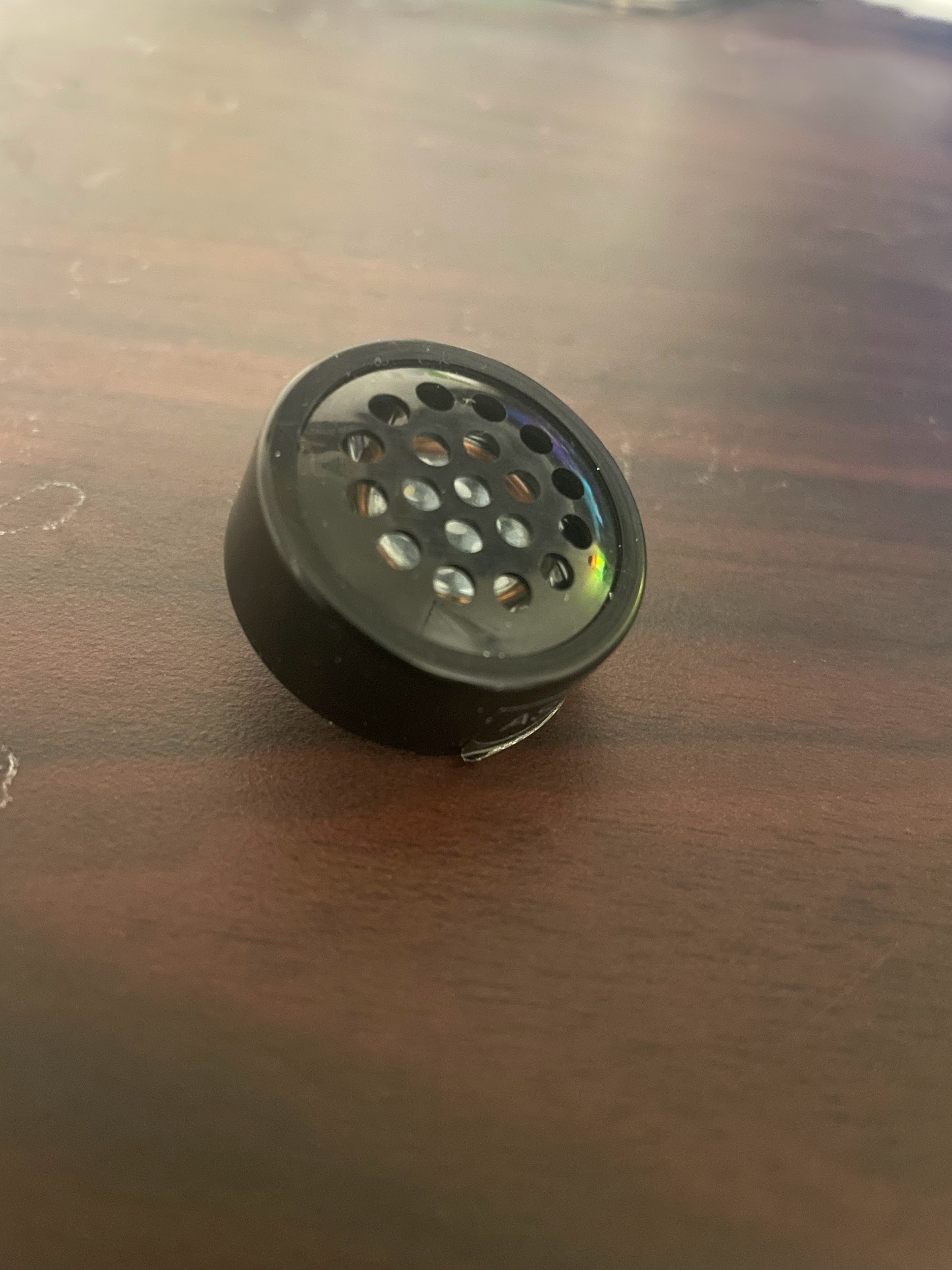 ELECTRICAL & COMPUTER ENGINEERING
GRAINGER ENGINEERING
[Speaker Notes: R]
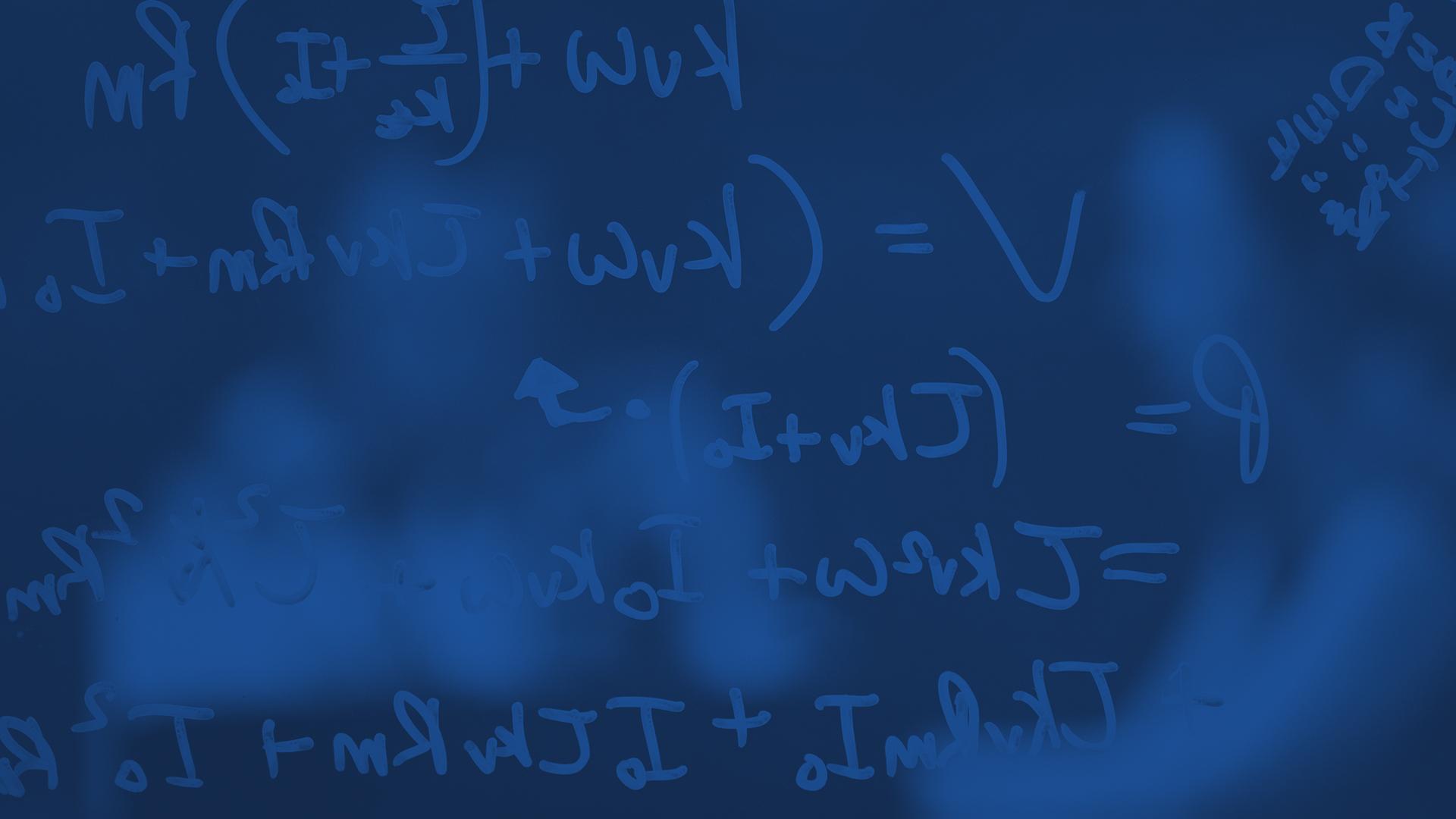 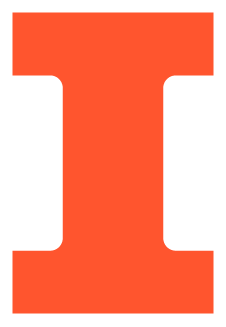 Sound
ELECTRICAL & COMPUTER ENGINEERING
GRAINGER ENGINEERING
[Speaker Notes: R]
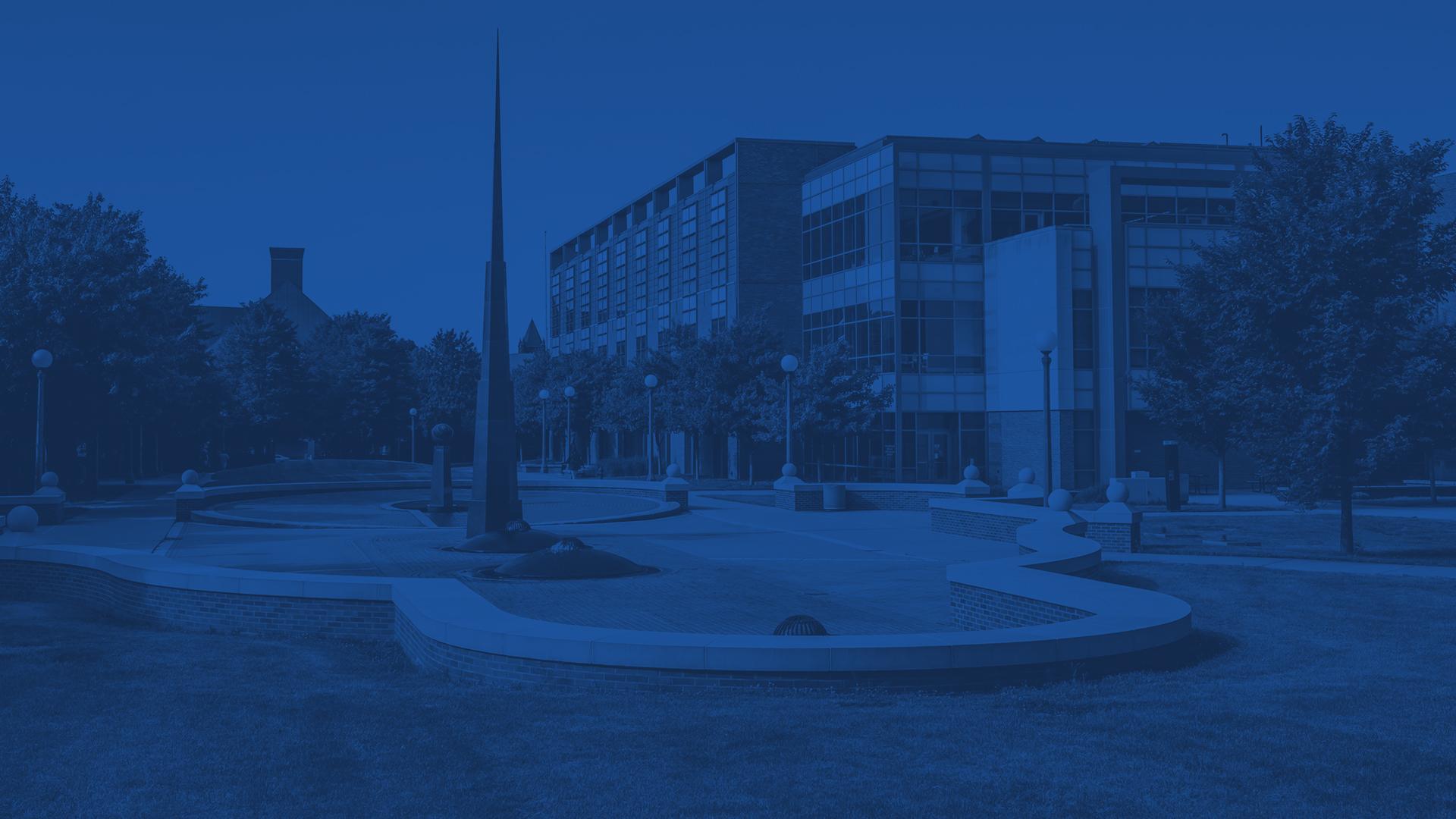 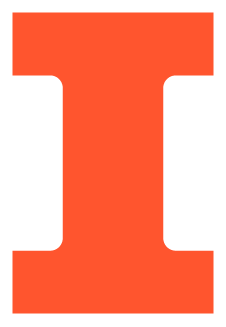 Verification
Note	    Frequency (Hz)
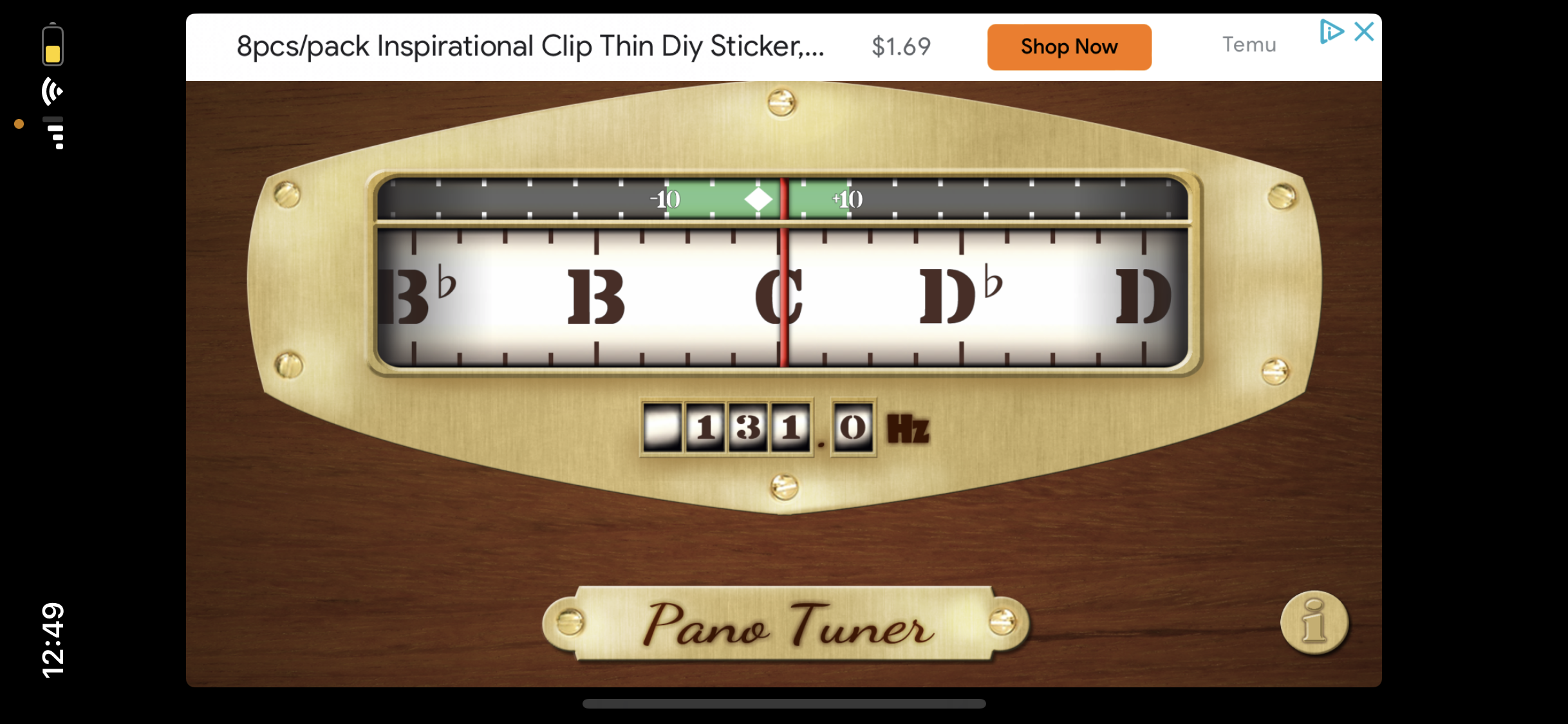 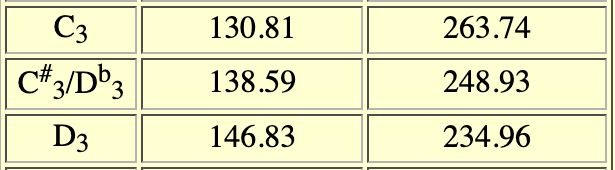 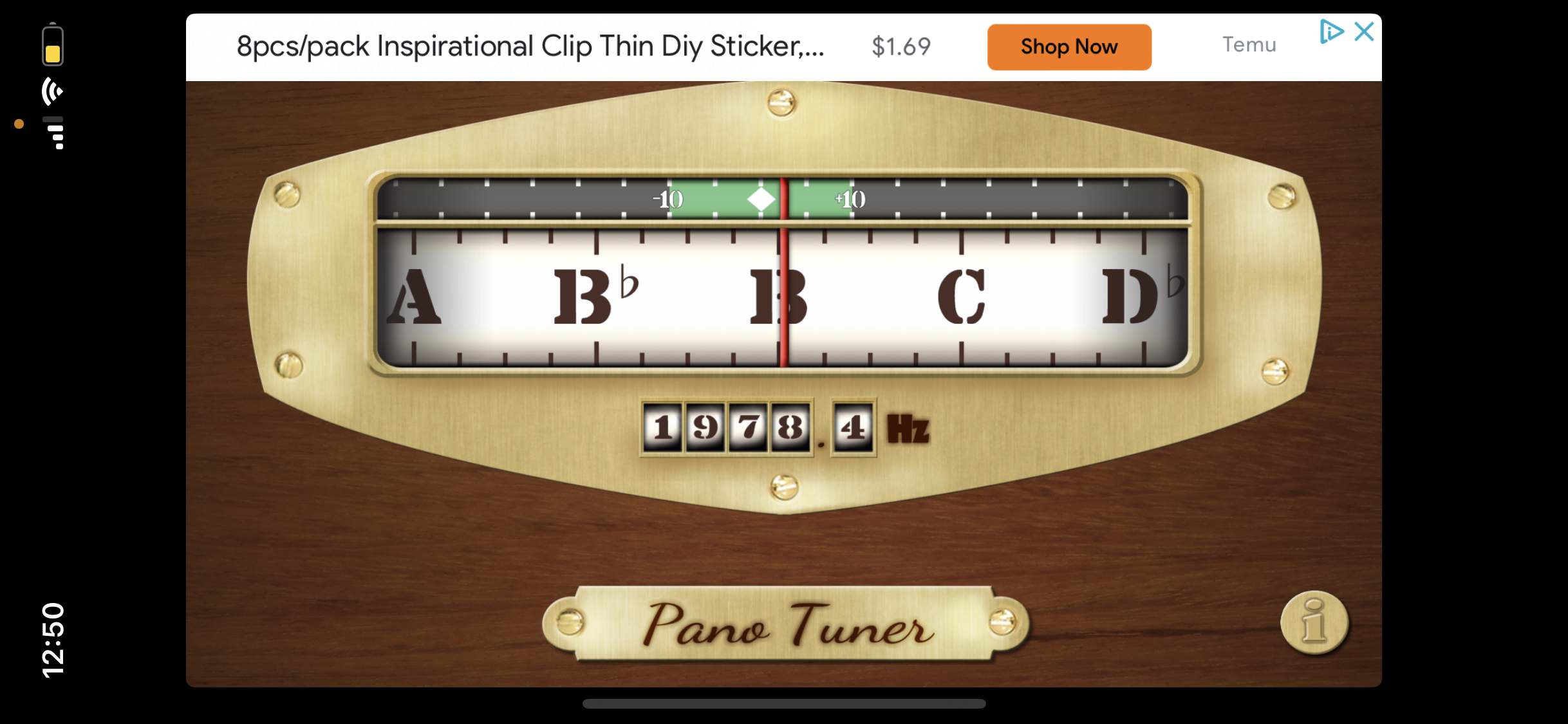 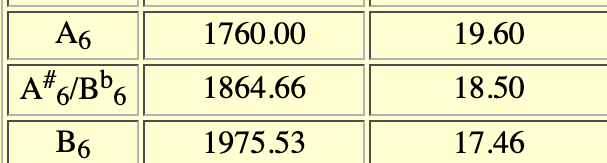 ELECTRICAL & COMPUTER ENGINEERING
GRAINGER ENGINEERING
[Speaker Notes: R]
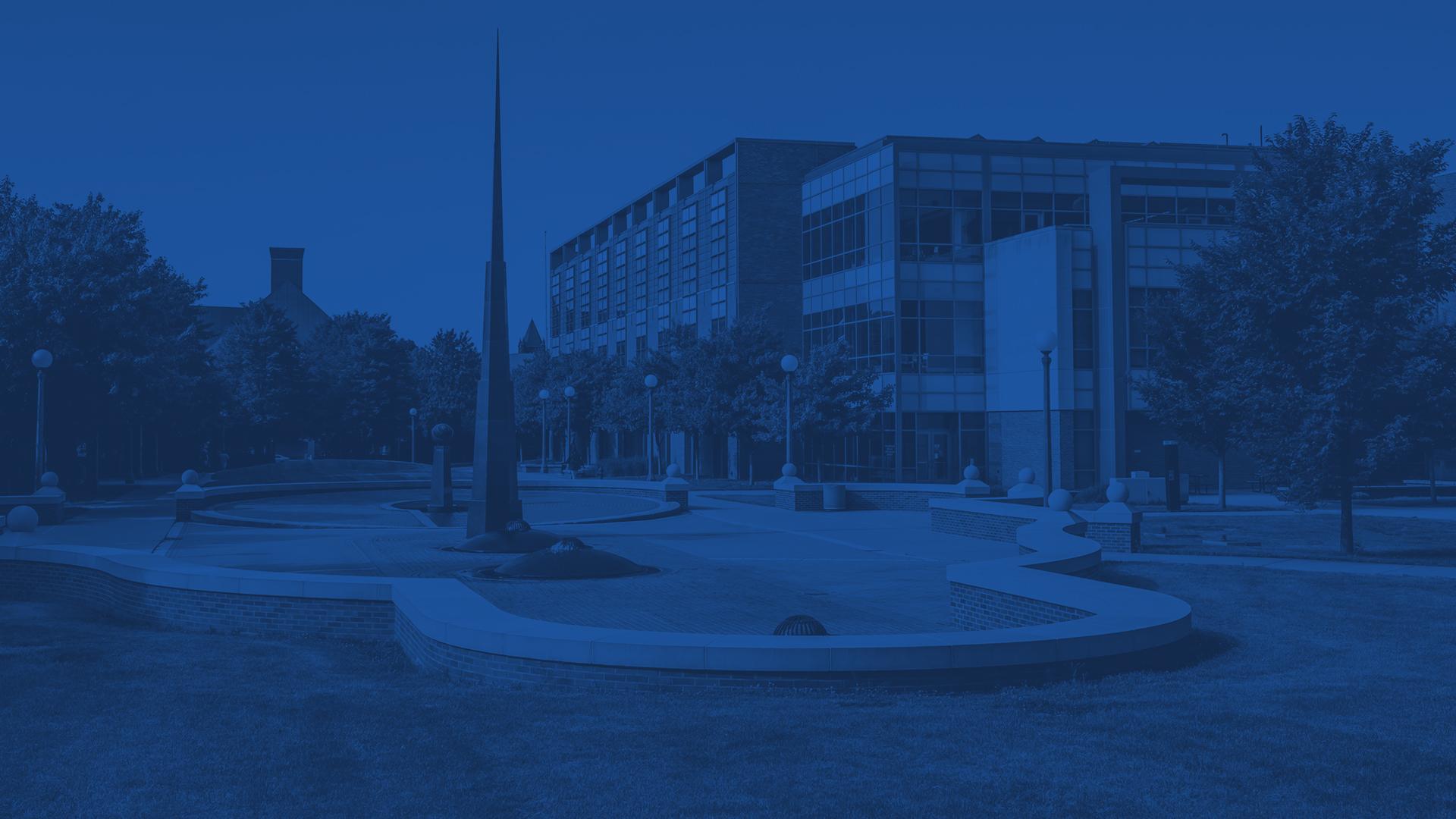 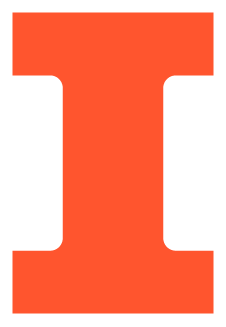 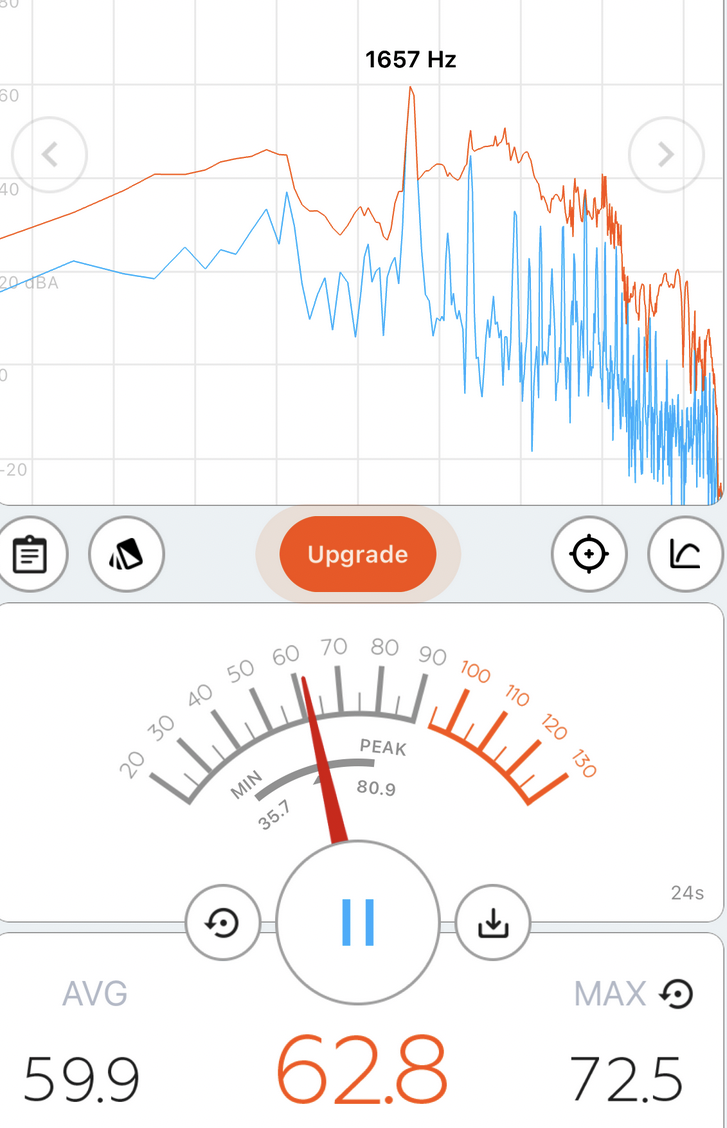 ELECTRICAL & COMPUTER ENGINEERING
GRAINGER ENGINEERING
[Speaker Notes: R]
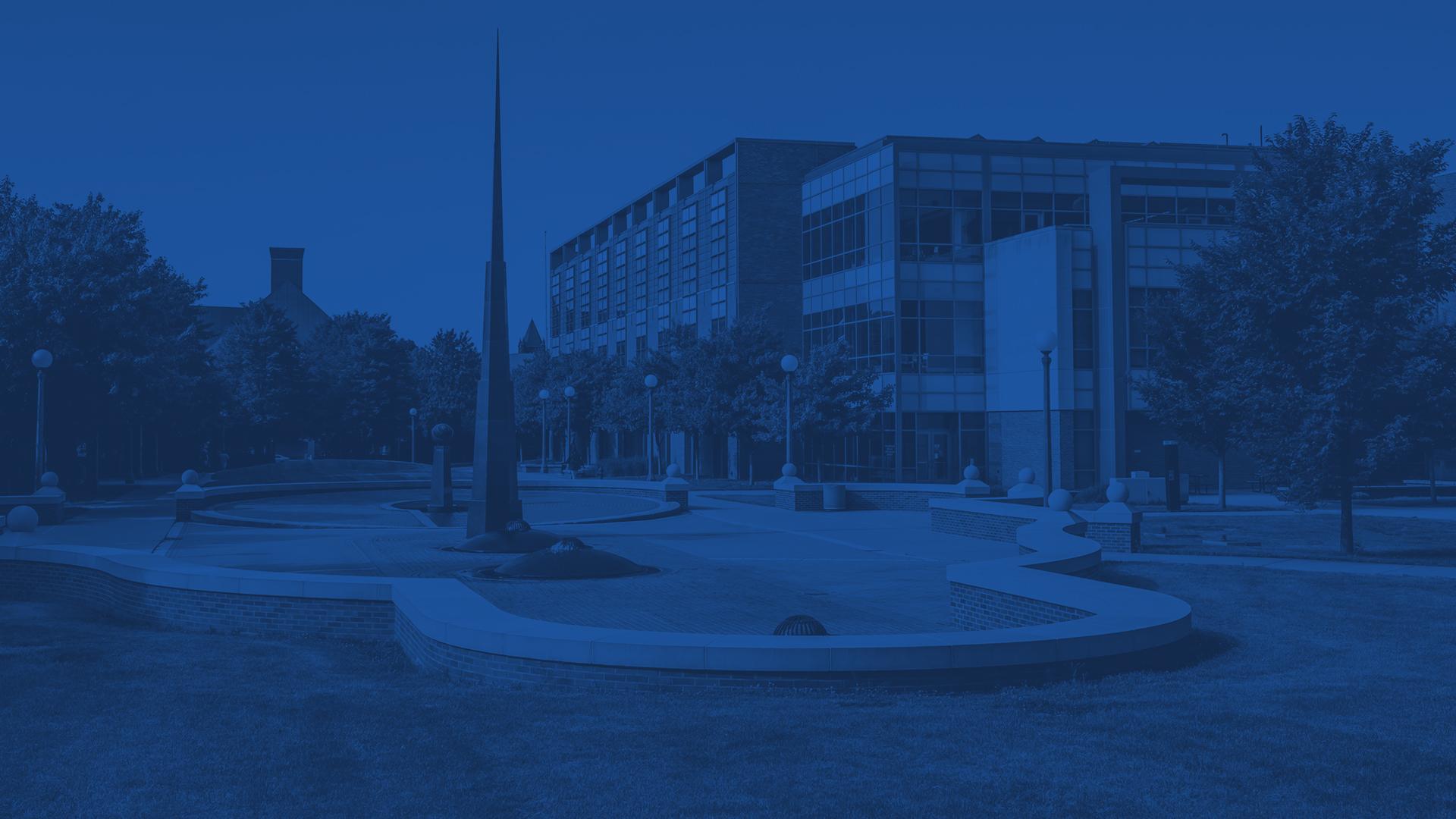 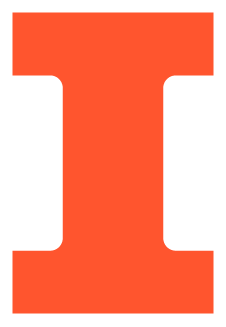 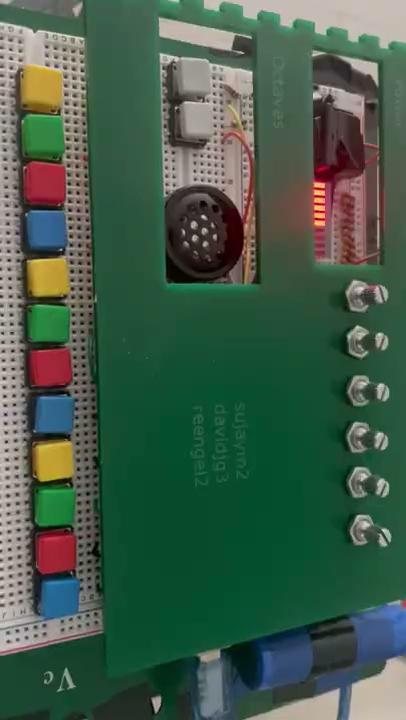 ELECTRICAL & COMPUTER ENGINEERING
GRAINGER ENGINEERING
[Speaker Notes: R]
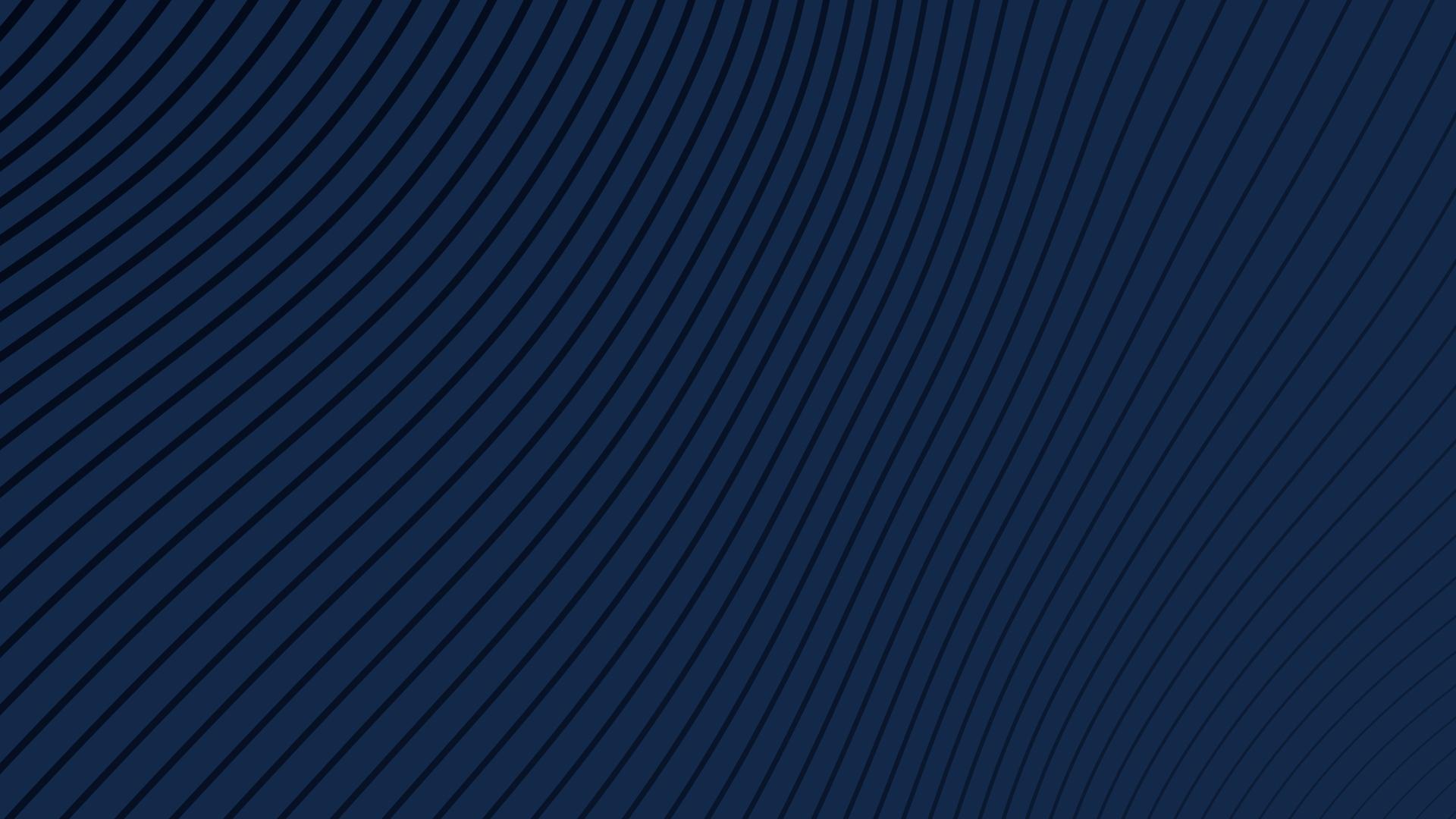 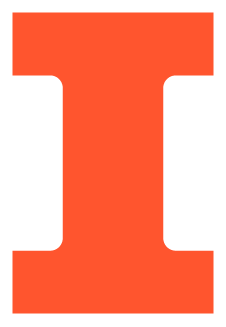 Still a little quiet
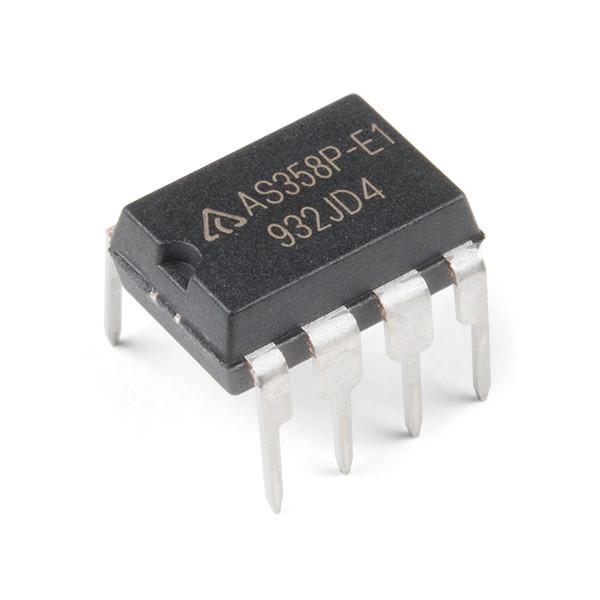 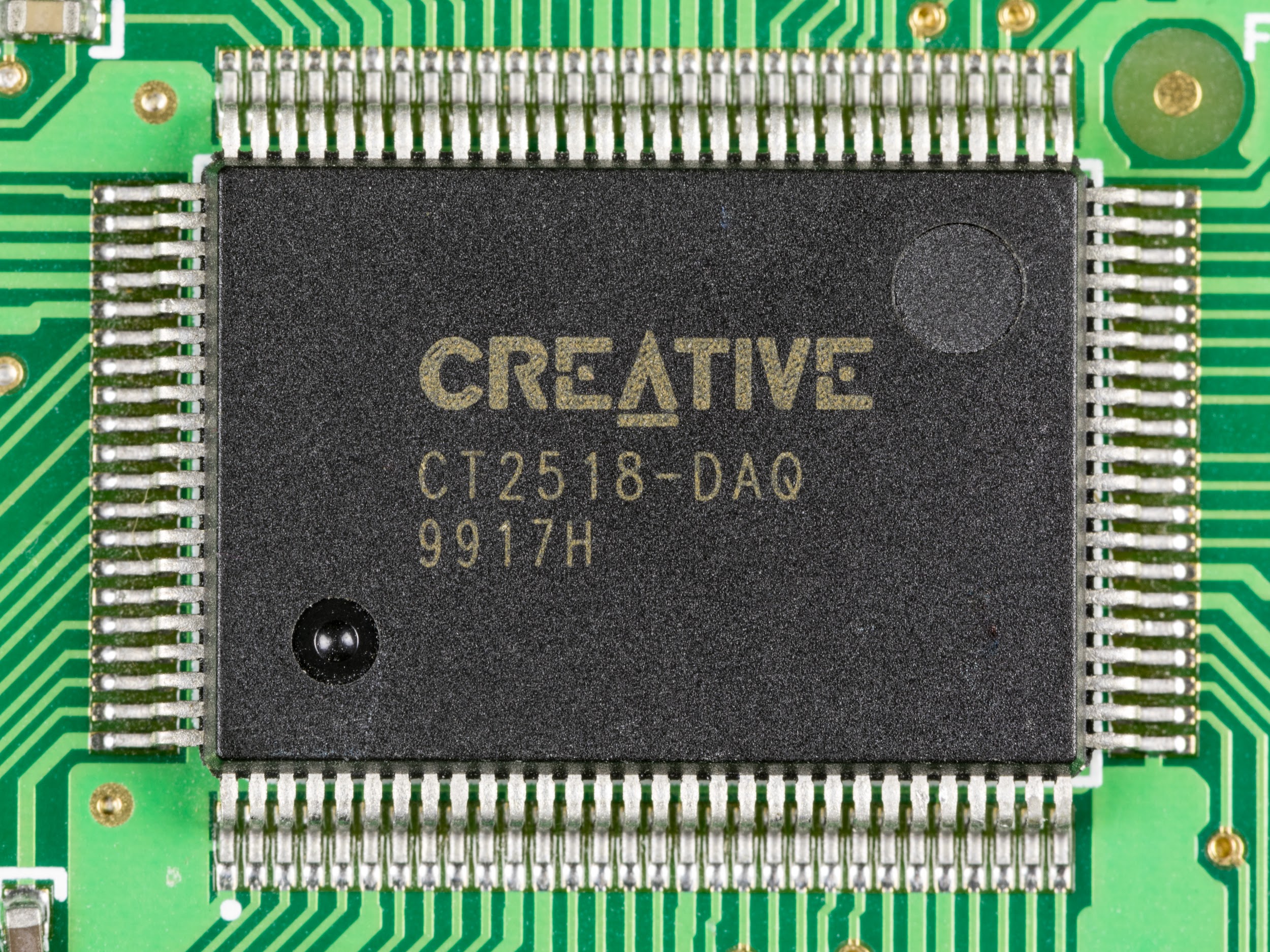 ELECTRICAL & COMPUTER ENGINEERING
GRAINGER ENGINEERING
[Speaker Notes: R]
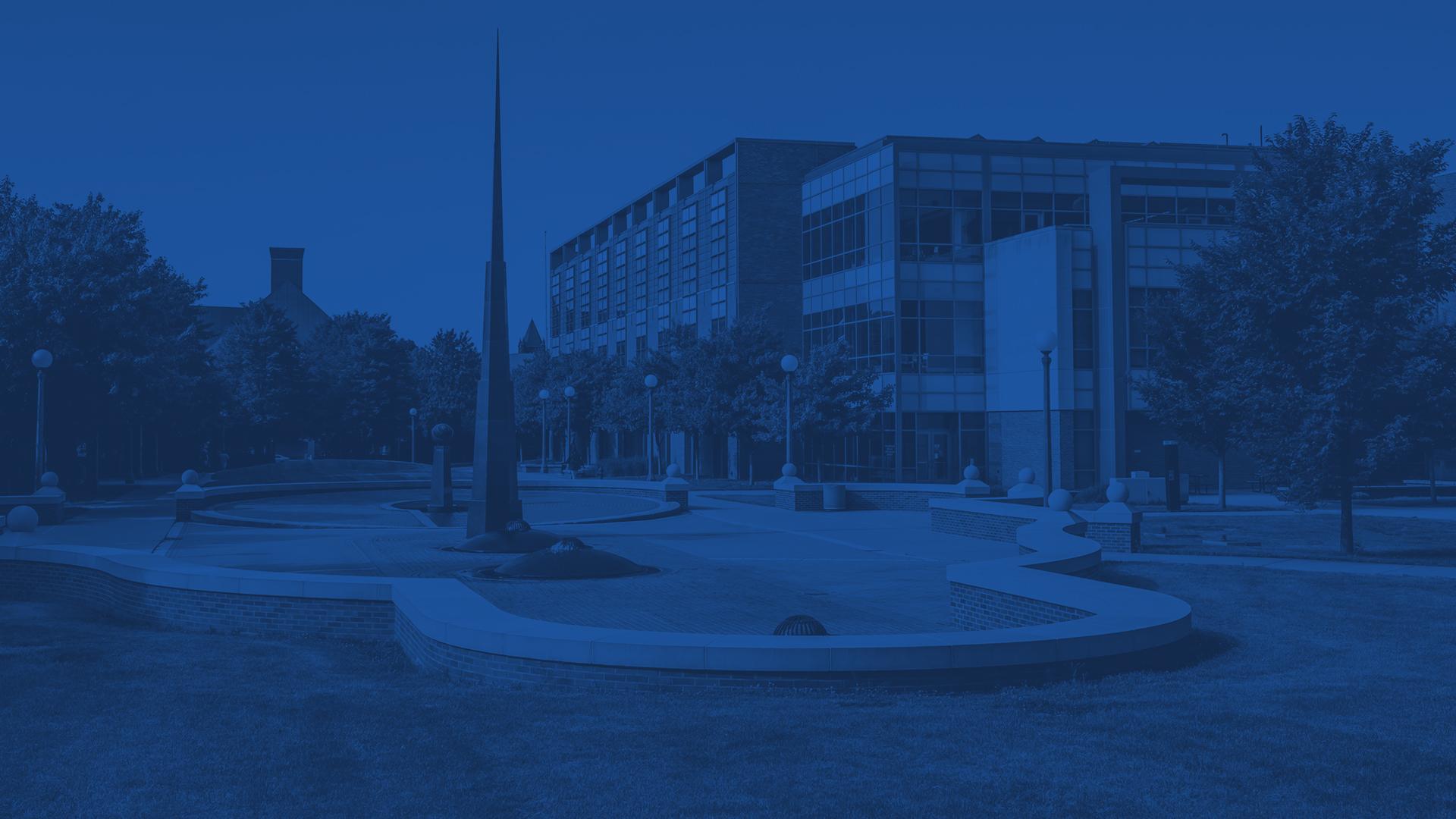 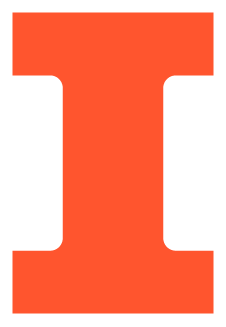 Arduino (Microcontroller Subsystem)
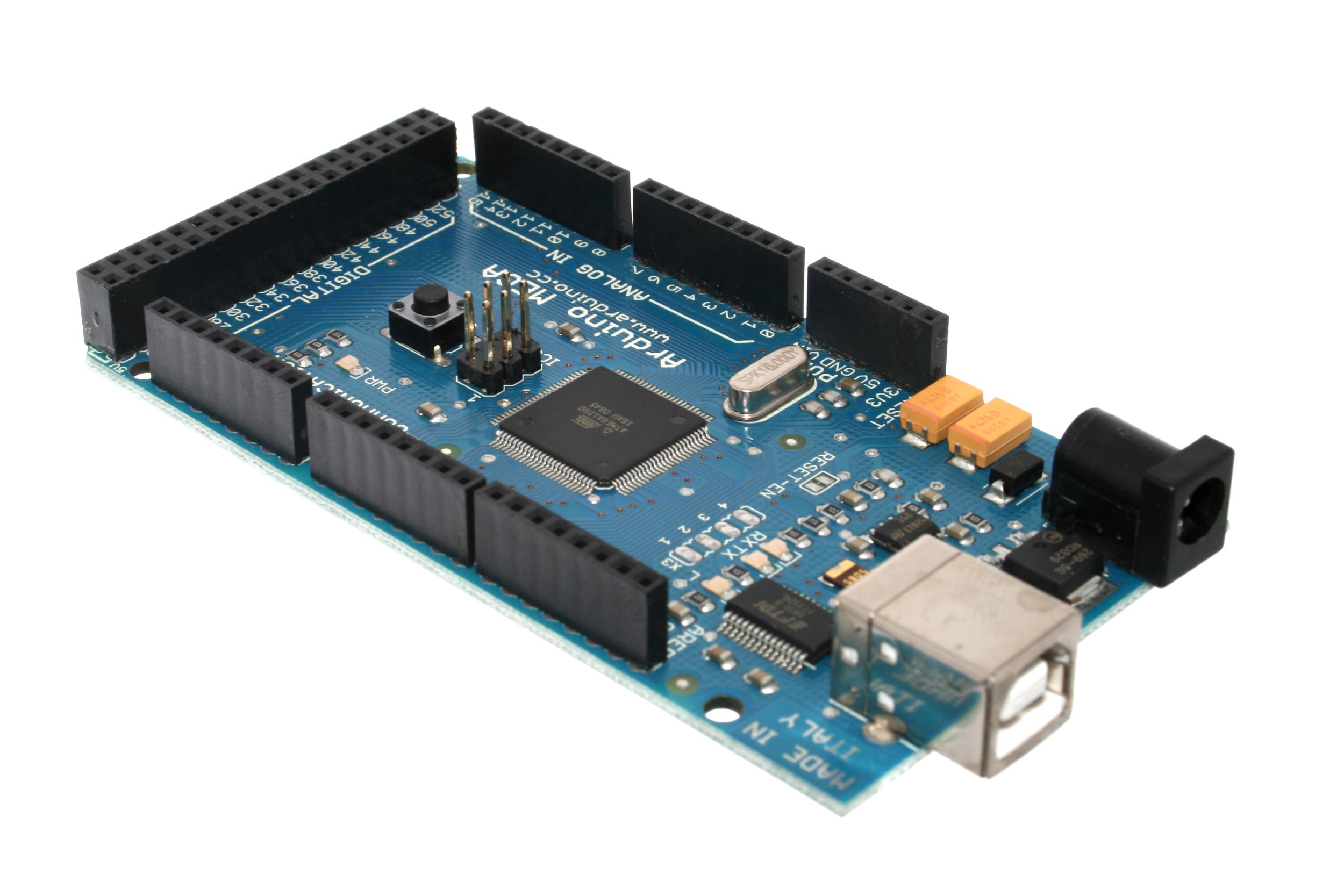 ELECTRICAL & COMPUTER ENGINEERING
GRAINGER ENGINEERING
[Speaker Notes: D]
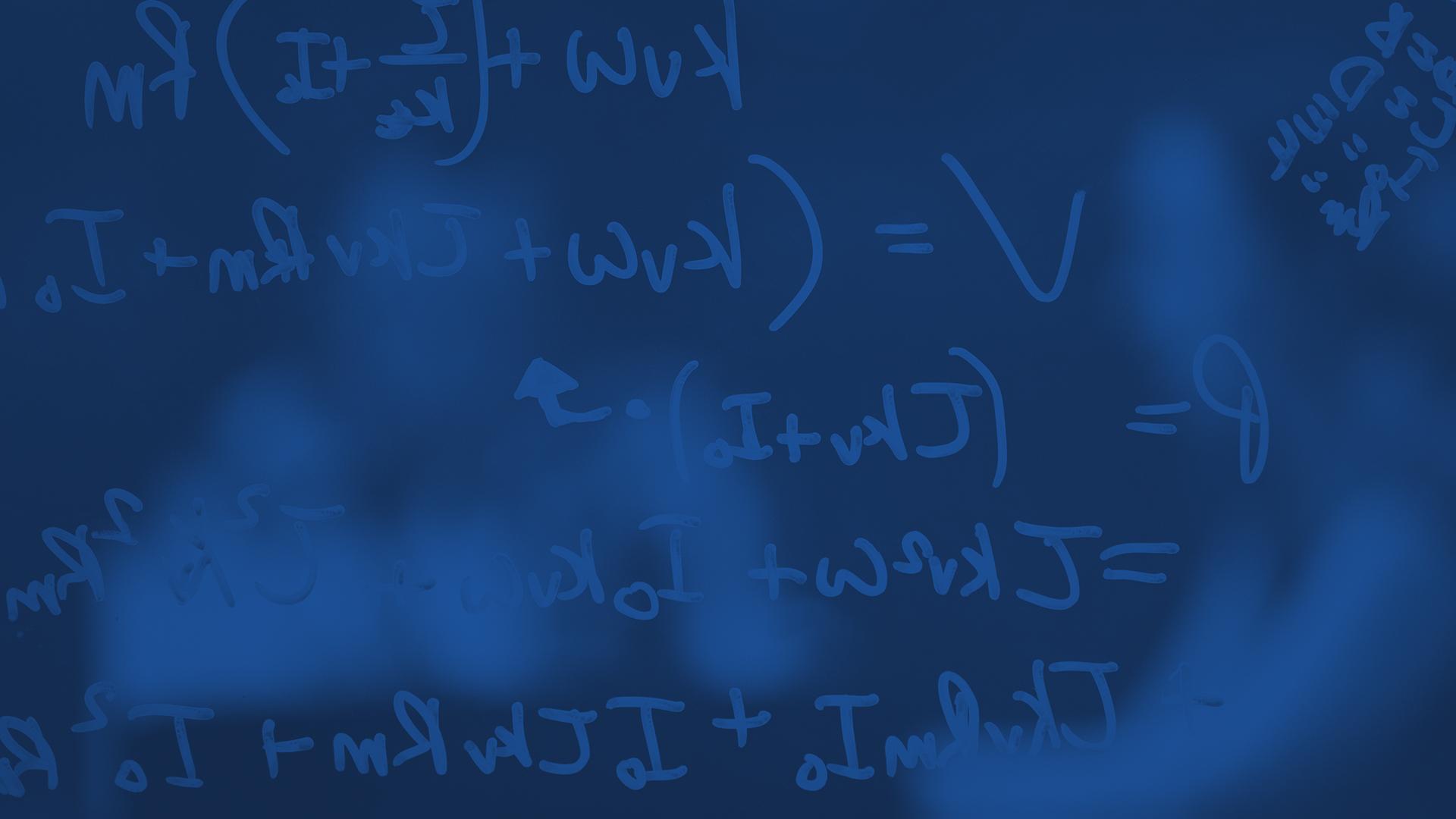 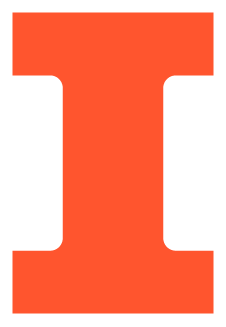 What is MIDI?
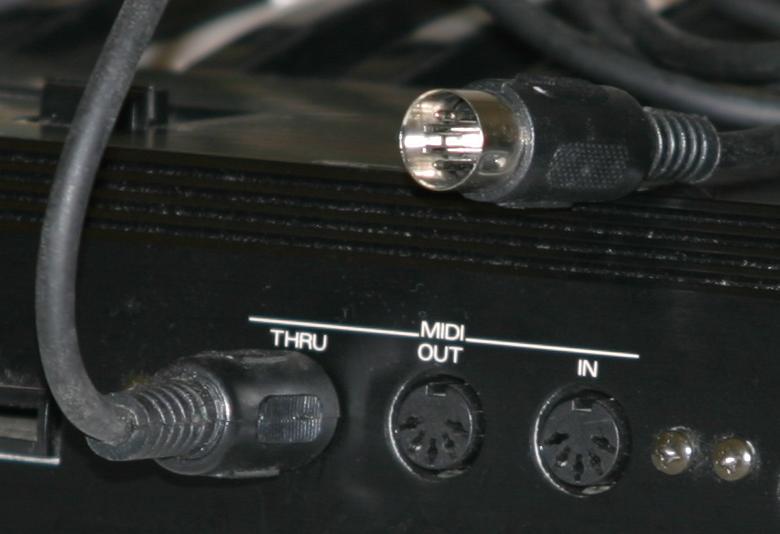 Musical Instrument Digital Interface
Protocol for Digital Audio Workstation (DAWs)
Allows DAWs to understand musical notes
Command, Note, Volume
ELECTRICAL & COMPUTER ENGINEERING
GRAINGER ENGINEERING
[Speaker Notes: D]
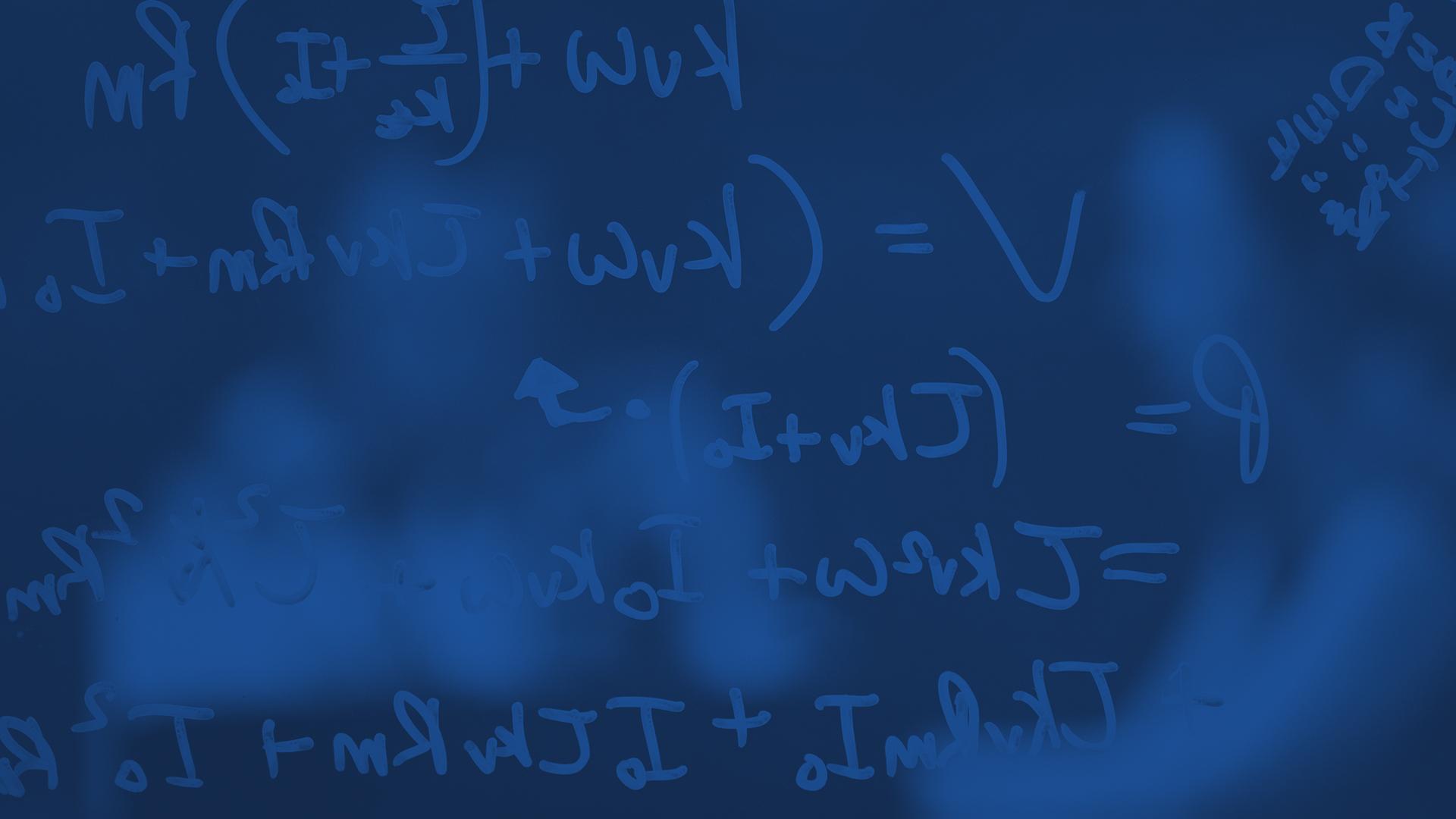 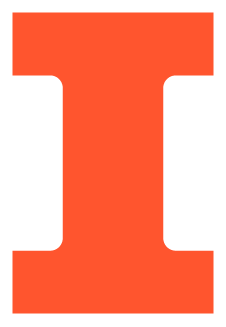 Outputs
ELECTRICAL & COMPUTER ENGINEERING
GRAINGER ENGINEERING
[Speaker Notes: D]
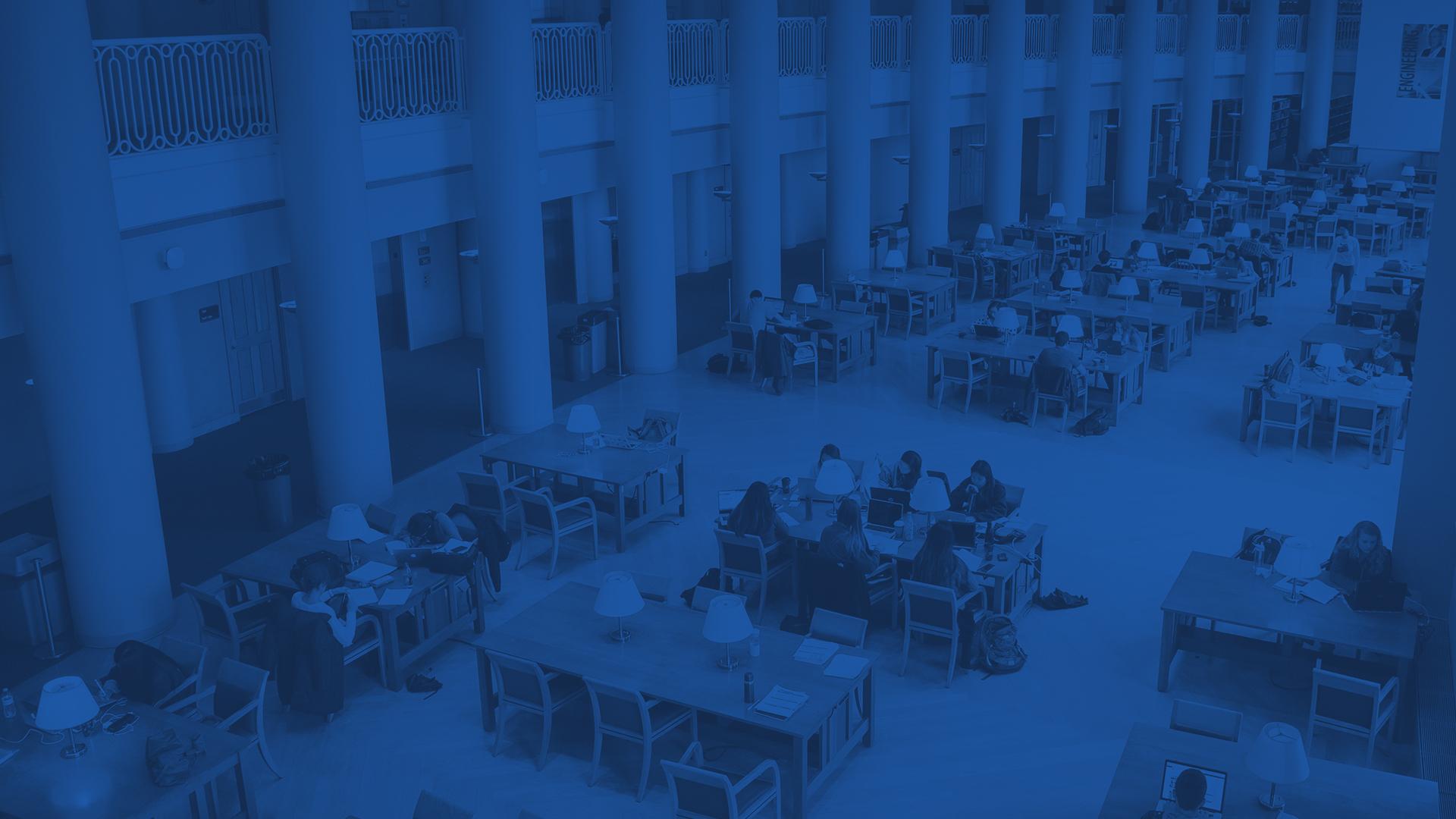 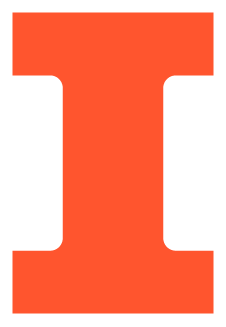 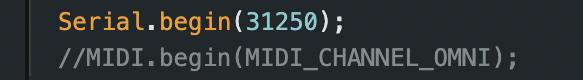 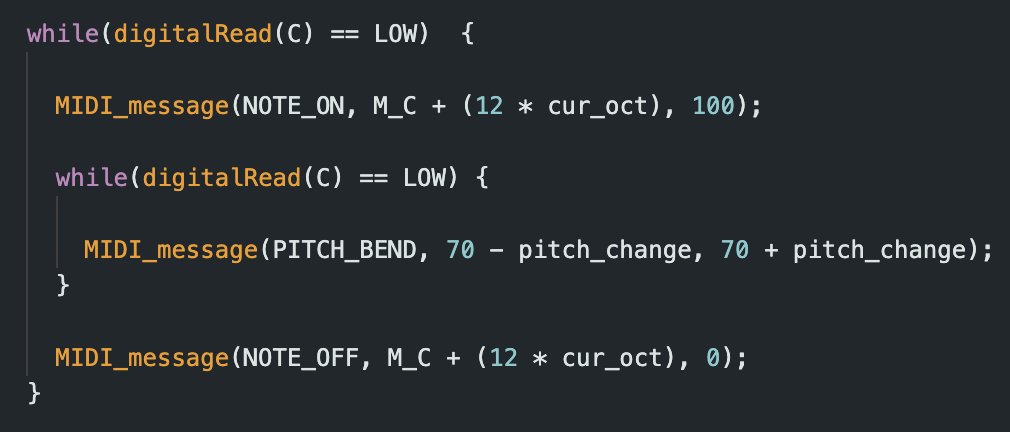 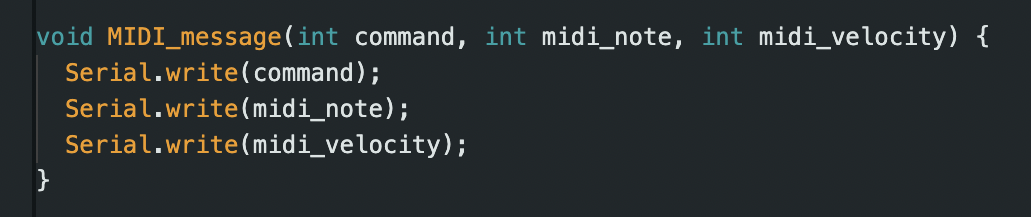 ELECTRICAL & COMPUTER ENGINEERING
GRAINGER ENGINEERING
[Speaker Notes: S]
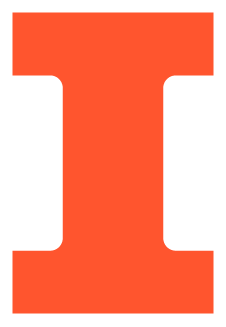 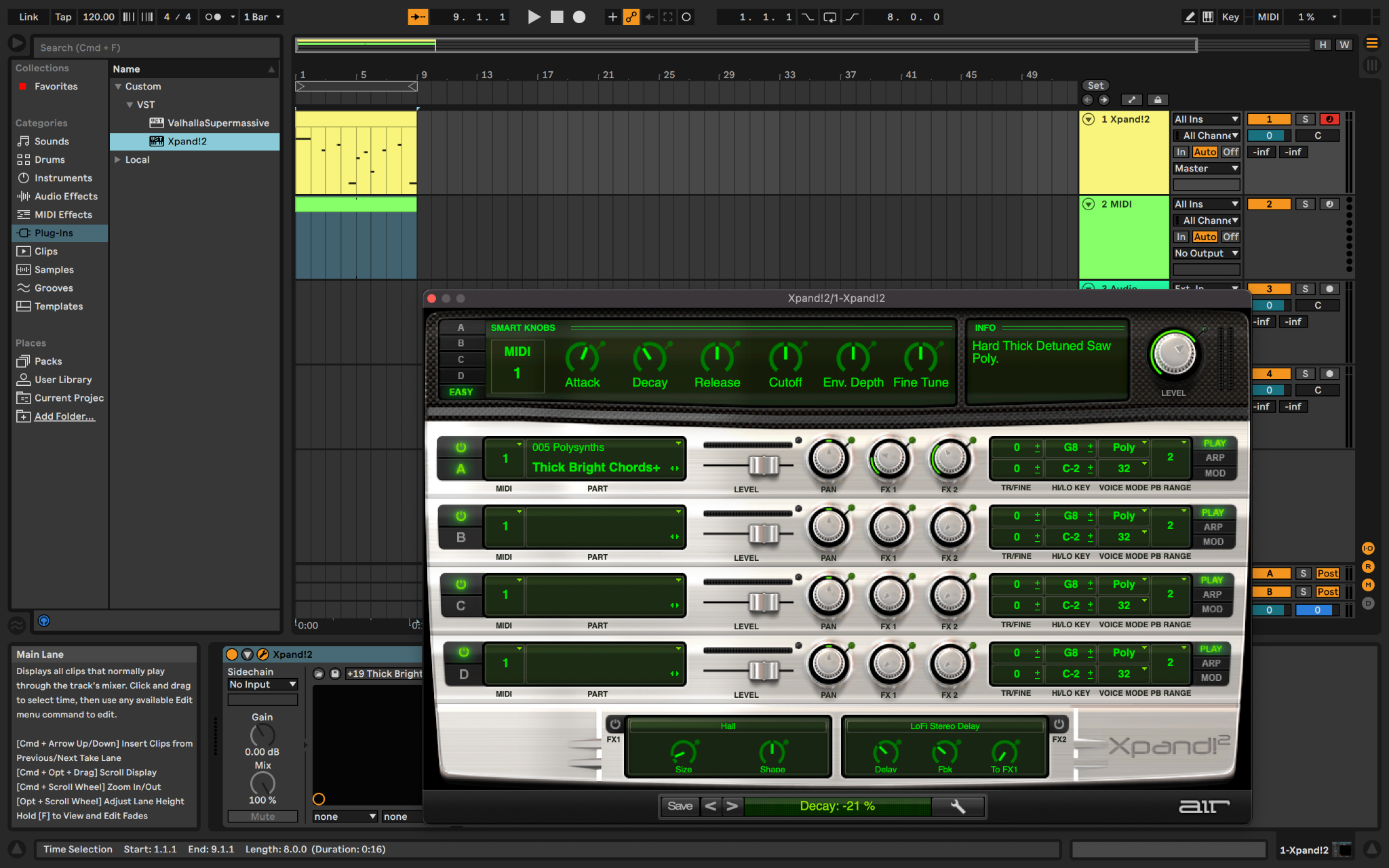 ELECTRICAL & COMPUTER ENGINEERING
GRAINGER ENGINEERING
[Speaker Notes: S]
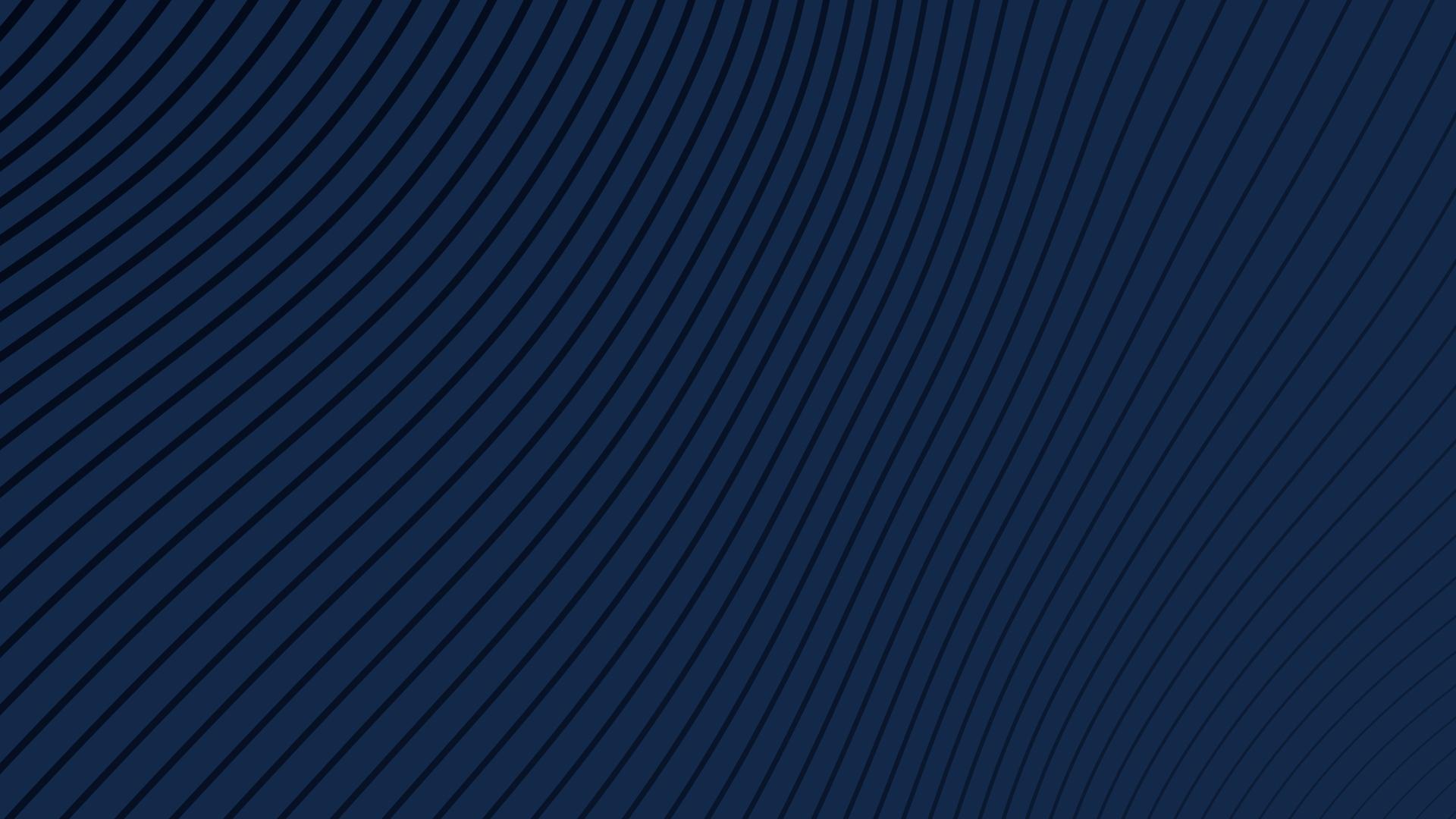 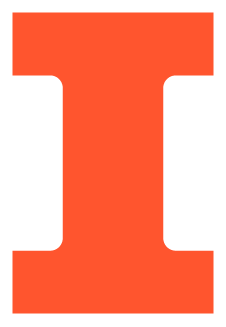 Takeaways…
MIDI Loops!
Incorporating more functionality (octaves, ADSR)
Still no chords…
Clean up code, use MIDI pin to reduce latency, add loop recordings
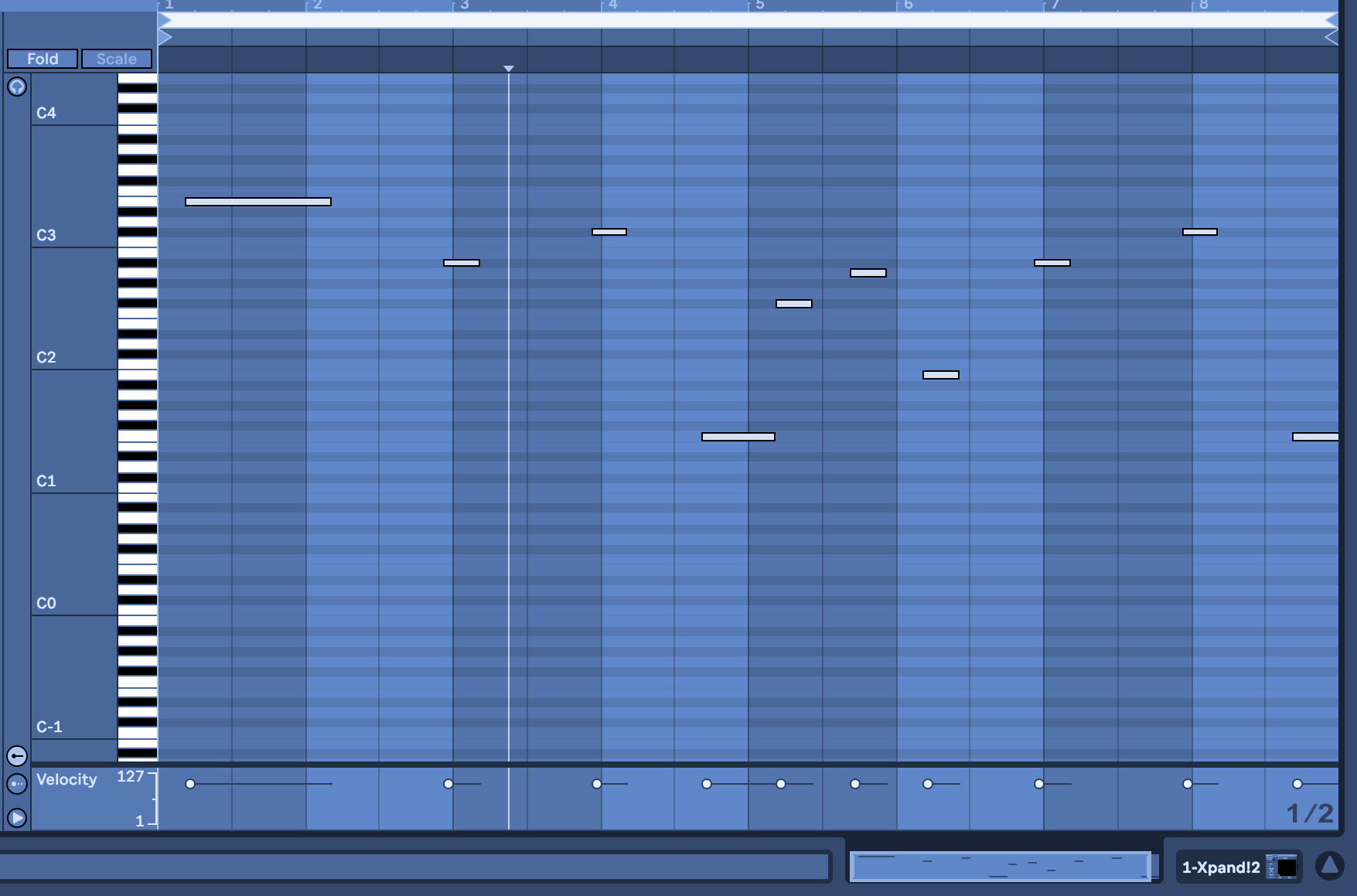 ELECTRICAL & COMPUTER ENGINEERING
GRAINGER ENGINEERING
[Speaker Notes: S]
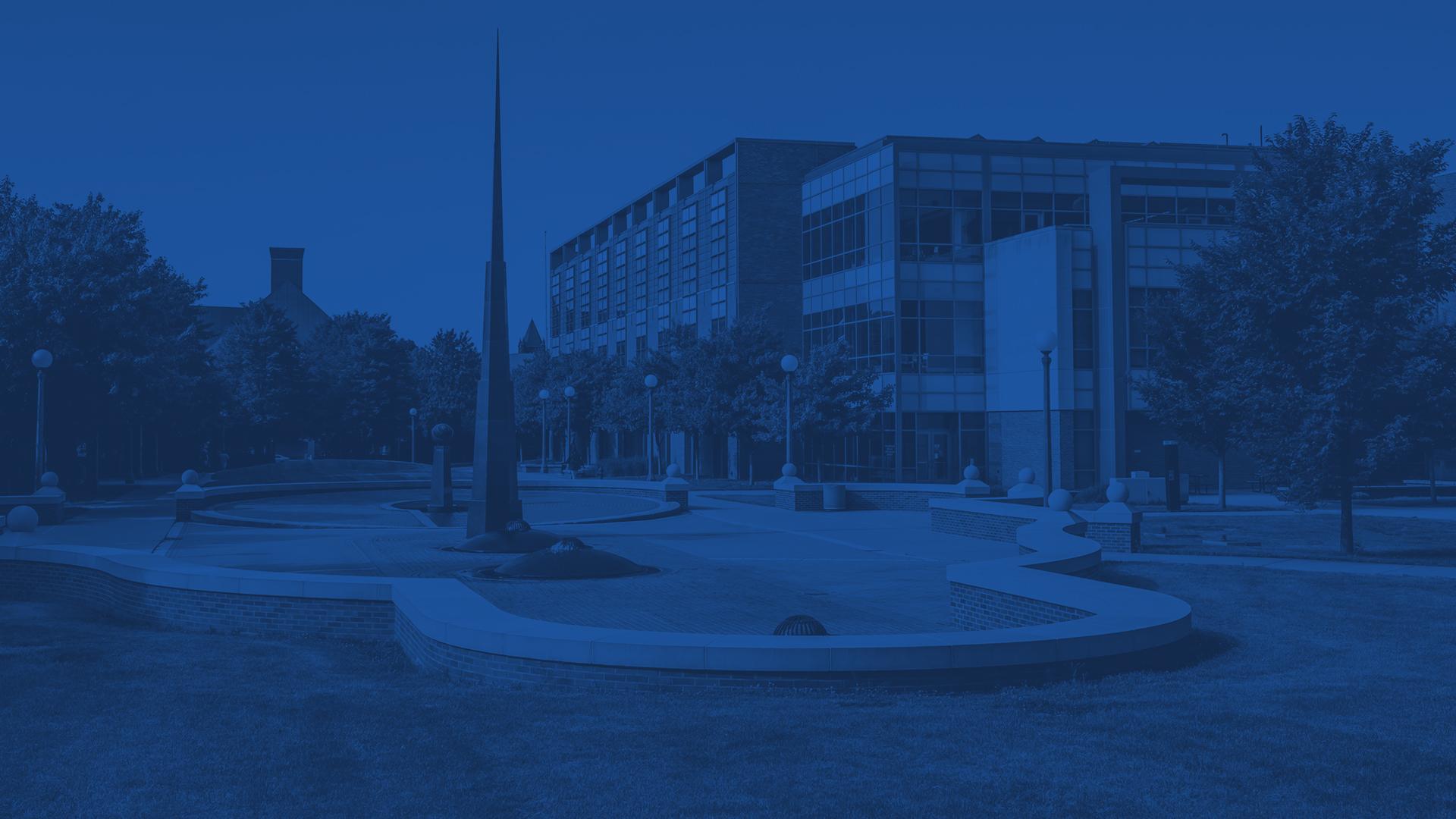 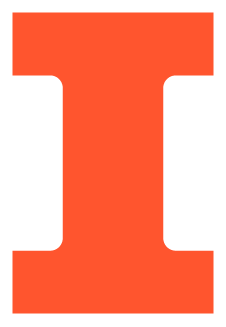 Turning it on and off 
(Power Subsystem)
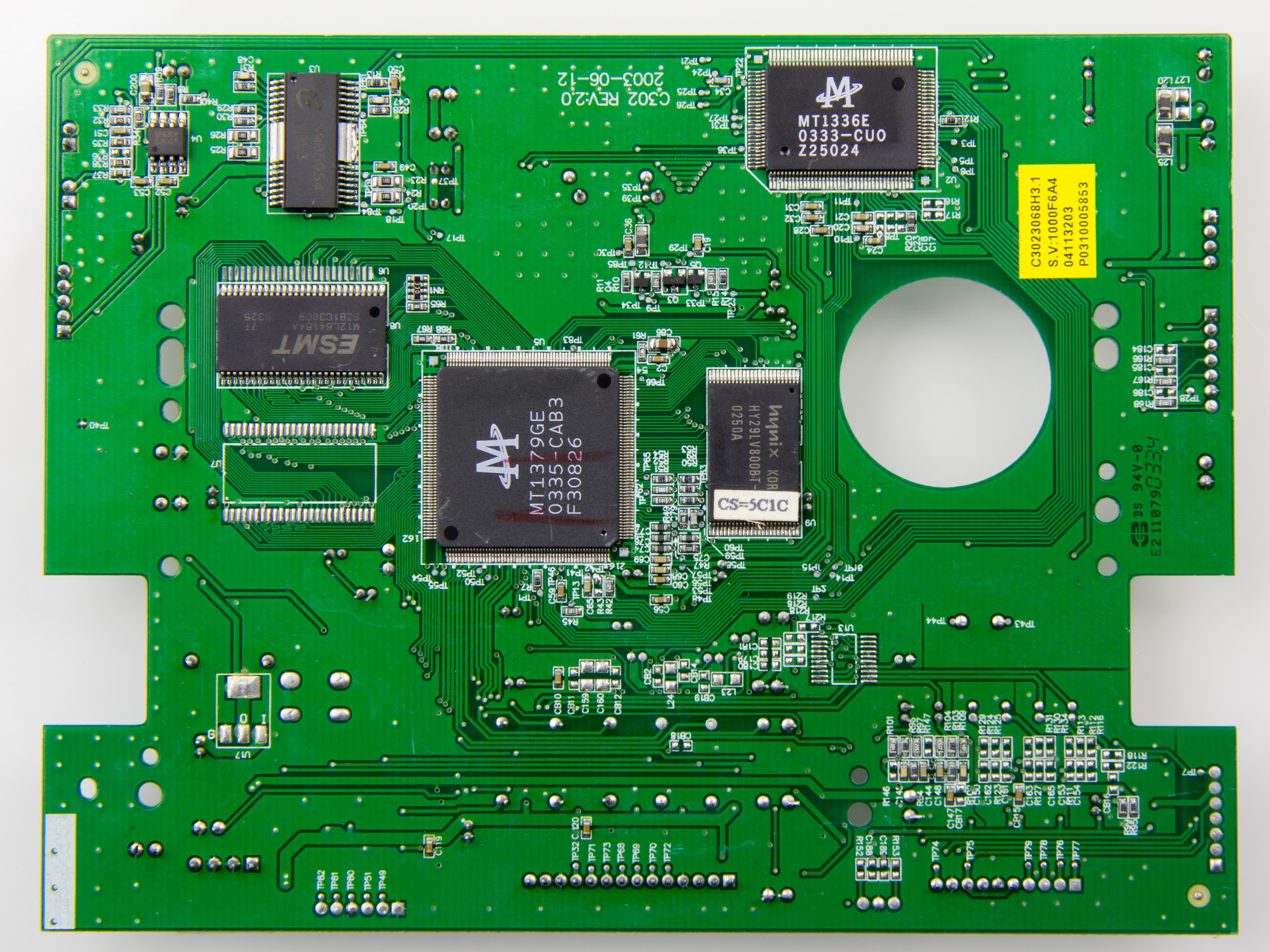 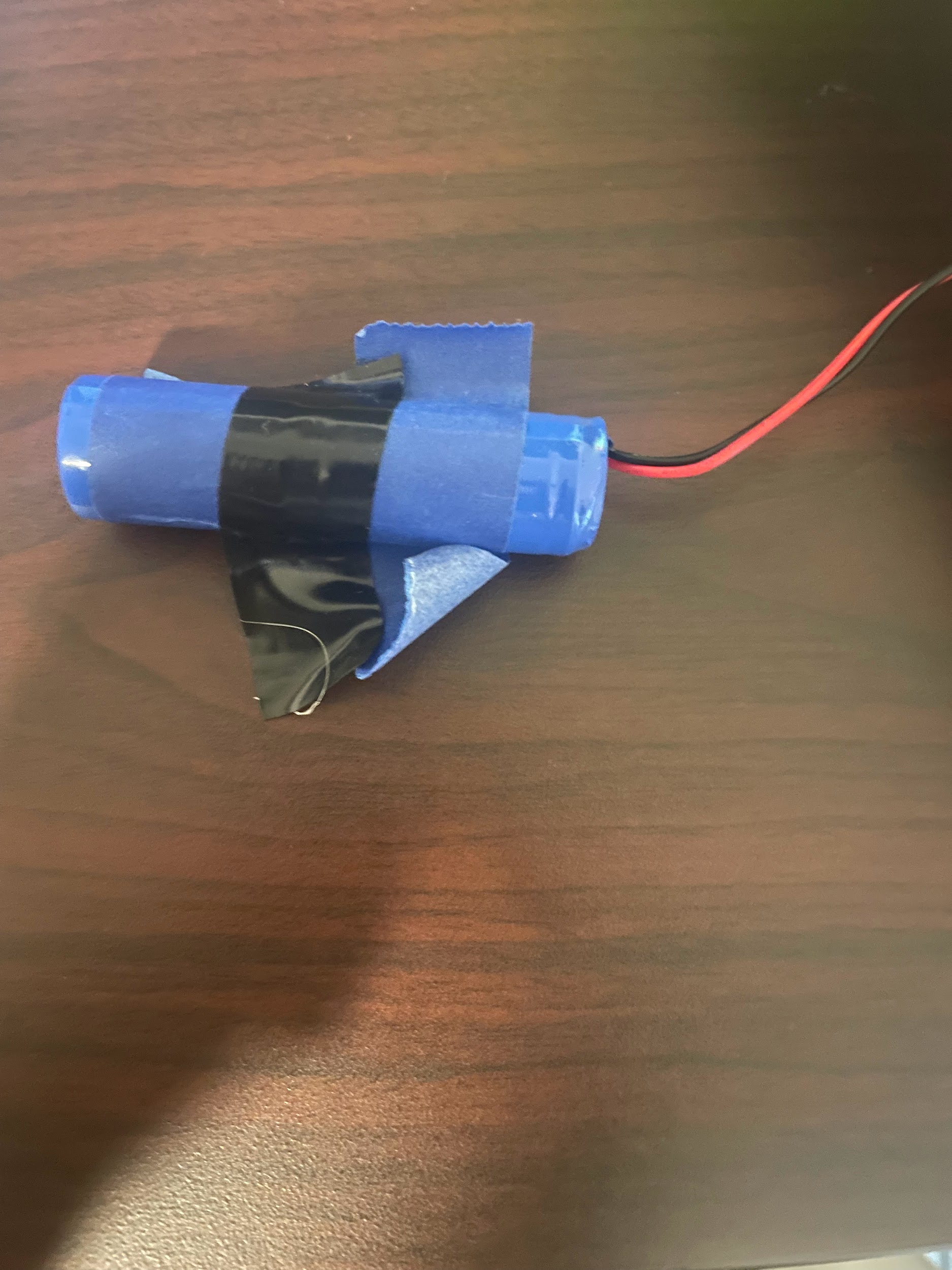 ELECTRICAL & COMPUTER ENGINEERING
GRAINGER ENGINEERING
[Speaker Notes: R]
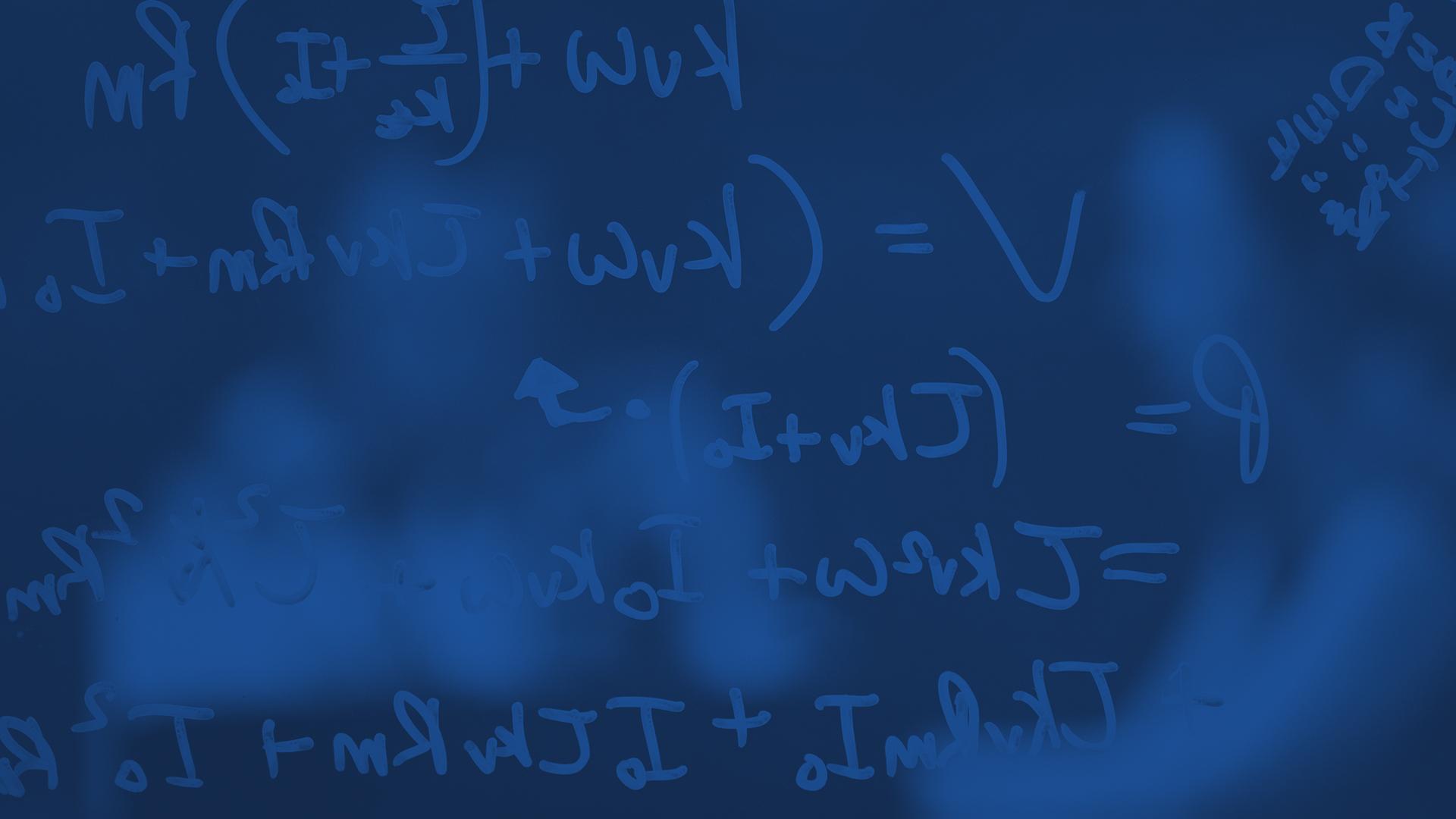 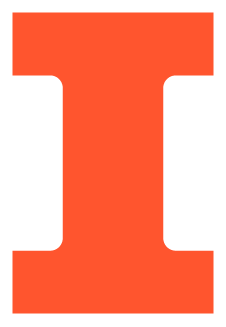 Power
ELECTRICAL & COMPUTER ENGINEERING
GRAINGER ENGINEERING
[Speaker Notes: R]
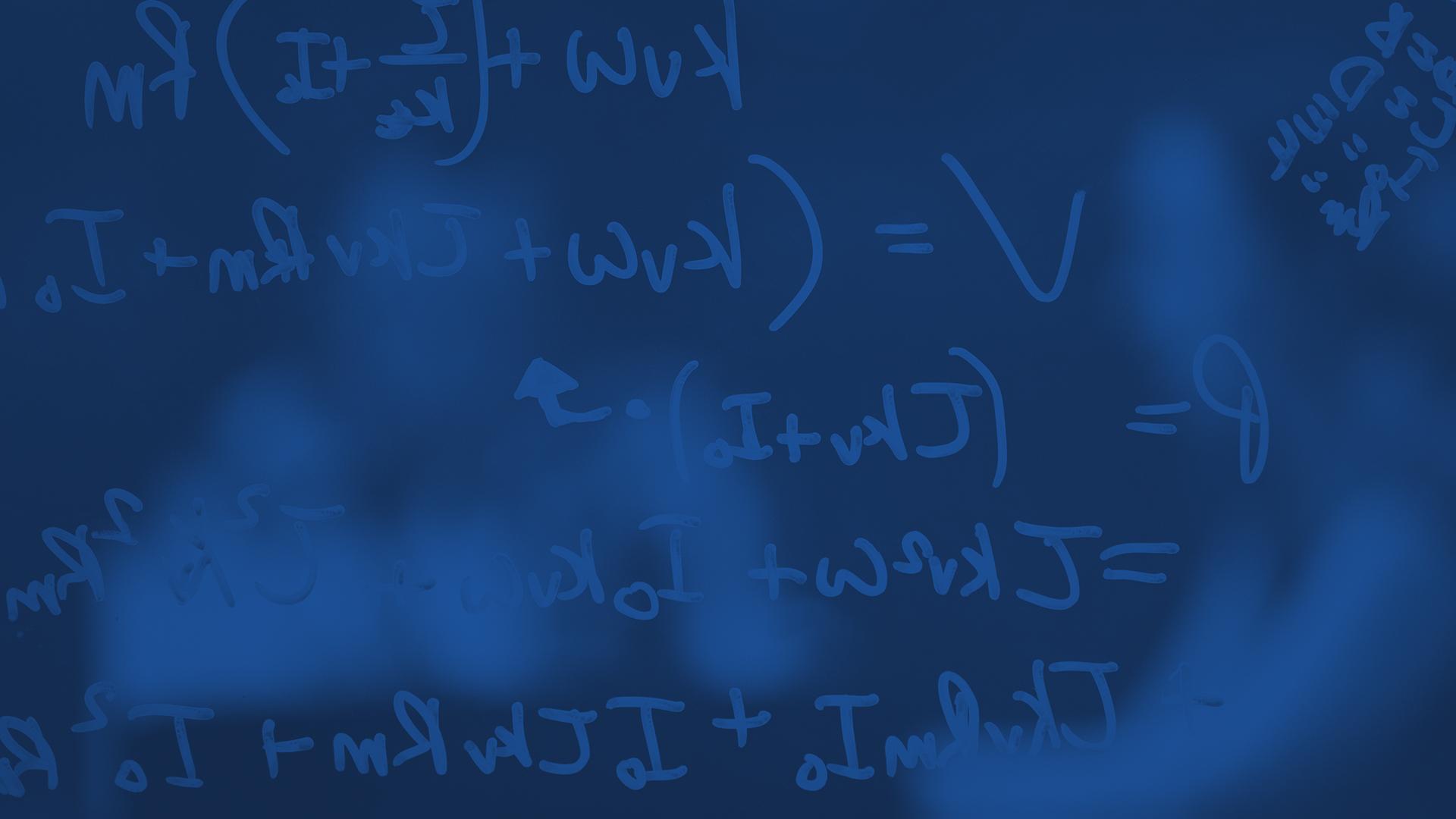 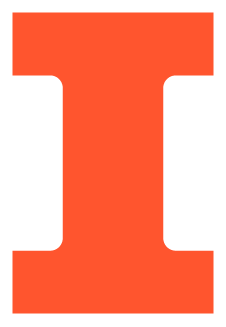 PCB Components
Battery Connector
Step-Up Voltage Regulator
Rocker Switch
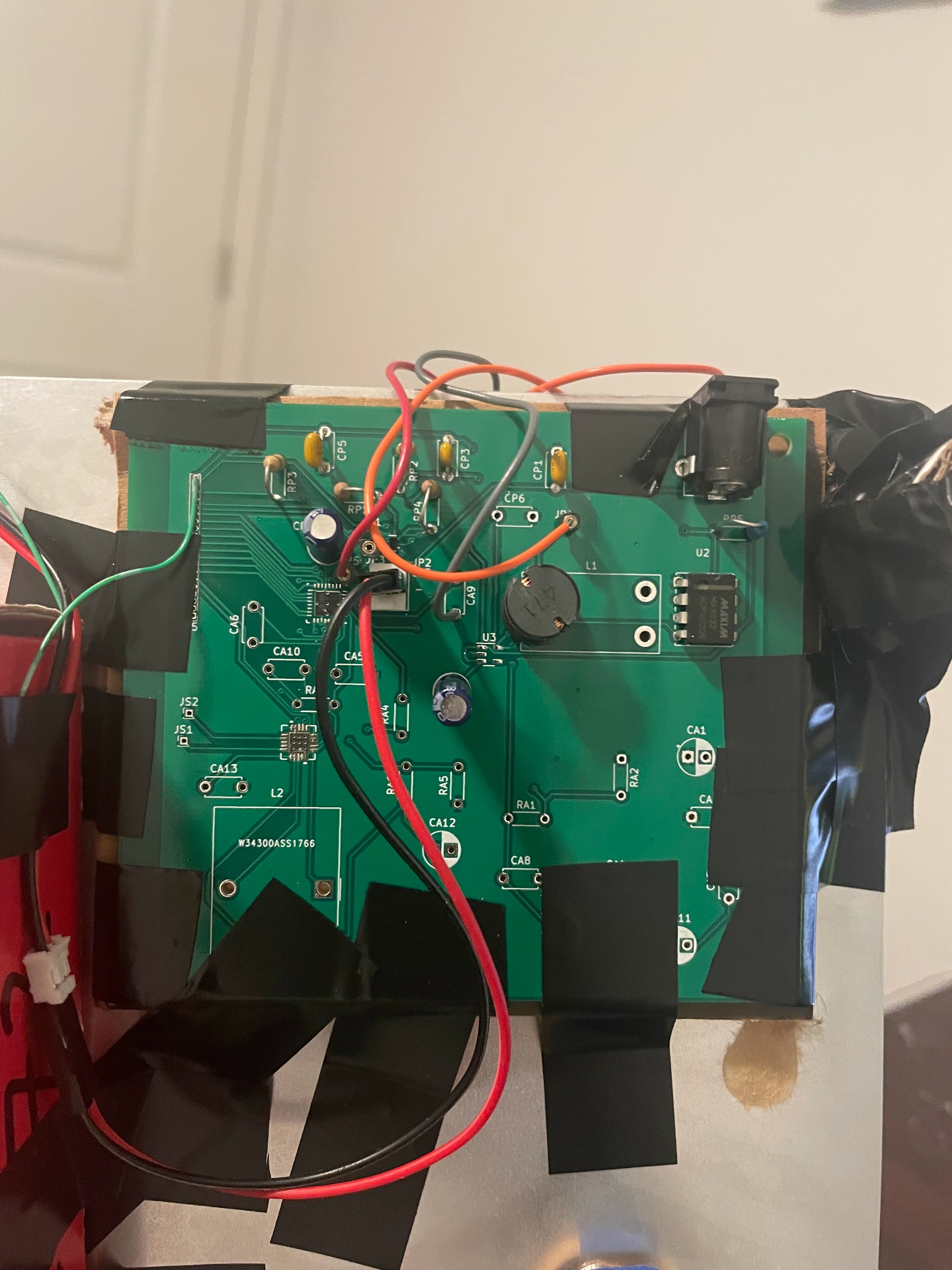 ELECTRICAL & COMPUTER ENGINEERING
GRAINGER ENGINEERING
[Speaker Notes: R]
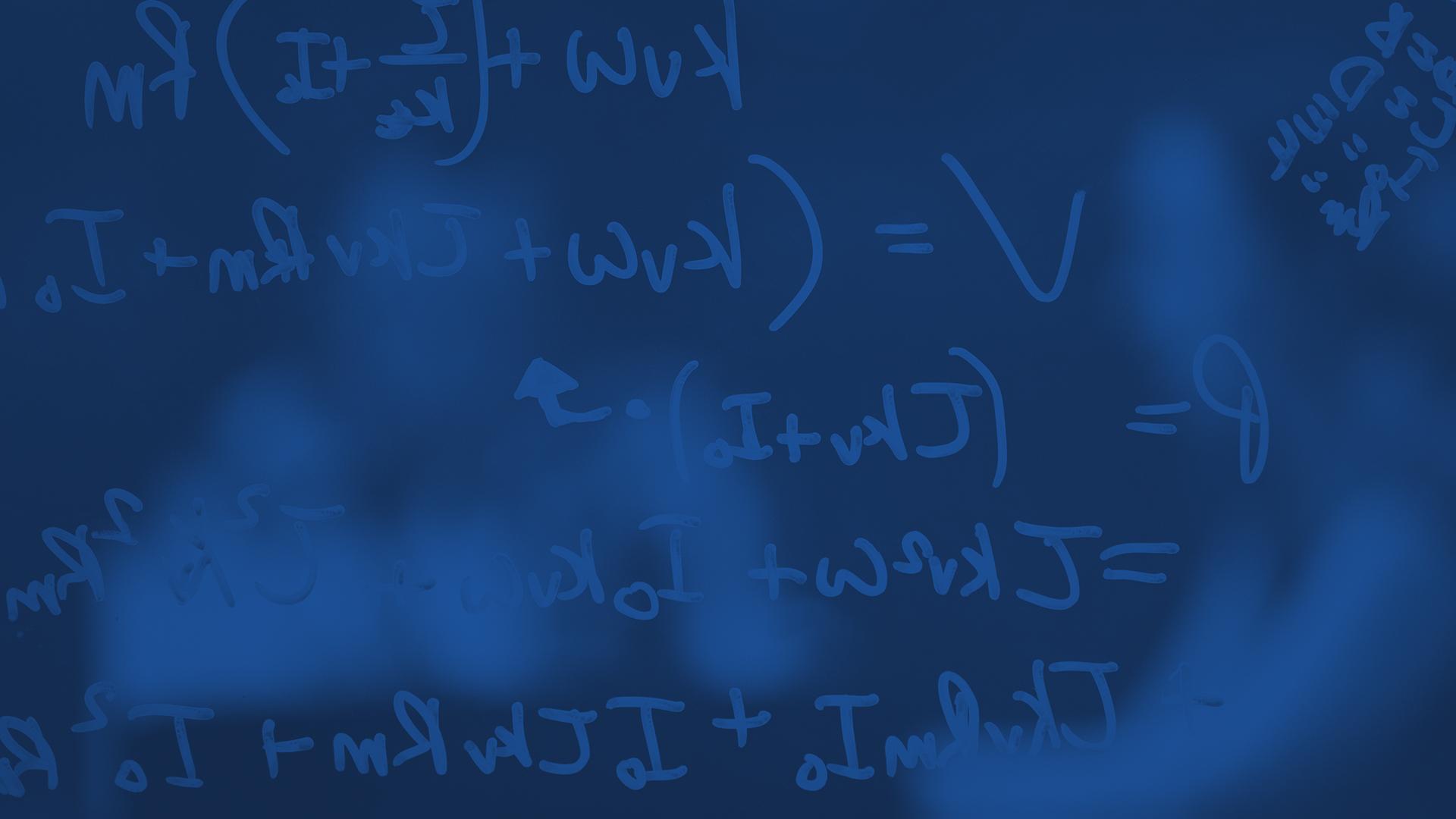 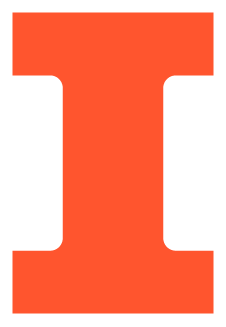 Design
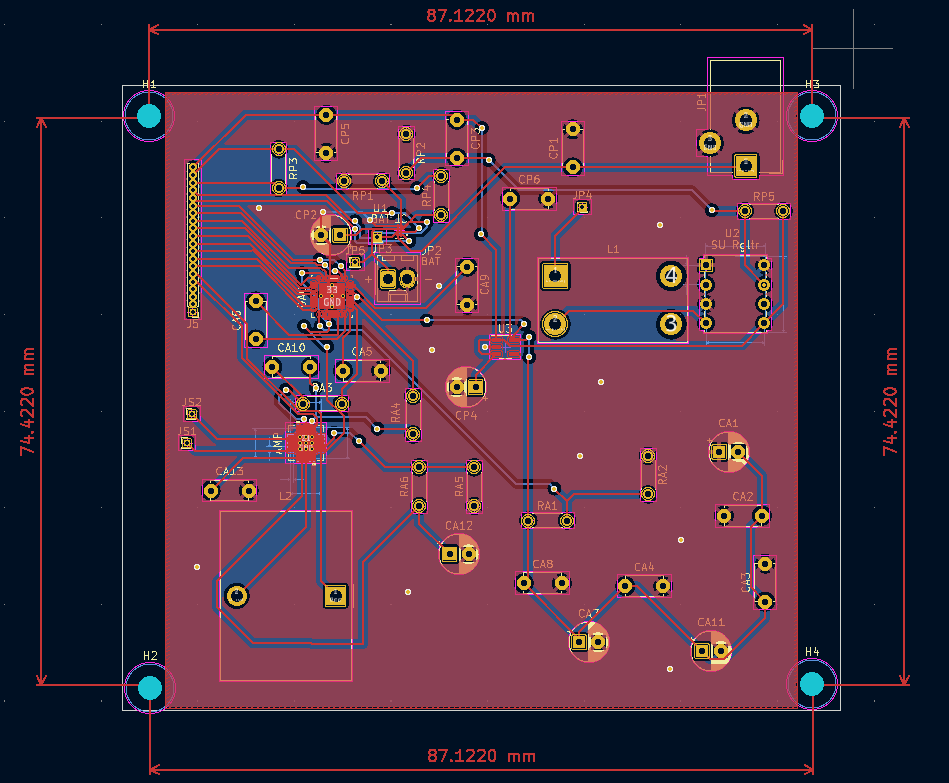 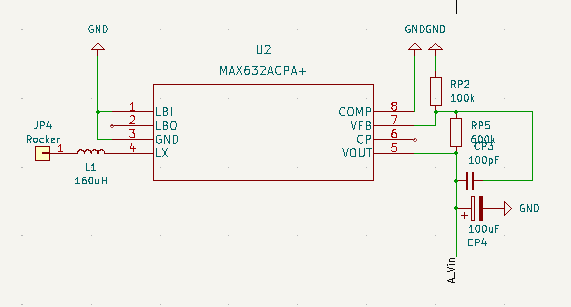 ELECTRICAL & COMPUTER ENGINEERING
GRAINGER ENGINEERING
[Speaker Notes: R]
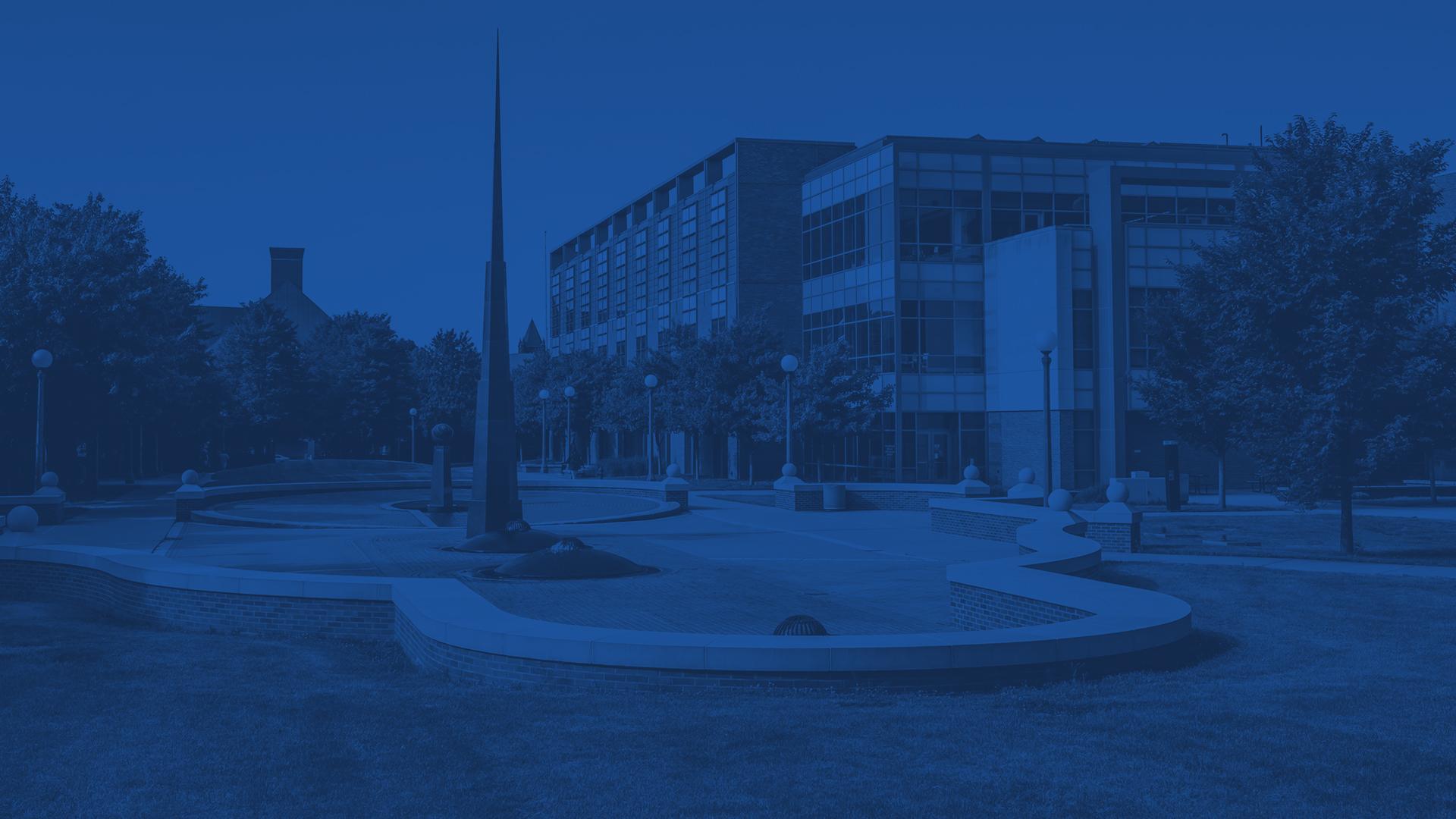 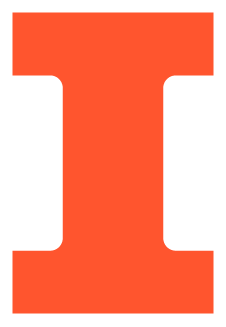 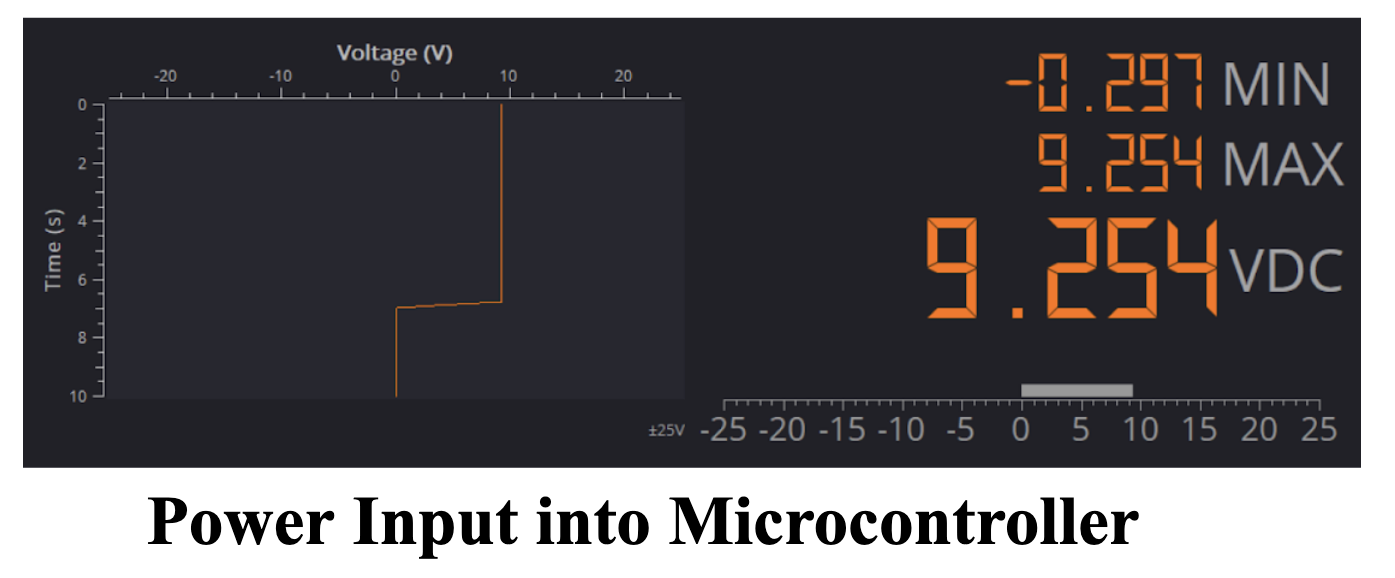 ELECTRICAL & COMPUTER ENGINEERING
GRAINGER ENGINEERING
[Speaker Notes: R]
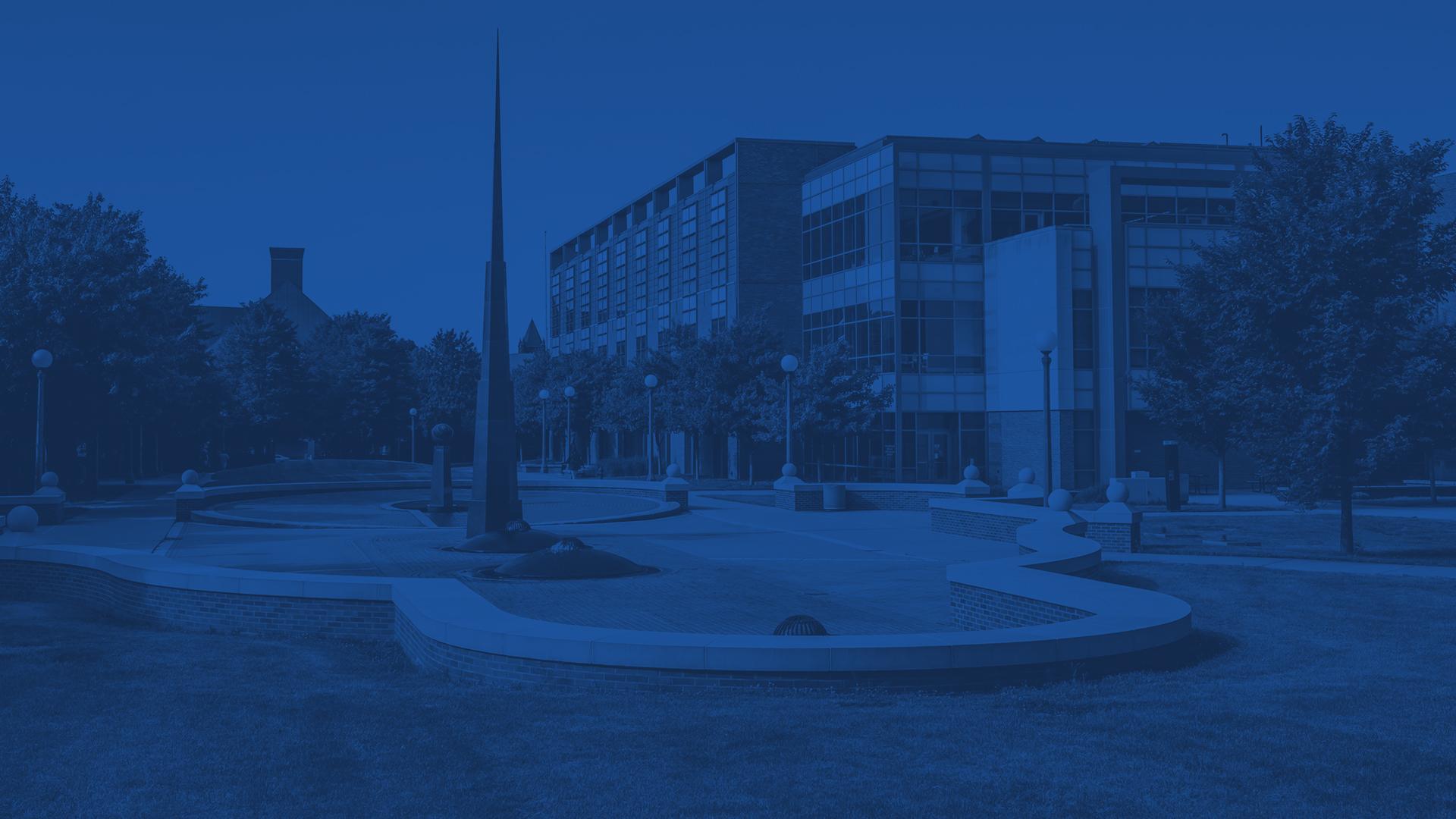 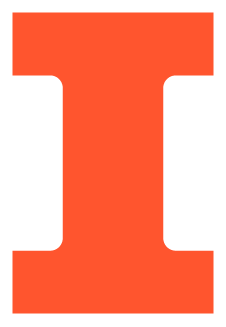 LED Battery Graph
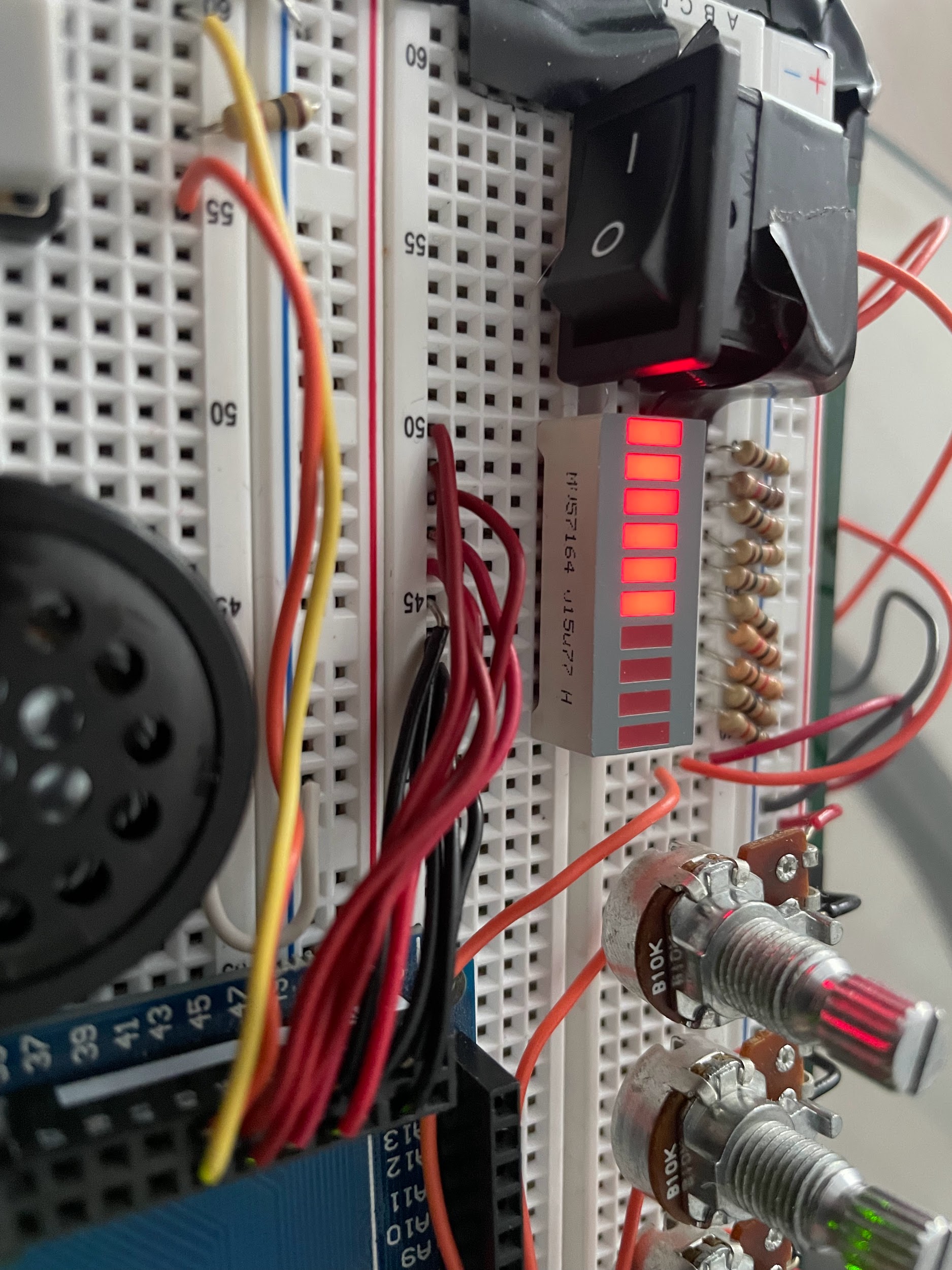 ELECTRICAL & COMPUTER ENGINEERING
GRAINGER ENGINEERING
[Speaker Notes: R]
Power Draw
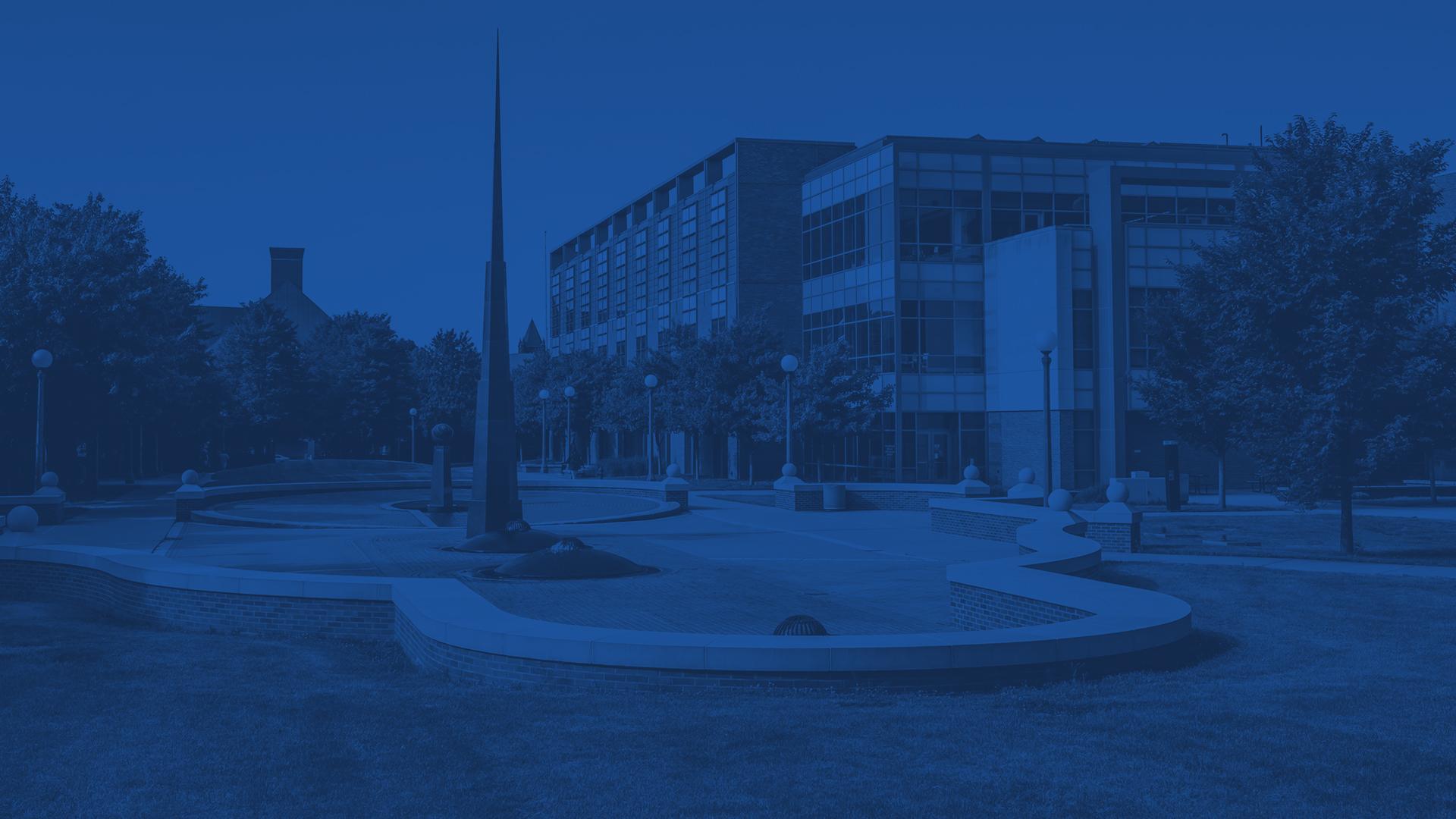 \
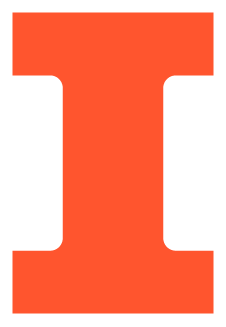 Only significant power draw from battery is Arduino Mega
25 output ports
Each port has a maximum current draw of 20ma, resulting in maximum total current of 500ma
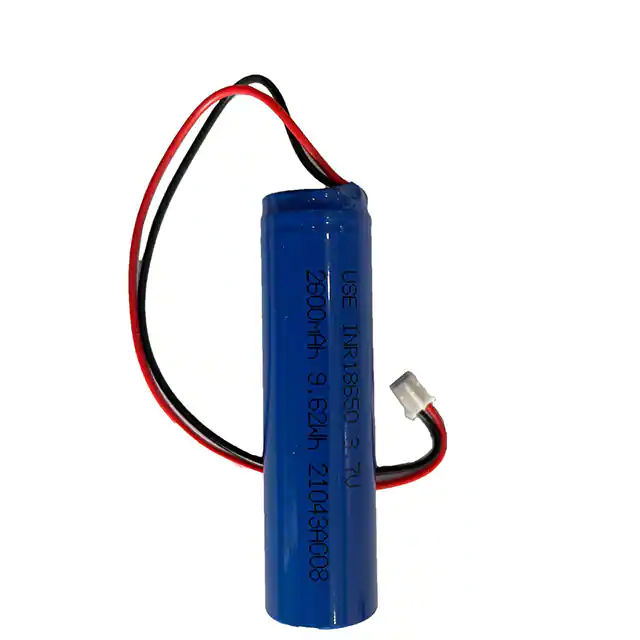 With a battery capacity of 2600 mAh, this should result in a minimum battery life of ~5 hours.
ELECTRICAL & COMPUTER ENGINEERING
GRAINGER ENGINEERING
[Speaker Notes: R]
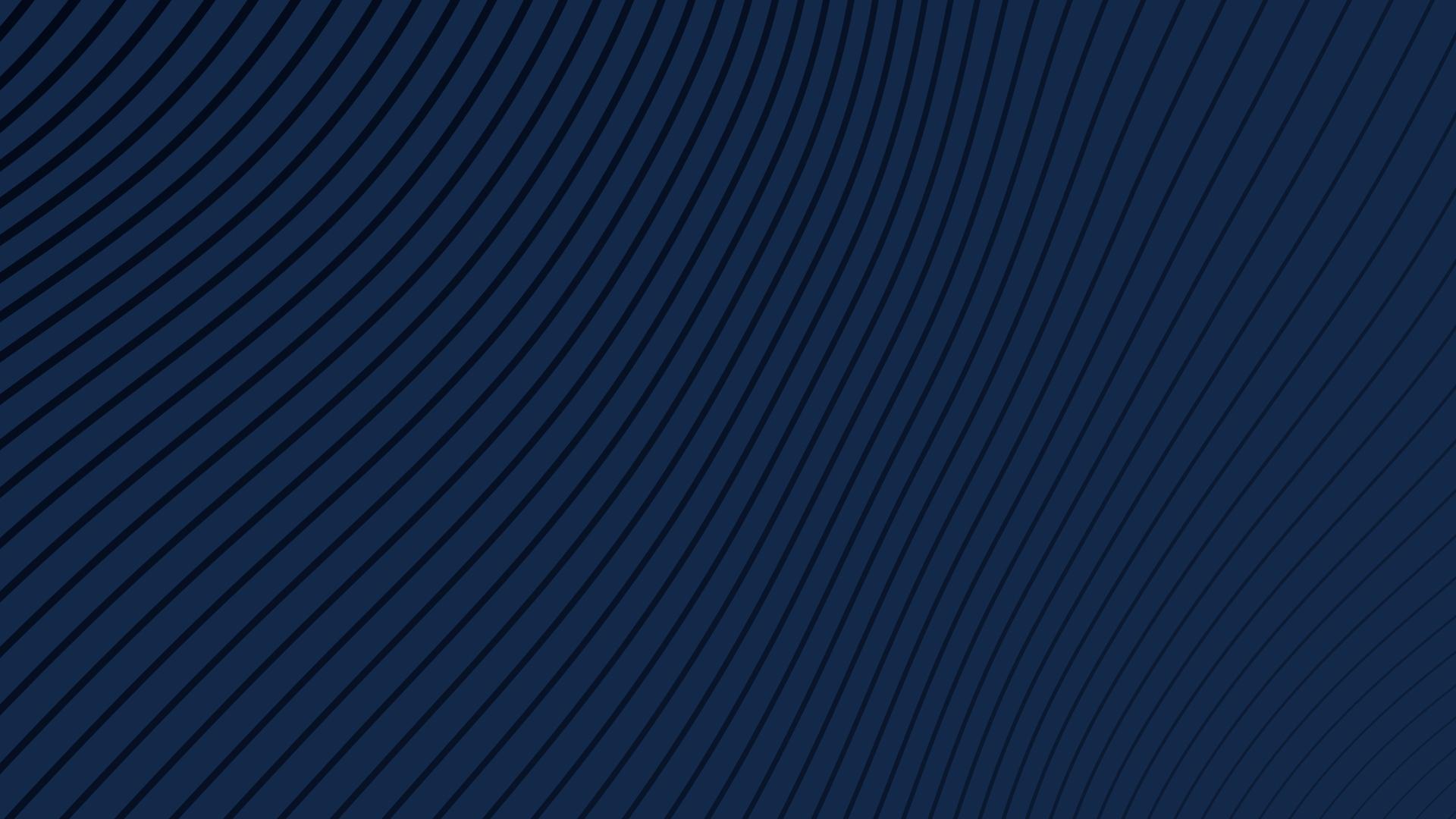 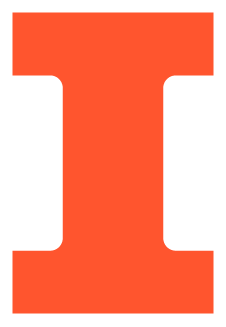 Takeaways…
Performance remained
consistent
Linear Charger and
rechargeability
Better battery for more
     parts
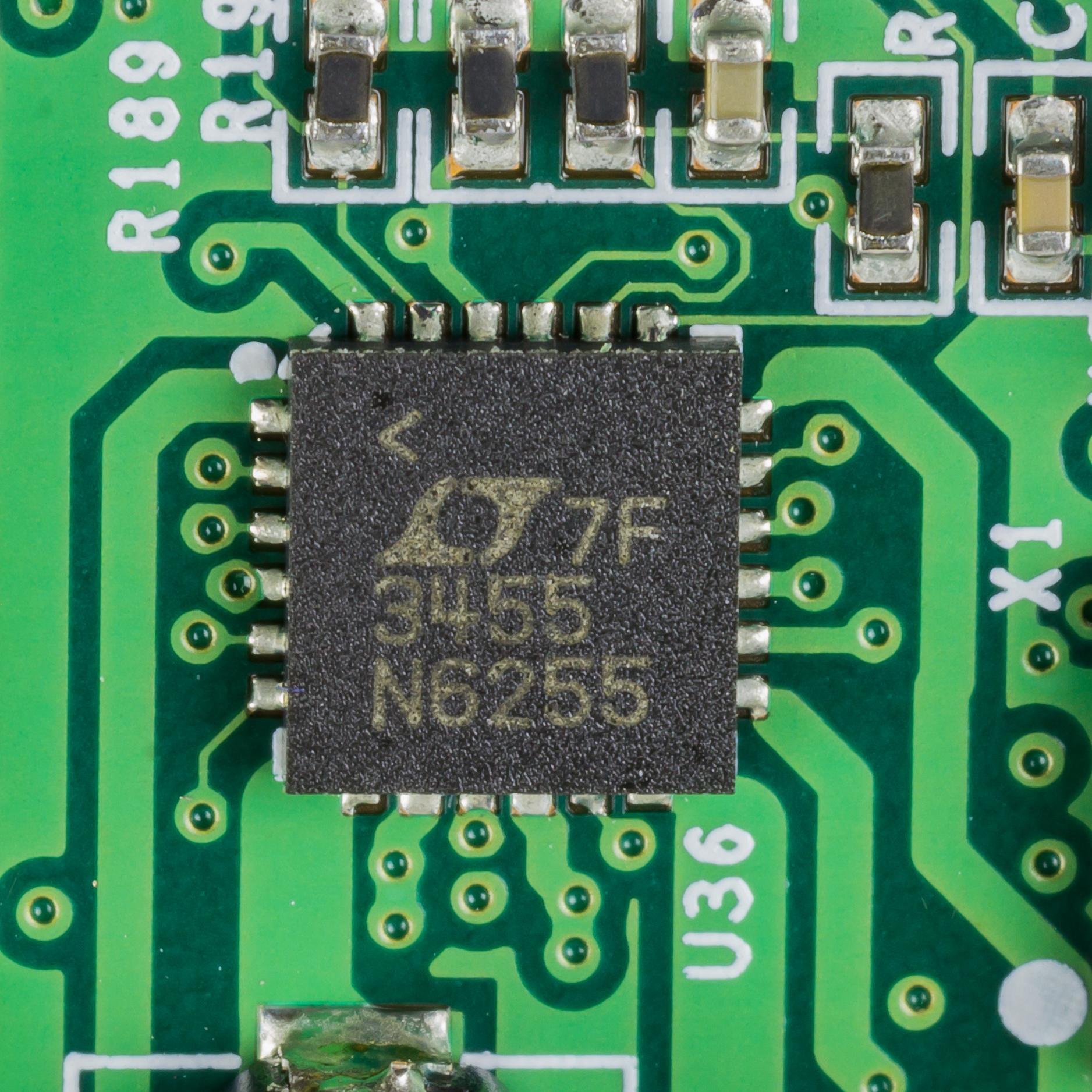 ELECTRICAL & COMPUTER ENGINEERING
GRAINGER ENGINEERING
[Speaker Notes: R]
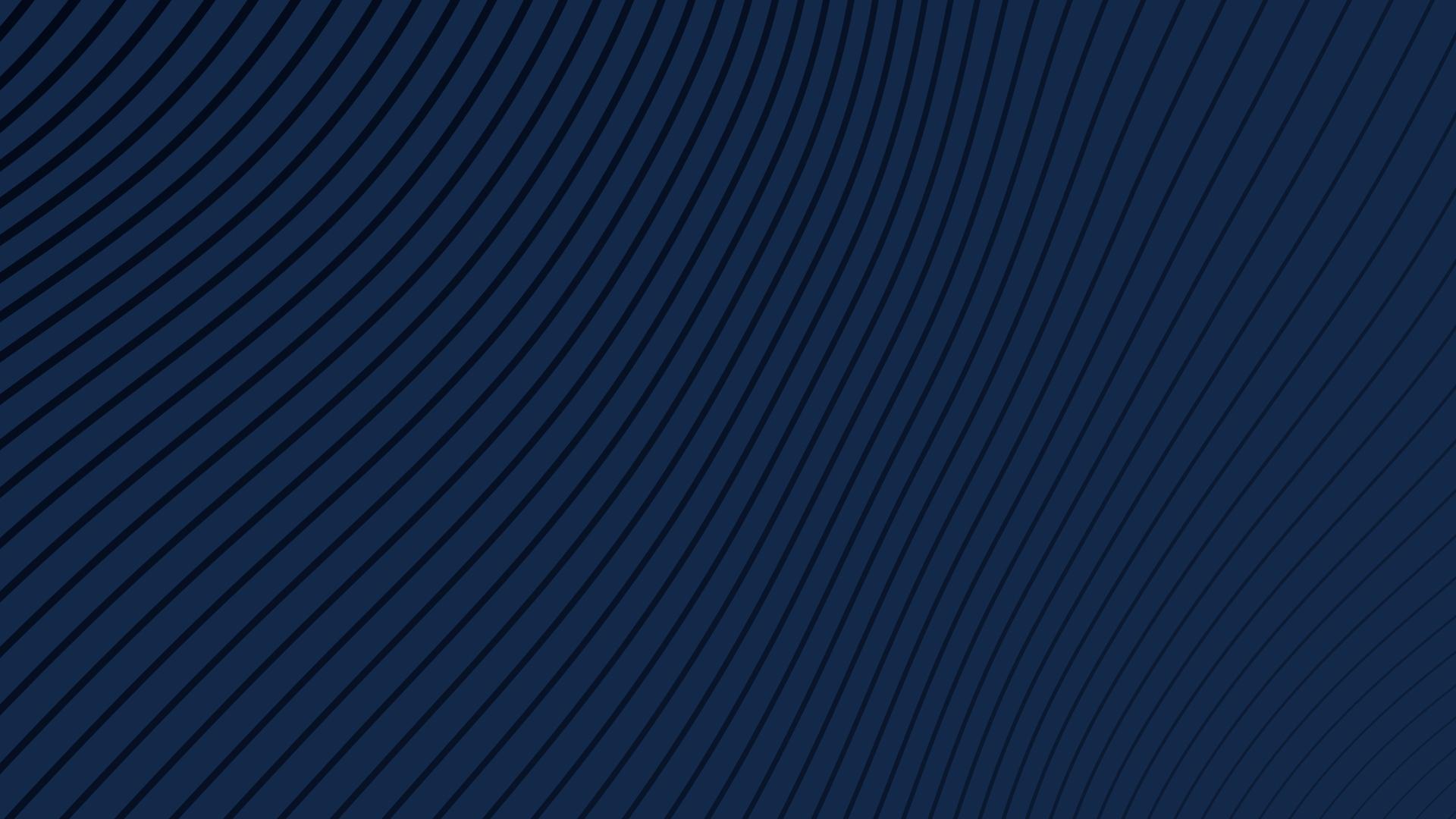 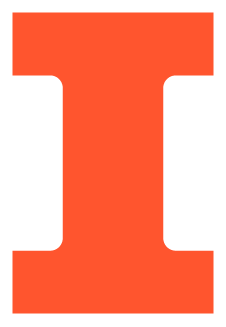 In conclusion:
More parts; DAC, MIDI Pin, Charger
Incorporate more into PCB
$91.15 in parts!
Fulfilled high level requirements
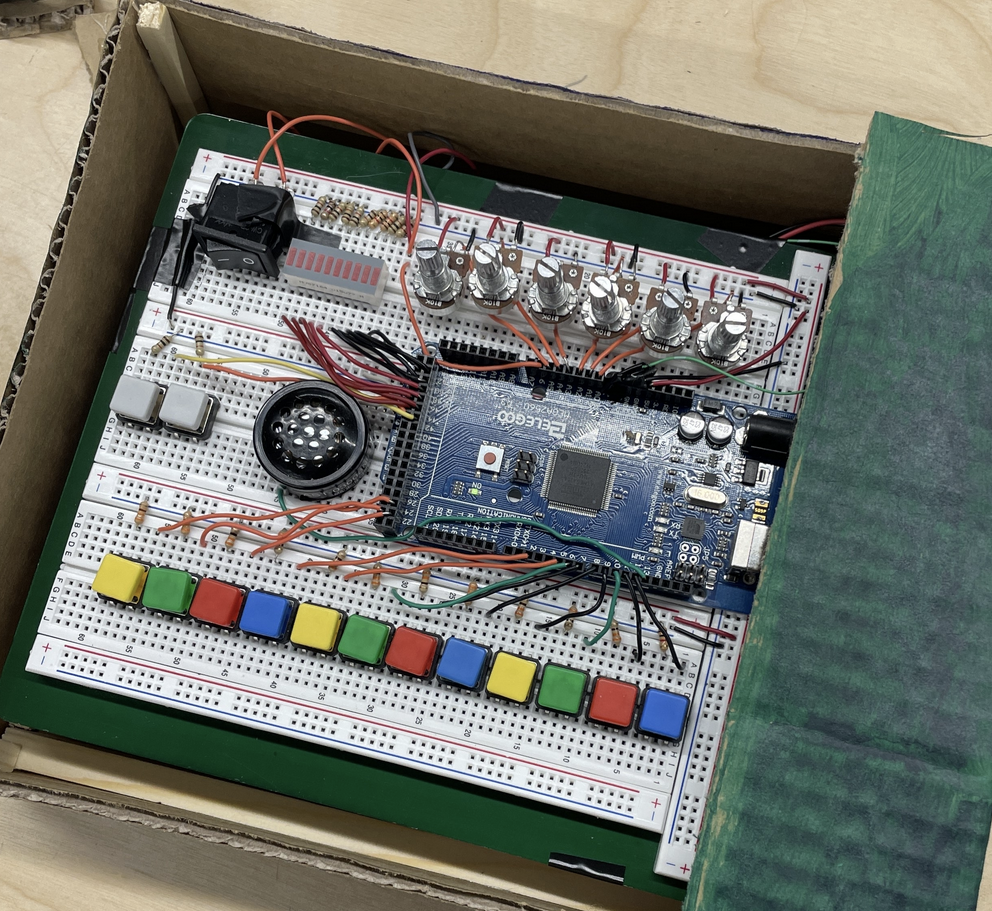 ELECTRICAL & COMPUTER ENGINEERING
GRAINGER ENGINEERING
[Speaker Notes: D]
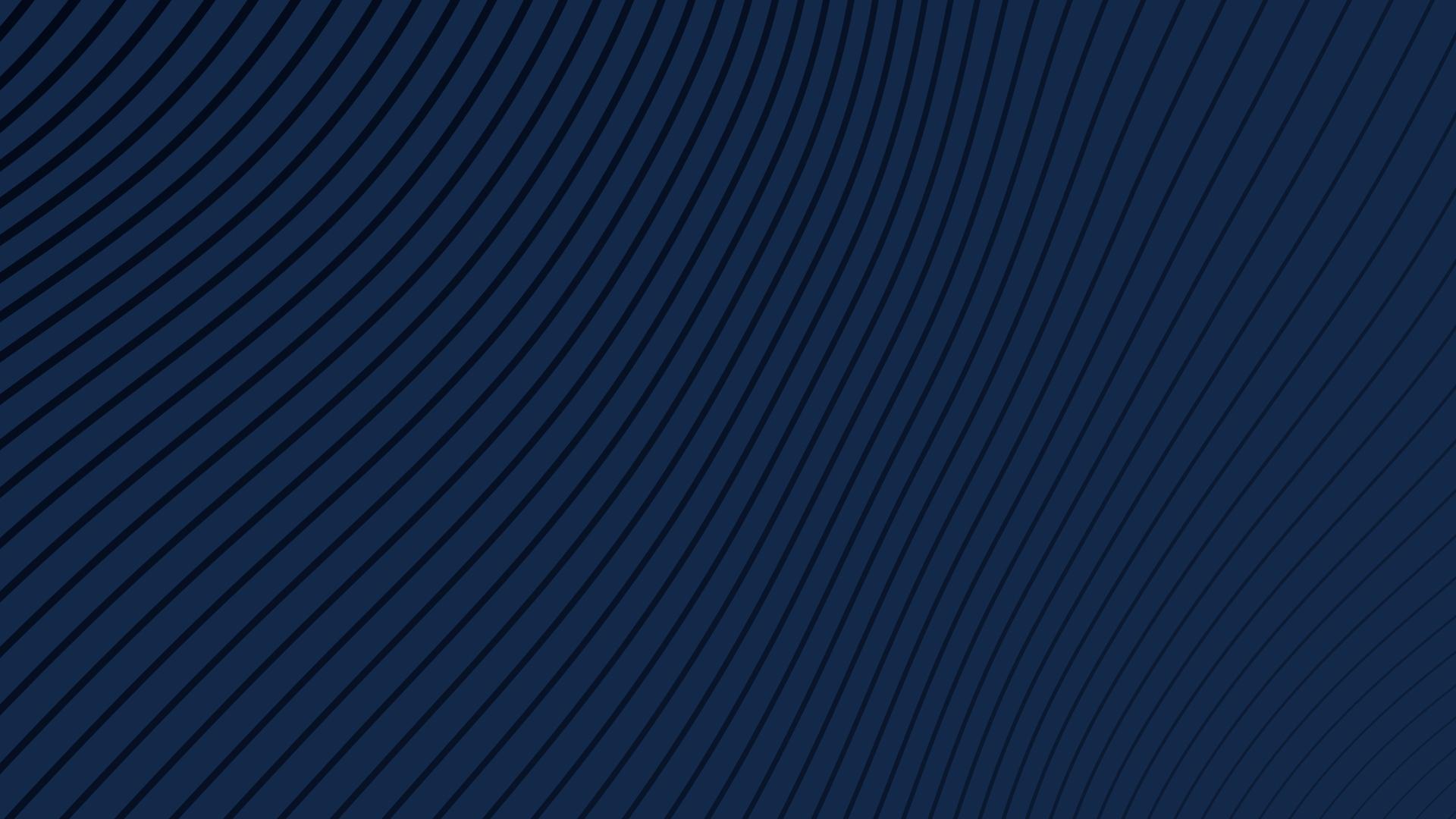 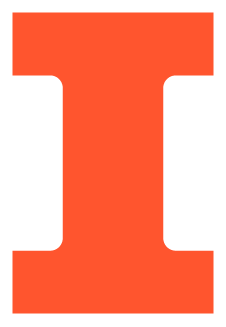 Thank You!
ELECTRICAL & COMPUTER ENGINEERING
GRAINGER ENGINEERING
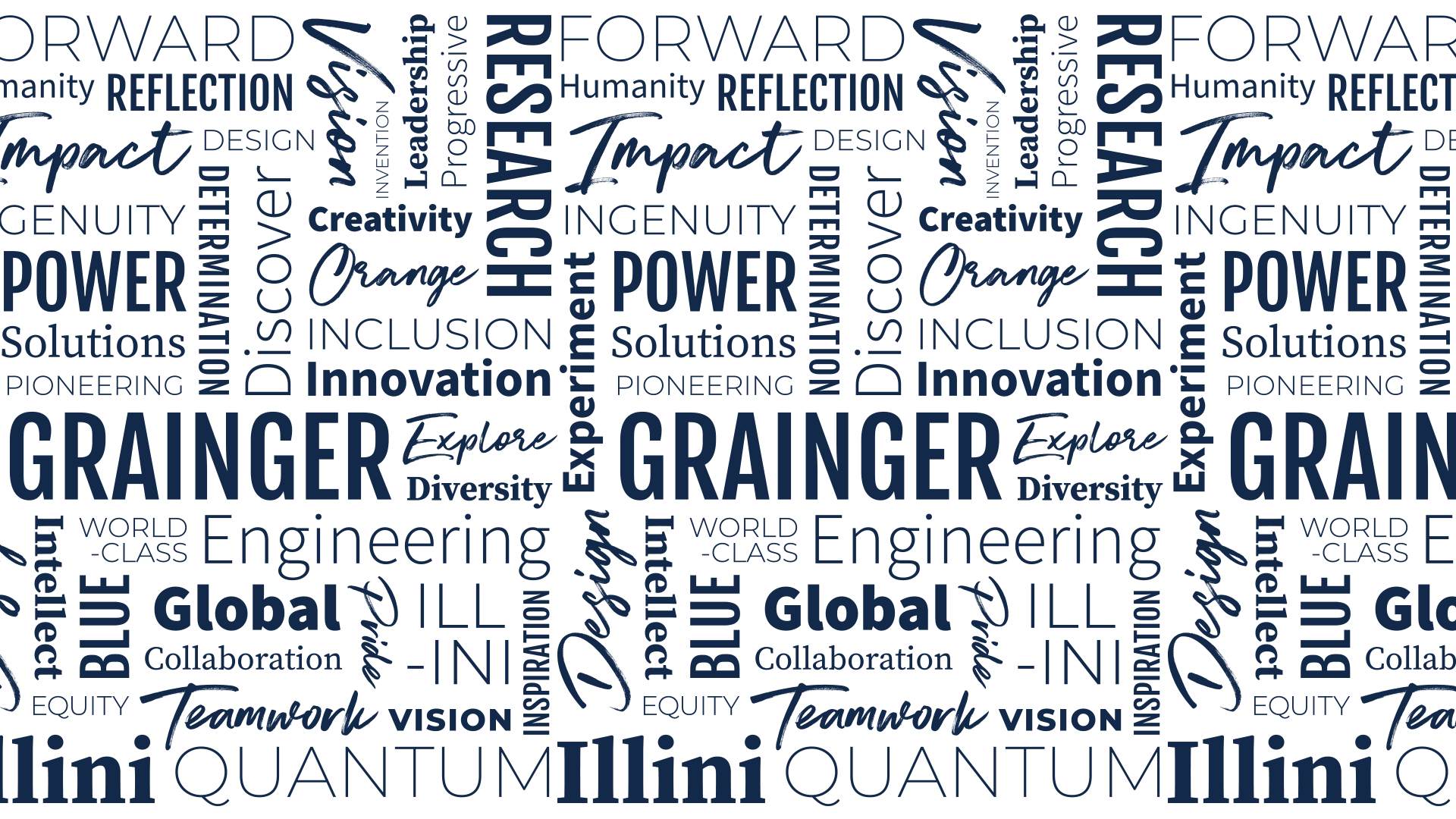 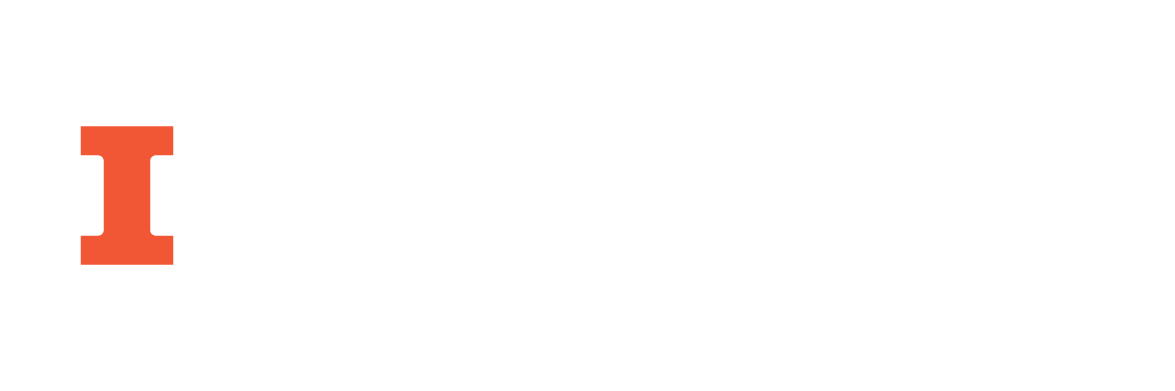